Fyzika plazmatu 2
9. Discharges in liquids, complex and quantum plasmas
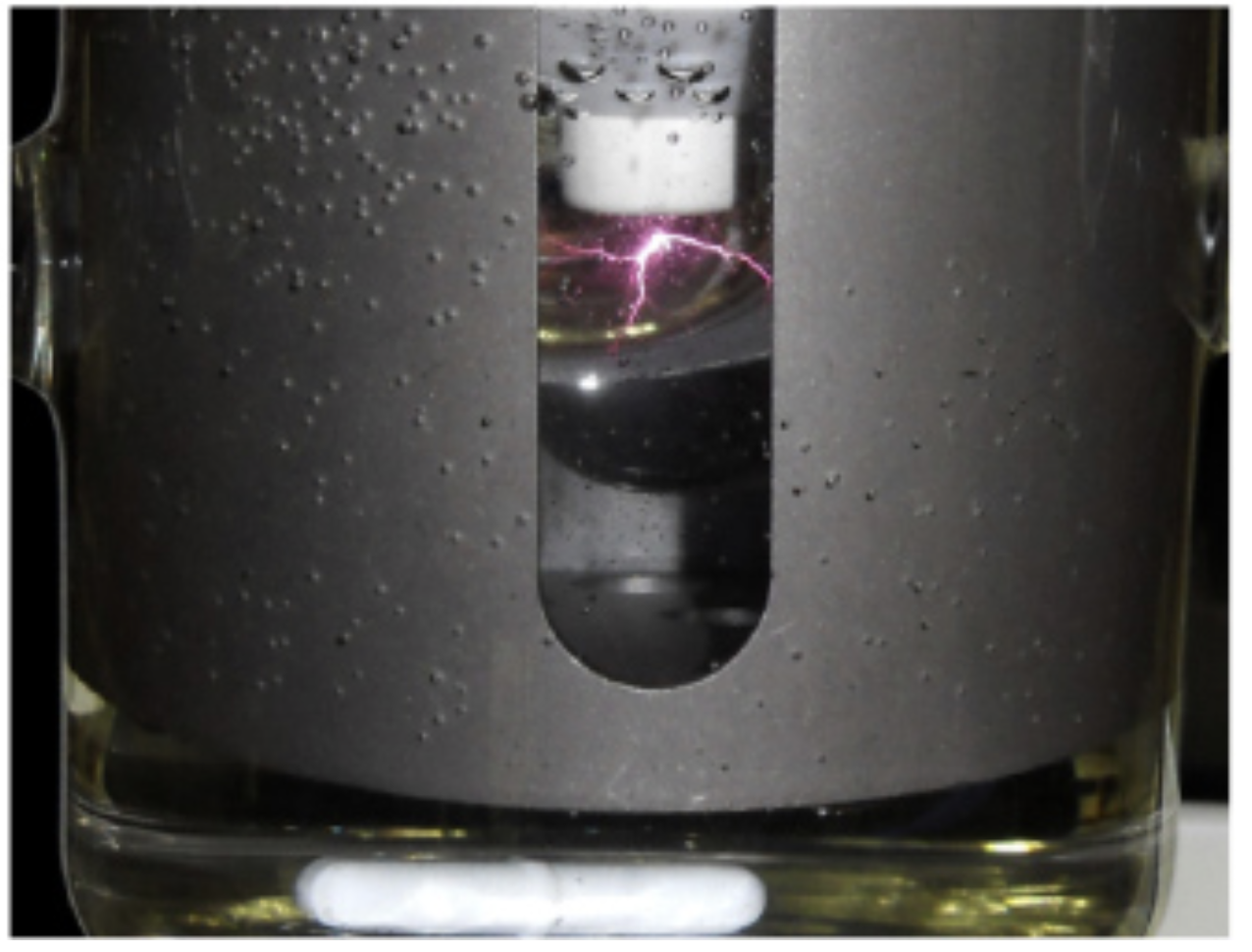 Šimek et al. AV ČR
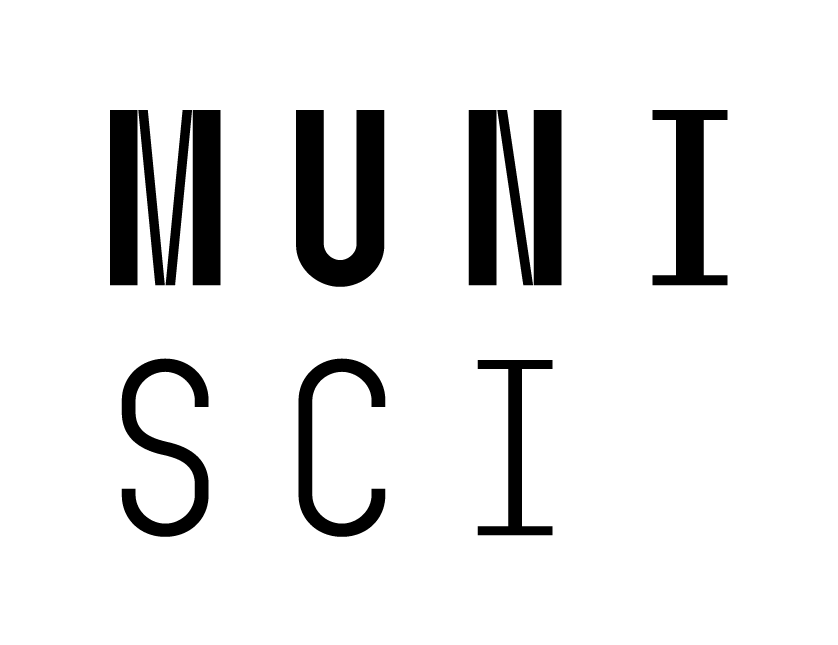 [Speaker Notes: Vylepsit …]
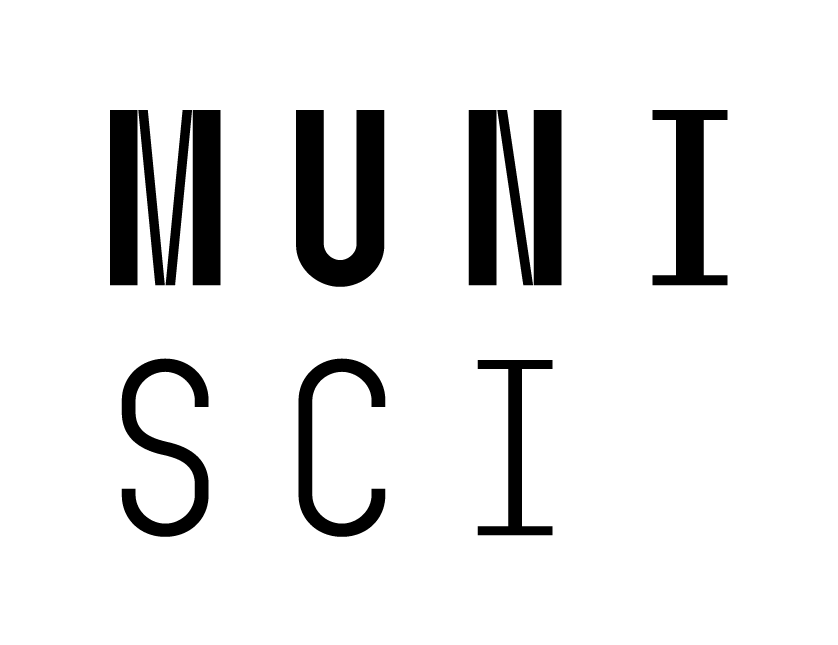 Lecture series contents
Townsend breakdown theory, Paschen‘s law
Glow discharge
Electric arc at low and high pressures
Magnetized low-pressure plasmas and their role in material deposition methods.
Brief introduction to high-frequency discharges
Streamer breakdown theory, corona discharge, spark discharge
Barrier discharges
Leader discharge mechanism, ionization and discharges in planetary atmospherres
Discharges in liquids, complex and quantum plasmas
Thermonuclear fusion, Lawson criterion, magnetic confinement systems, plasma heating and intertial confinement fusion.
1
[Speaker Notes: Pozor je to pro verejnost … jednoduseji, schemata nazorna, ne moc analyz, jen par rovnic]
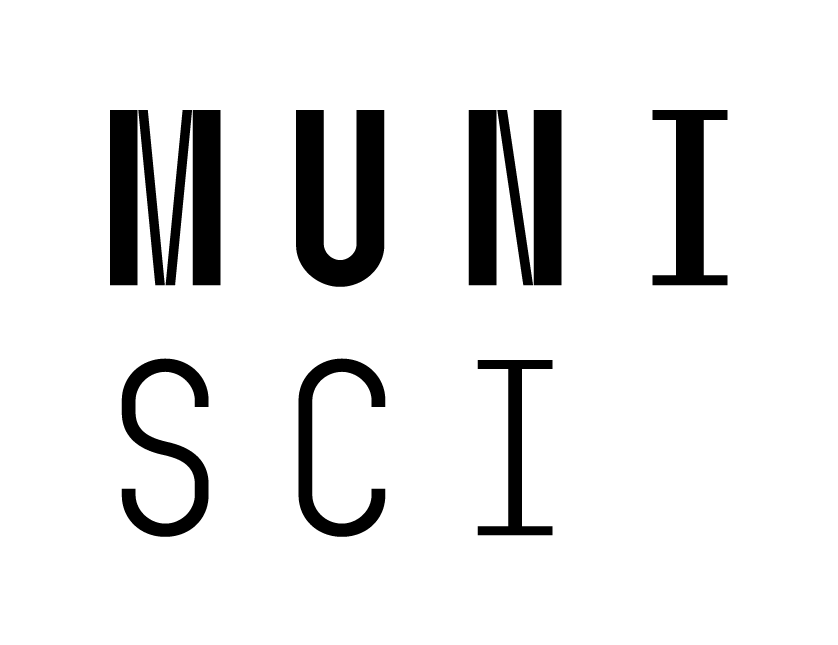 Opakování
We know that E-field deformations lead to different ignition mechanisms / structures 
We talked about filaments, streamers, etc…























What happens at temperatures and pressures which are significantly higher?
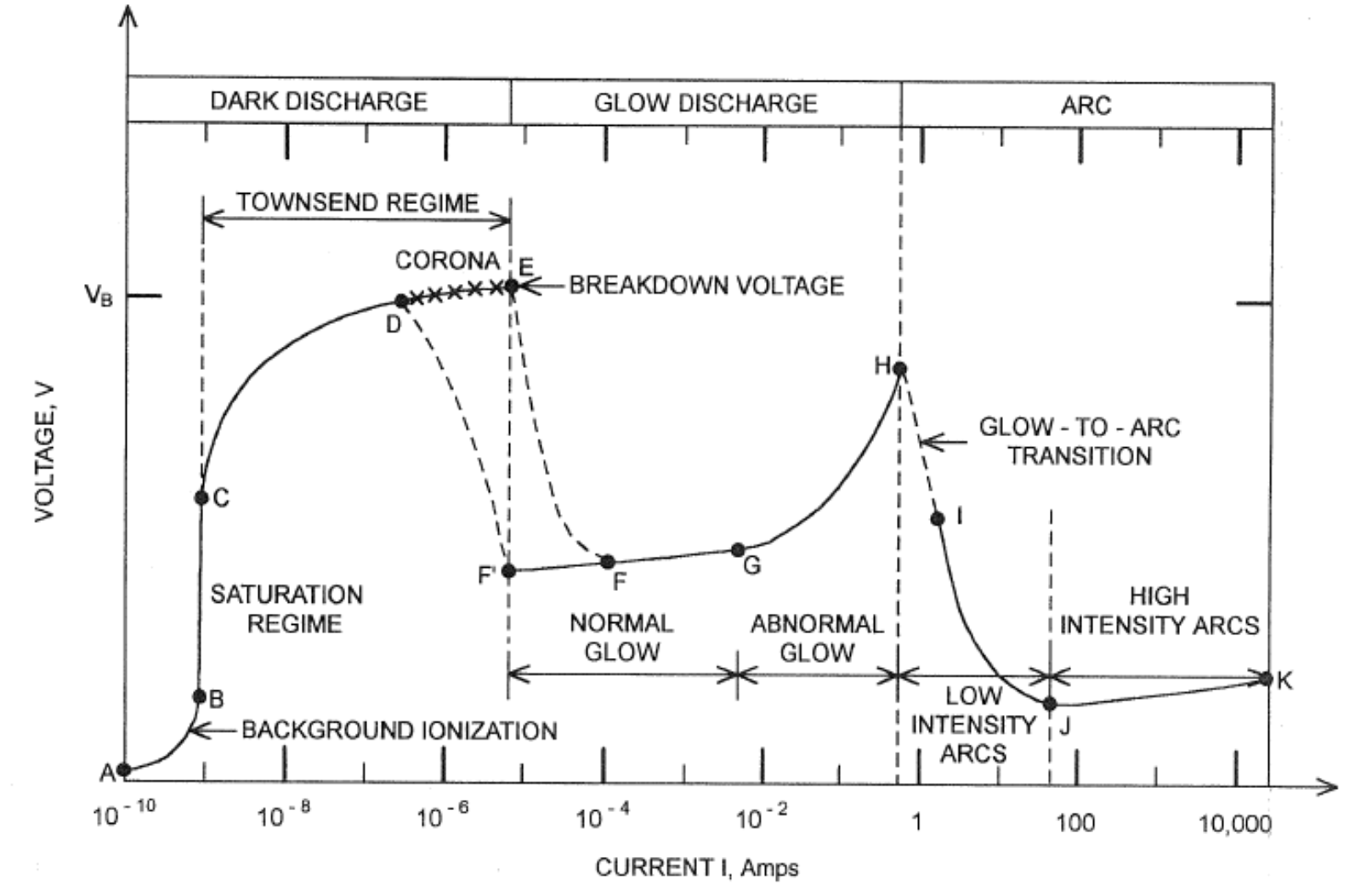 1
[Speaker Notes: Pozor je to pro verejnost … jednoduseji, schemata nazorna, ne moc analyz, jen par rovnic]
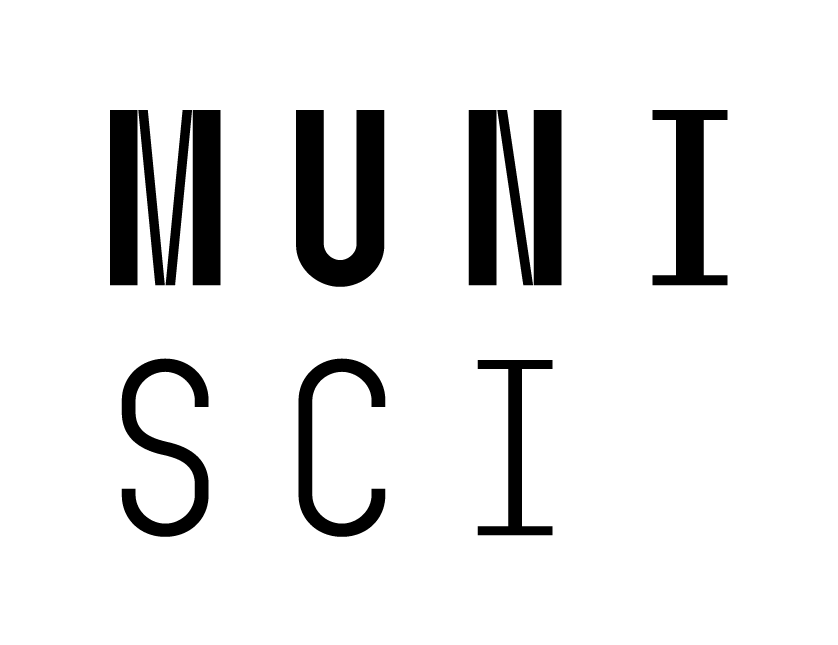 Electric breakdown in a dielectric liquid
We distinguish two mechanisms that occur with varying dominance for differently steep leading edges of the applied voltage:

MICROSECOND BREAKDOWN: A slowly changing (microseconds and longer) electric field mobilizes ions, polarizes polar molecules, or causes oscillatory motion (like heating food in a microwave), and through interaction with the surroundings, it leads to collisions with nearby molecules and the transfer of kinetic energy into vibrational and thus thermal energy...









NANOSECOND BREAKDOWN: A rapidly changing (nanoseconds) electric field generates negative pressure through the nonlinear response of a polar/dielectric liquid, creating nanoscopic "cracks" in the liquid—a phenomenon known as electrostriction. Alternatively, strong heating at the contact between plasma and electrode is associated with the Zener model of ionization.
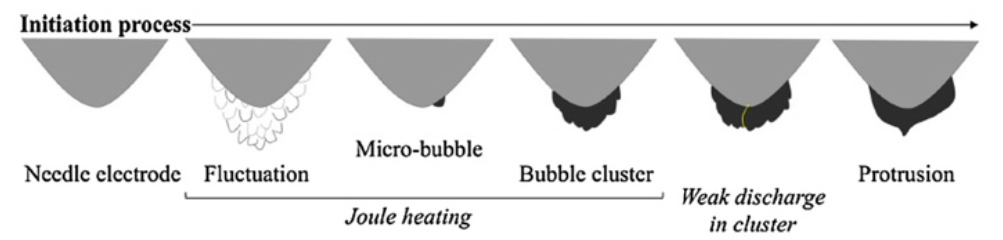 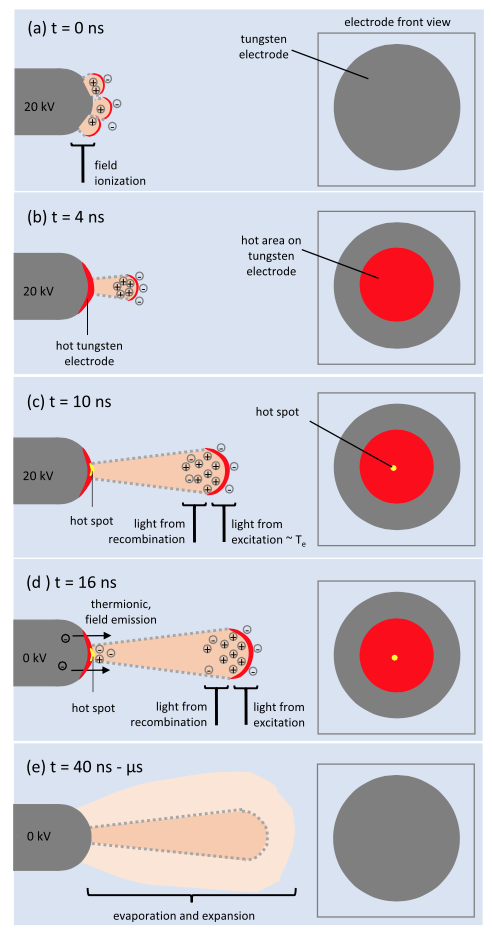 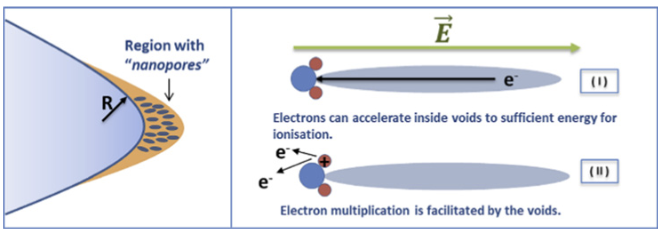 3
Sun et al. 2016 High Volt.
[Speaker Notes: Pozor je to pro verejnost … jednoduseji, schemata nazorna, ne moc analyz, jen par rovnic]
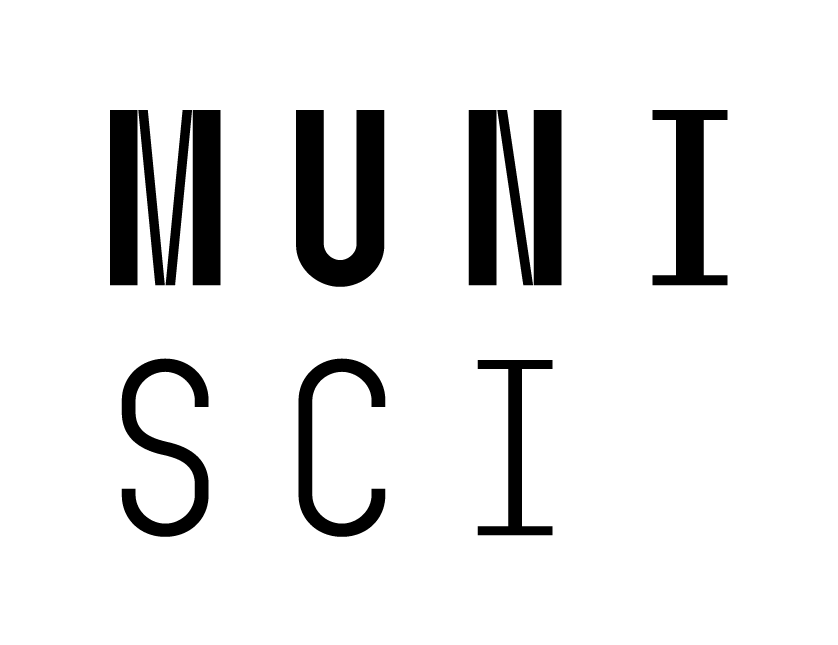 Nanosecond electric breakdown in a dielectric liquid
1) A rapidly changing (nanoseconds) electric field generates negative pressure through the nonlinear response of a polar/dielectric liquid, resulting in nanoscopic "cracks" in the liquid—a phenomenon known as electrostriction.
A rapidly changing high electric field at the electrode => 
Creation of negative pressure => 
Generation of nanoscopic vacancies (literally nano-cracks in water) => 
Multiplication of electrons in the nanovacancy similar to a photomultiplier => 
Generation and accumulation of free charge => 
Strengthening of the electric field, etc.







 
2) Alternatively, the Zener model of ionization involves strong heating at the contact between the plasma and the electrode.
A rapidly changing high electric field at the electrode => 
Ionization of molecules via the Zener mechanism => 
Multiplication of electrons => 
Generation of high current => 
Rapid heating of the electrode
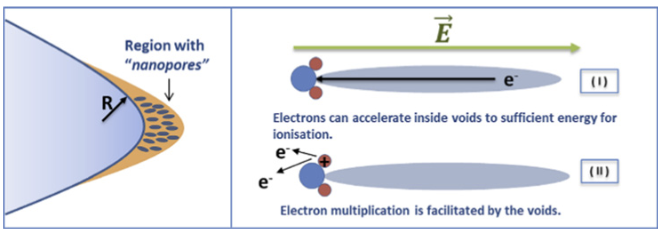 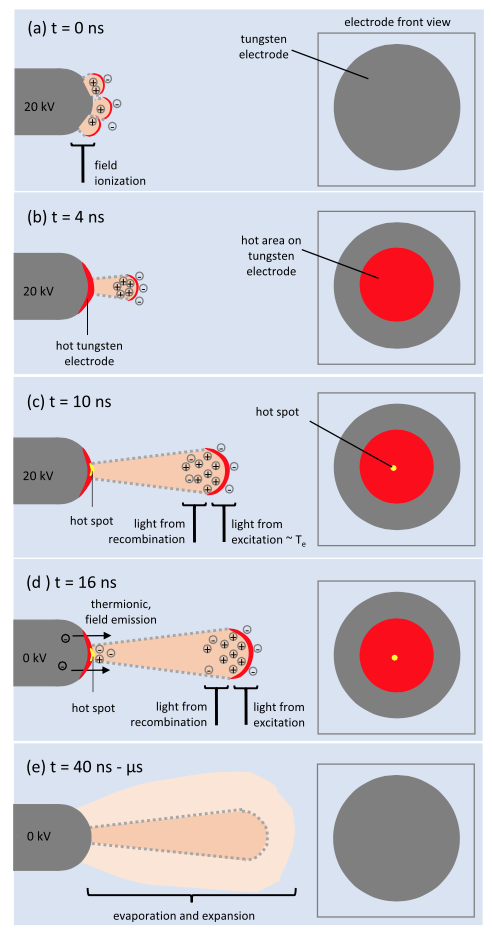 Sun et al. 2016 High Volt.
Von Keudell et al. 2020 PSST
4
[Speaker Notes: Pozor je to pro verejnost … jednoduseji, schemata nazorna, ne moc analyz, jen par rovnic]
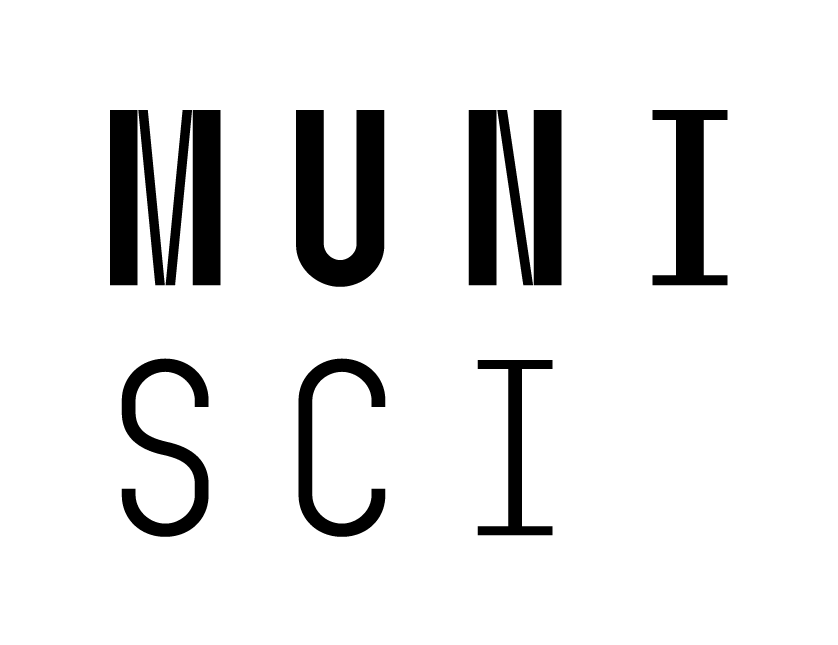 Nanosecond electric breakdown in a dielectric liquid – scheme 1
1) A rapidly changing (nanoseconds) electric field generates negative pressure through the nonlinear response of a polar/dielectric liquid, resulting in nanoscopic "cracks" in the liquid—a phenomenon known as electrostriction.
A rapidly changing high electric field at the electrode => 
Creation of negative pressure => 
Generation of nanoscopic vacancies (literally nano-cracks in water) => 
Multiplication of electrons in the nanovacancy similar to a photomultiplier => 
Generation and accumulation of free charge => 
Strengthening of the electric field, etc.











Nanovacancies are not bubbles, but literally nanometer-sized structures in the direction of the E field
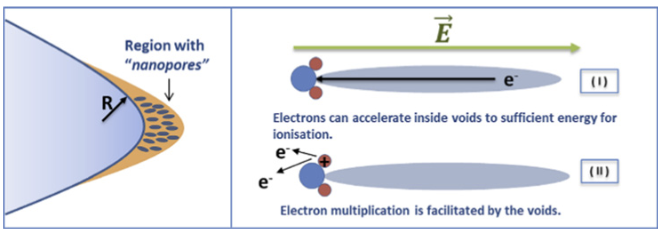 Seepersad et al. 2013 JPD
Shneider et al. 2013 PRE
5
[Speaker Notes: Pozor je to pro verejnost … jednoduseji, schemata nazorna, ne moc analyz, jen par rovnic]
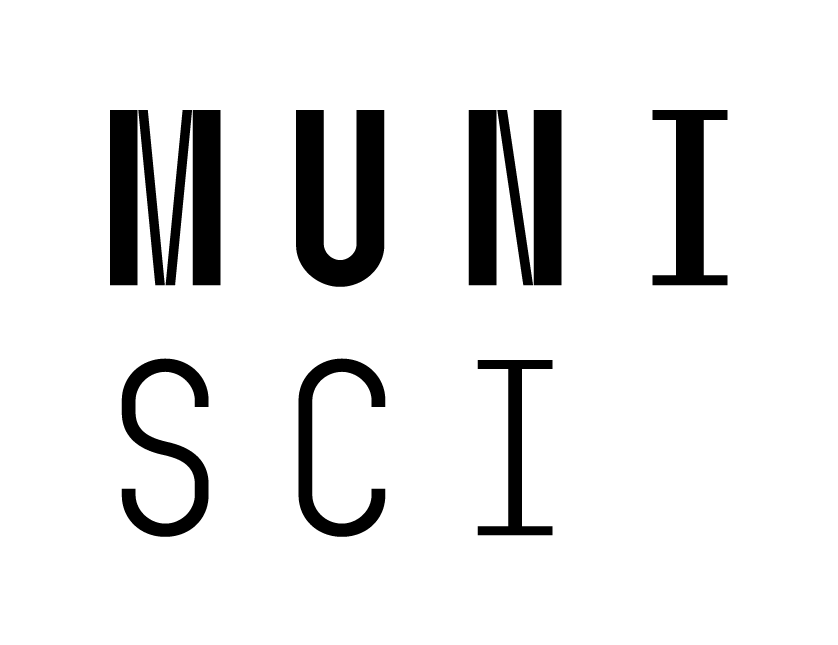 Modeling liquid water with electrostriction
pressure in the liquid created by the electrostrictive force:







We can describe a compressible liquid using equations for the conservation of momentum and mass:
dielectric permittivity
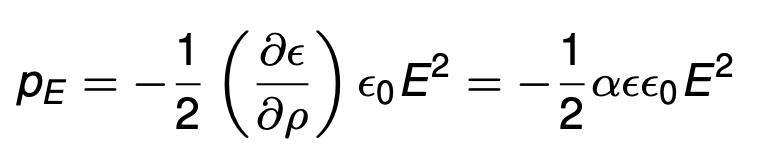 empirical factor for the fluid
velocity
density
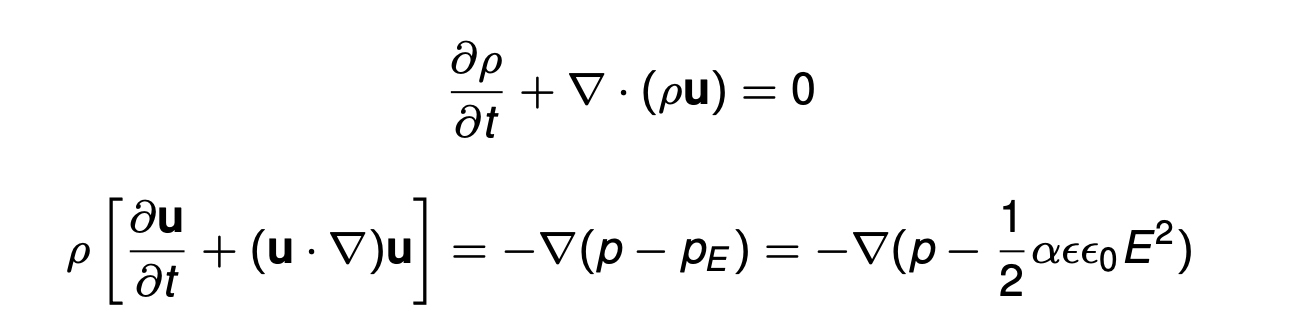 electrostriction pressure
hydrodynamic pressure
Bonaventura et al. 2019 GEC
Shneider et al. 2013 PRE
6
[Speaker Notes: Pozor je to pro verejnost … jednoduseji, schemata nazorna, ne moc analyz, jen par rovnic]
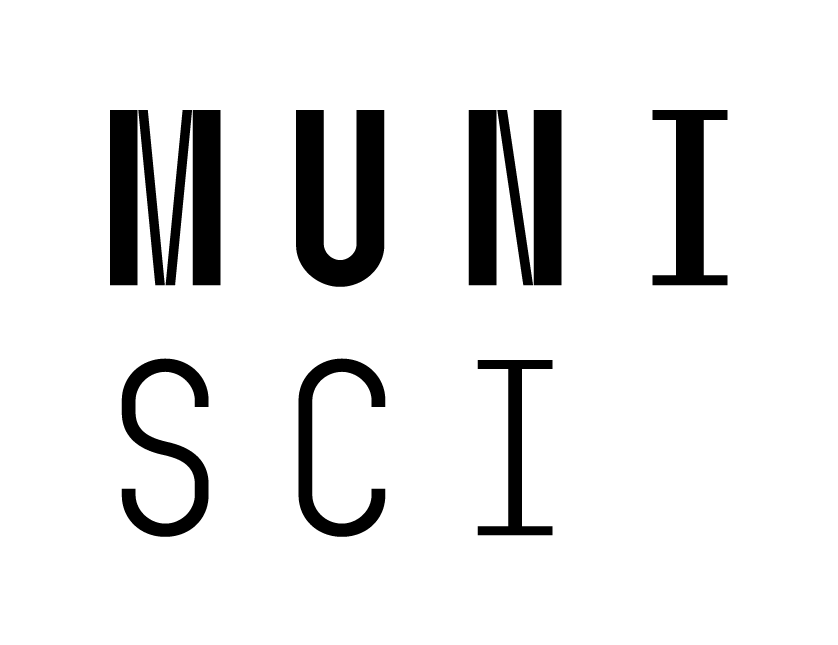 Electrostriction and the formation of nanovacancies through cavitation
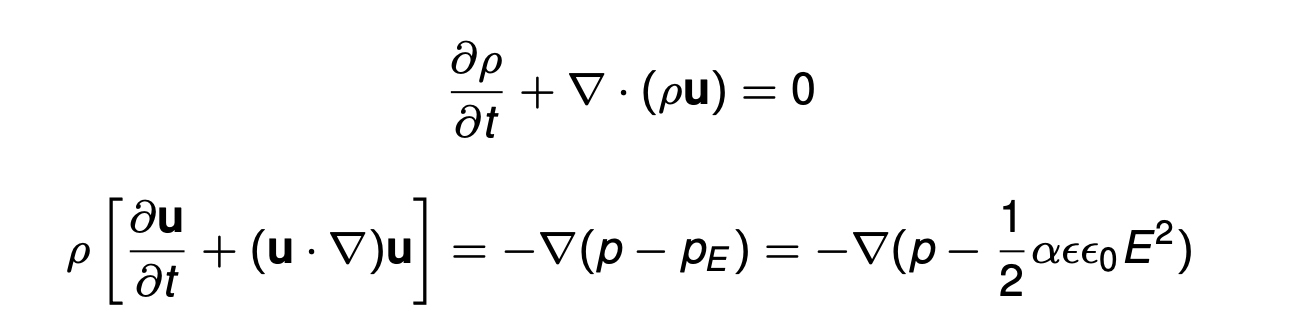 Without cavitation for a 100ns leading edge of the applied voltage
Cavitation for a 3ns leading edge of the applied voltage
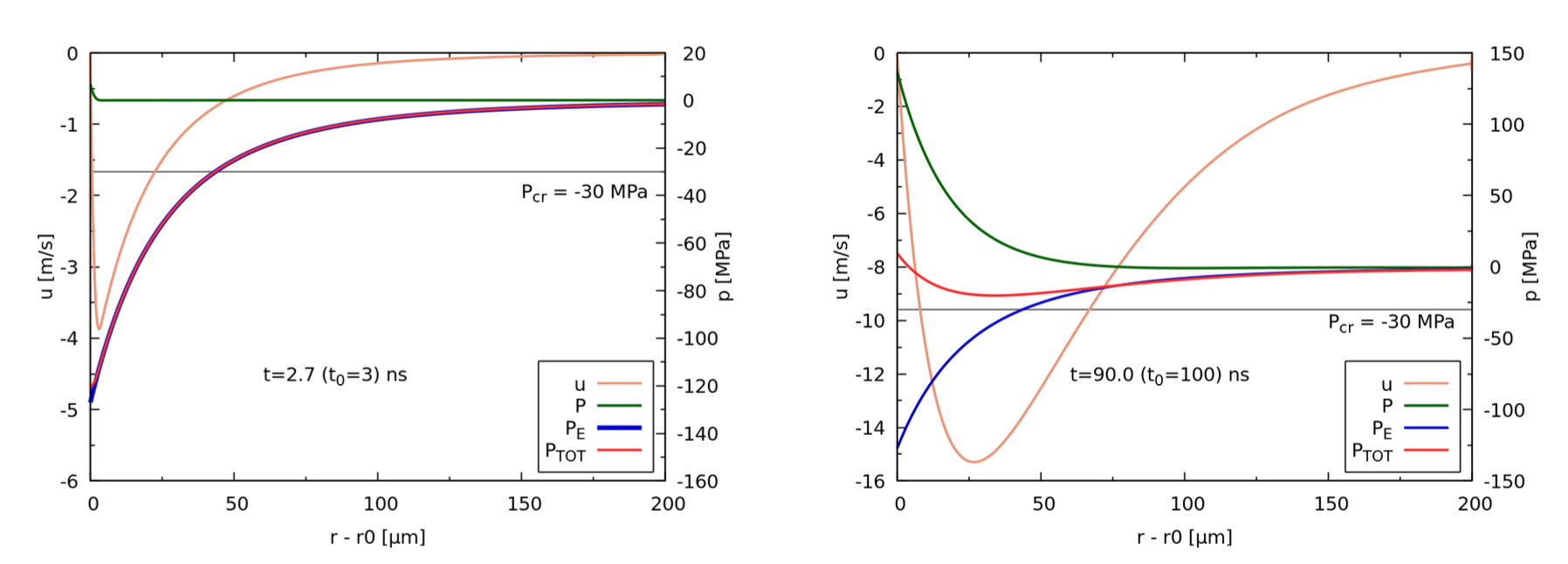 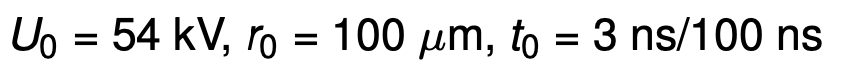 The resulting total pressure arises from the balance/competition between hydrodynamic and electrostrictive pressure for two differently rapid leading edges of the applied voltage
7
Bonaventura et al. 2019 GEC
[Speaker Notes: Pozor je to pro verejnost … jednoduseji, schemata nazorna, ne moc analyz, jen par rovnic]
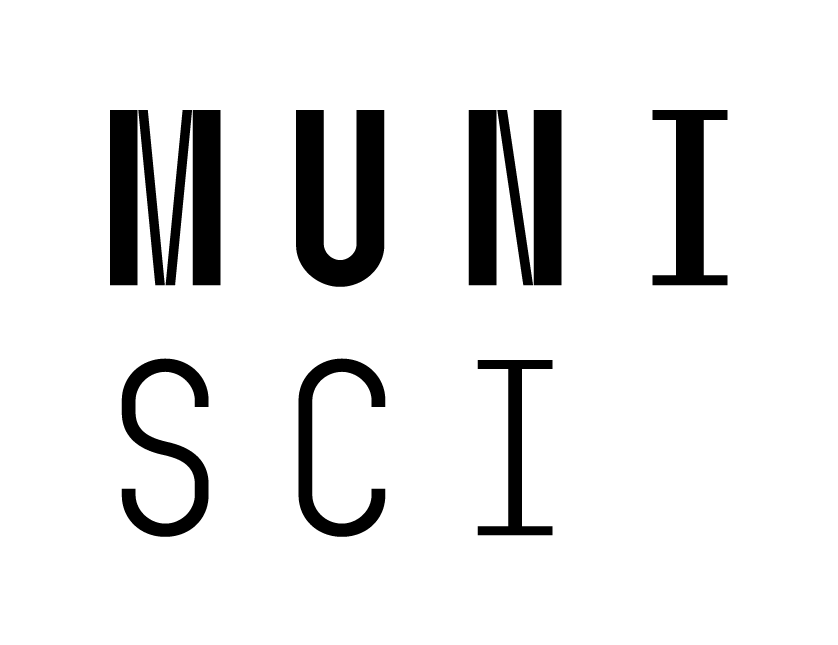 Growth of nano vacancies and ionization inside
Electrostrictive, surface tension, and hydrodynamic pressure on the surface of a nanovacancy
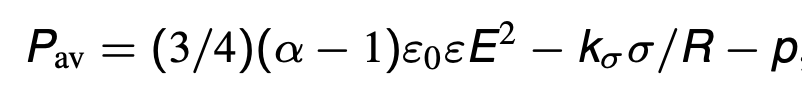 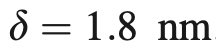 experimental Tolman coeff.
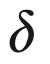 nanovacancy collapses
nanovacancy expands
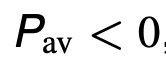 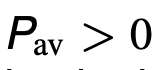 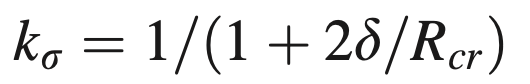 Equilibrium of kinetic energy of the expanding liquid and pressure forces
coeff. of equilibrium between tensile forces
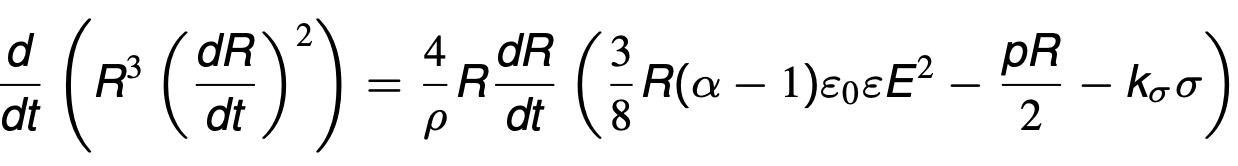 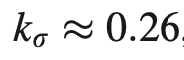 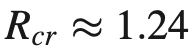 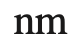 Electron kinetic energy in a nanovacancy
nanovacancy radius
water ionization energy,  10 eV
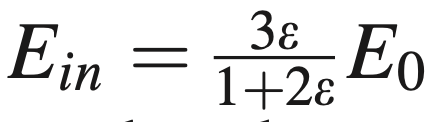 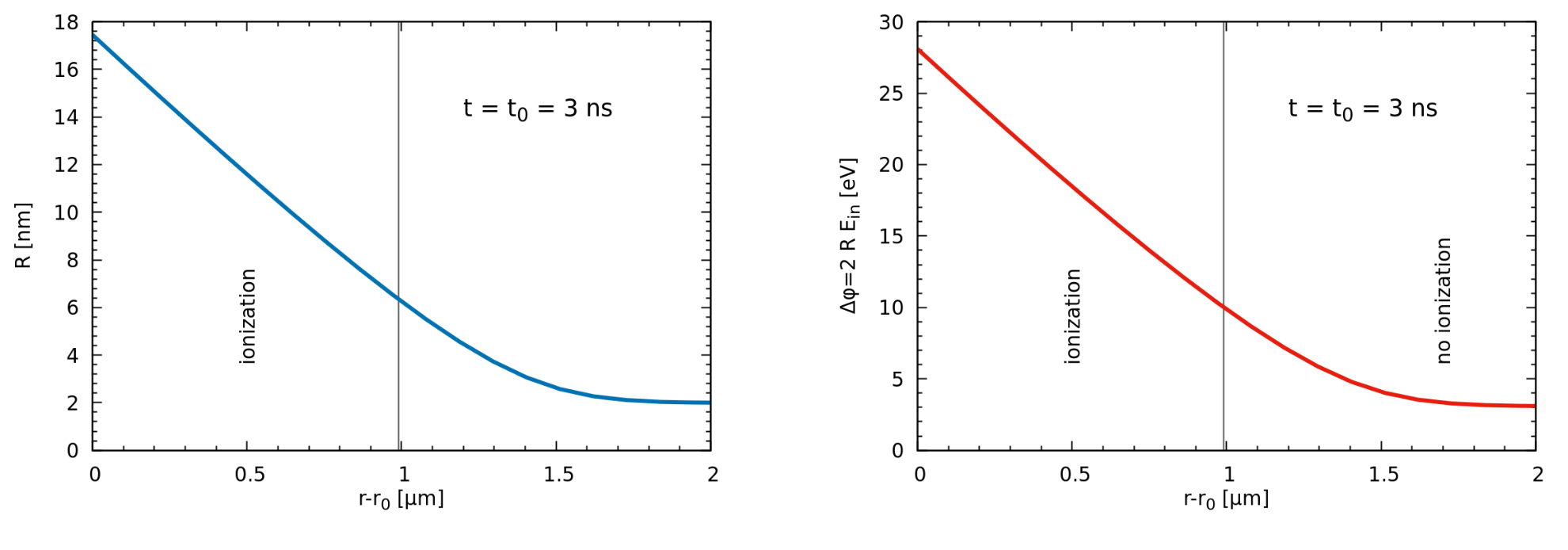 Simulation for r0 = 100 μm, ε = 81, α = 1.5, U0 = 54 kV, t0 = 3 ns, σ = 0.072 N/m, R0 = 2 nm and kσ = 1
Bonaventura et al. 2019 GEC
Shneider et al. JAP 2015
8
[Speaker Notes: Pozor je to pro verejnost … jednoduseji, schemata nazorna, ne moc analyz, jen par rovnic]
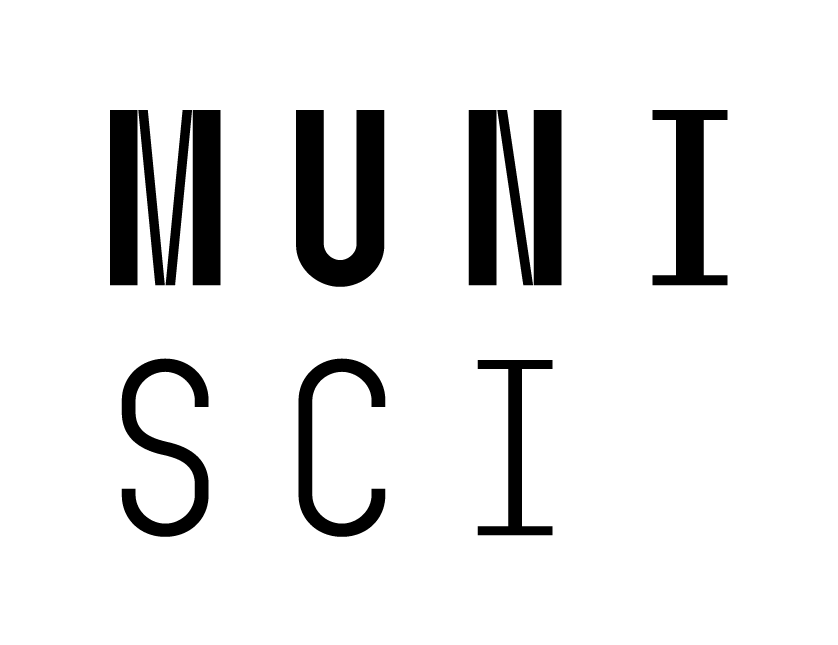 Optical emission spectrum at the start of an ns-pulse of high voltage
Experiment Bilek et al. 2021 PSST
Experiment Šimek et al. 2017 PSST
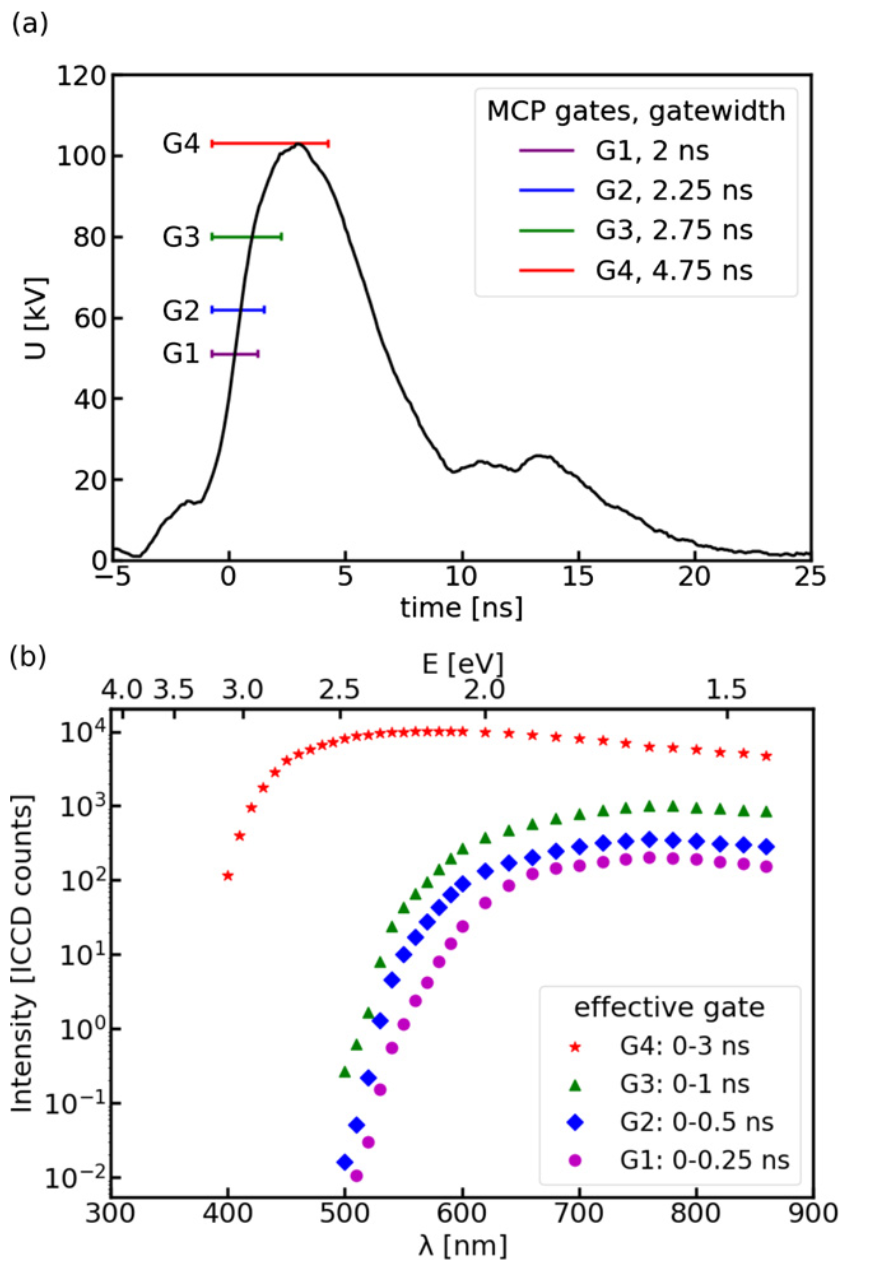 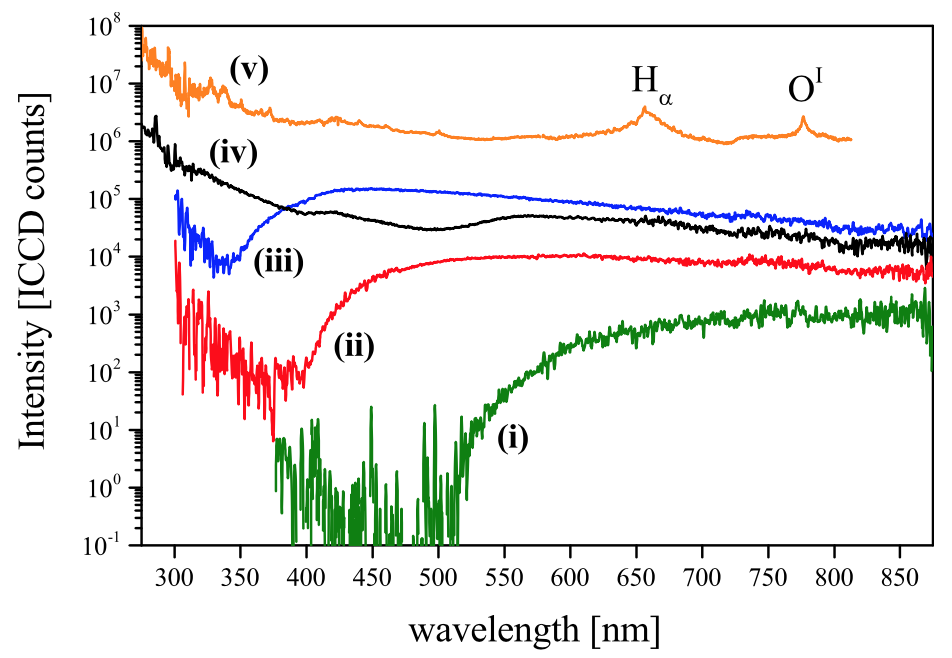 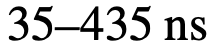 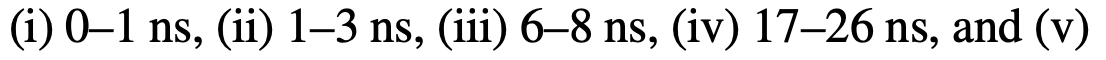 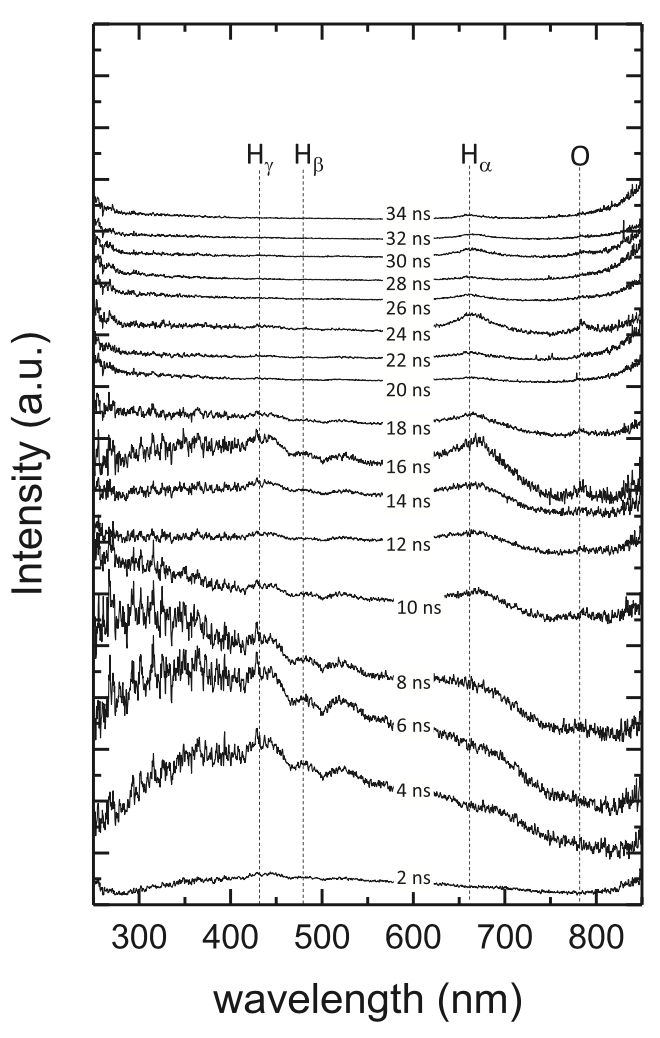 Deionized water, tip-to-plane geometry, curvature of the anode tip ~50 μm, high voltage amplitude ~20 kV, FWHM ~15 ns, 15 Hz
Deionized water, tip-to-plane geometry, curvature of the anode tip ~50 μm, high voltage amplitude ~100 kV, FWHM ~7 ns, < 1Hz
von Keudell et al. 2020 PSST
9
[Speaker Notes: Pozor je to pro verejnost … jednoduseji, schemata nazorna, ne moc analyz, jen par rovnic]
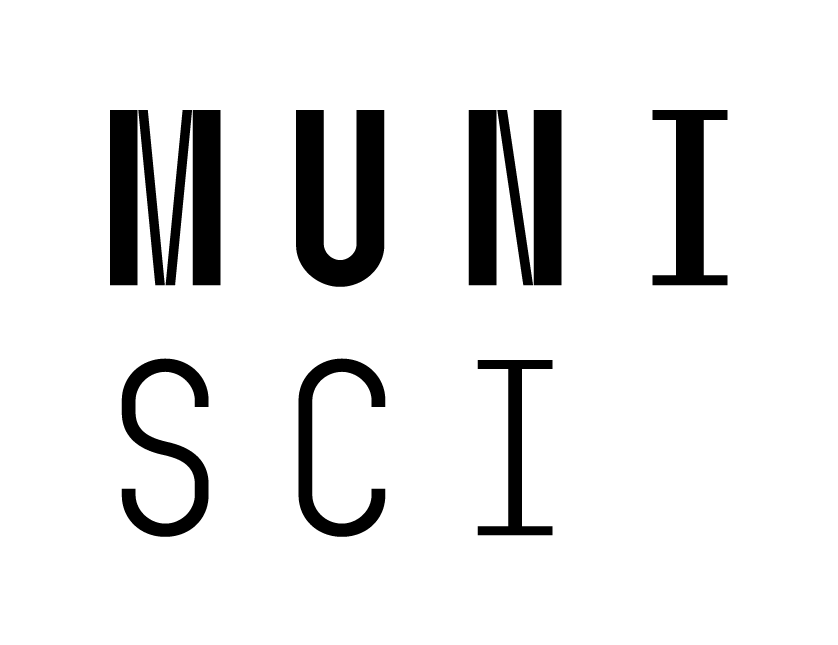 Optical emission spectrum - interpretation by bremsstrahlung radiation
Experimental result
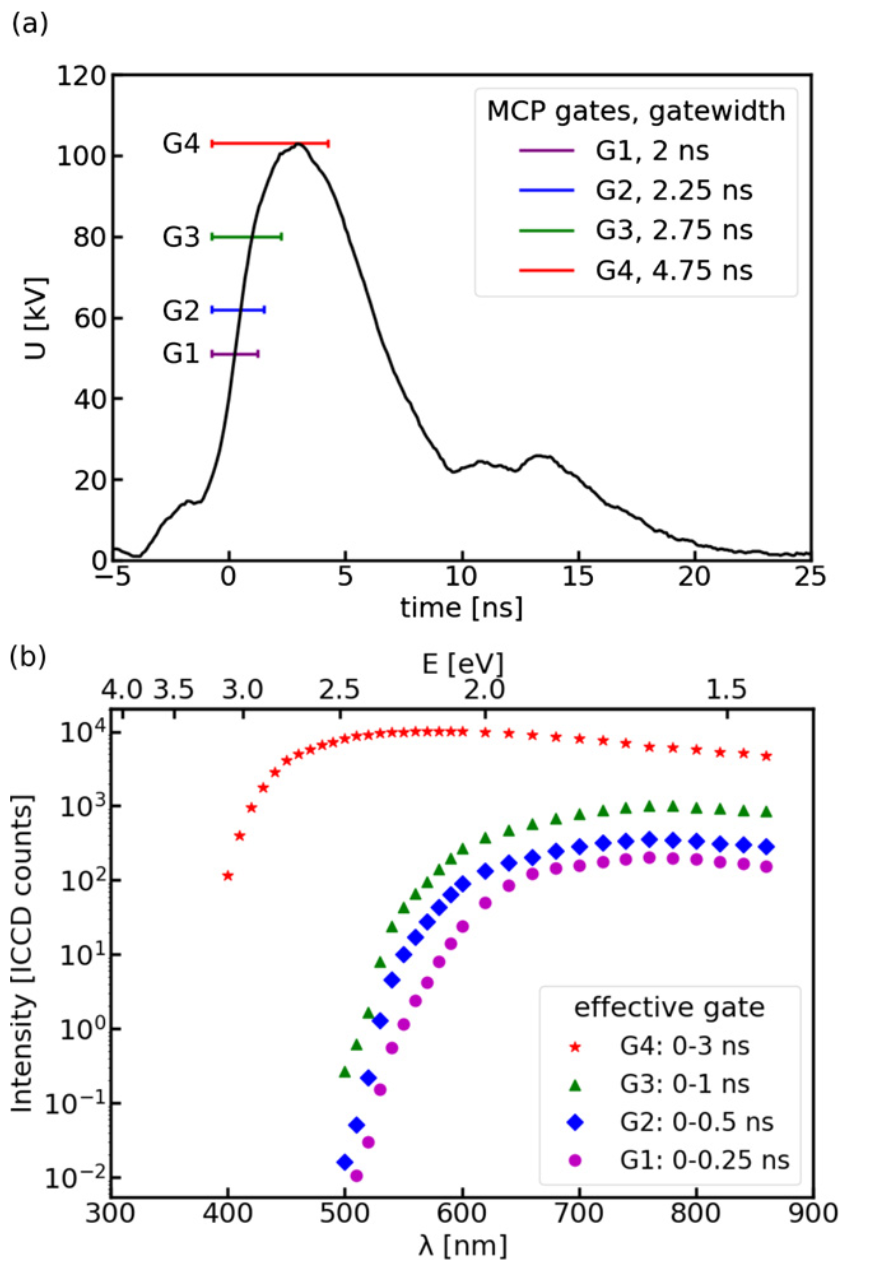 Interaction of electrons with neutral particles and the generation of bremsstrahlung radiation, described by a Maxwell-Boltzmann distribution:
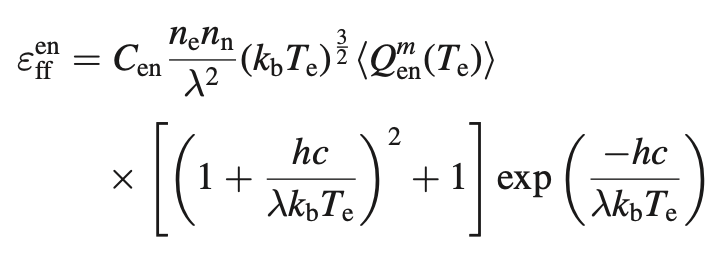 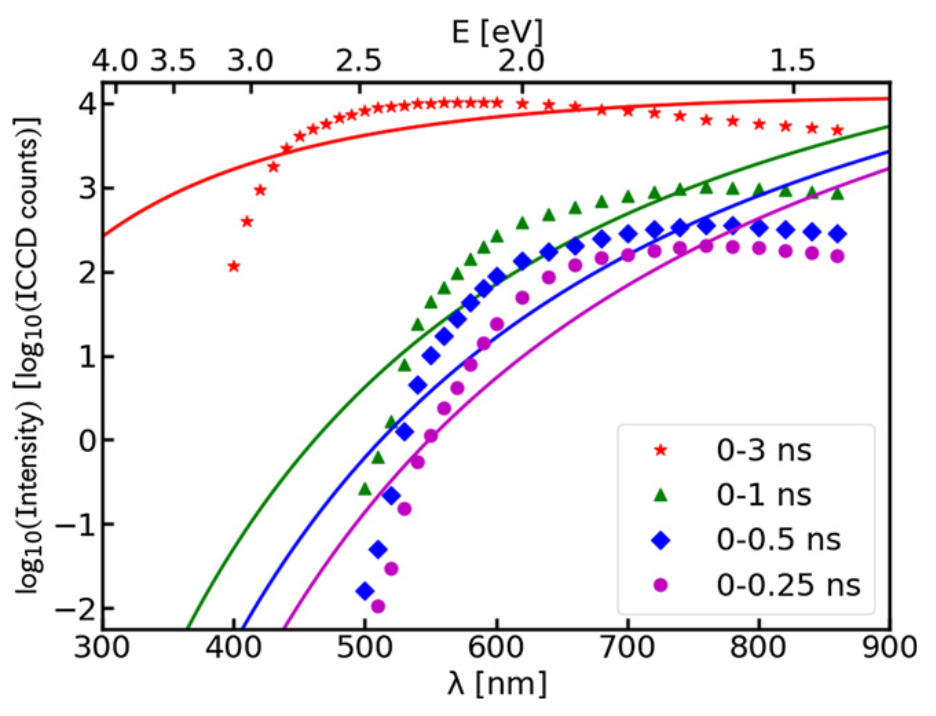 Deionized water, tip-to-plane geometry, curvature of the anode tip ~50 μm, high voltage amplitude ~100 kV, FWHM ~7 ns, < 1Hz
10
Bilek et al. 2021 PSST
[Speaker Notes: Pozor je to pro verejnost … jednoduseji, schemata nazorna, ne moc analyz, jen par rovnic]
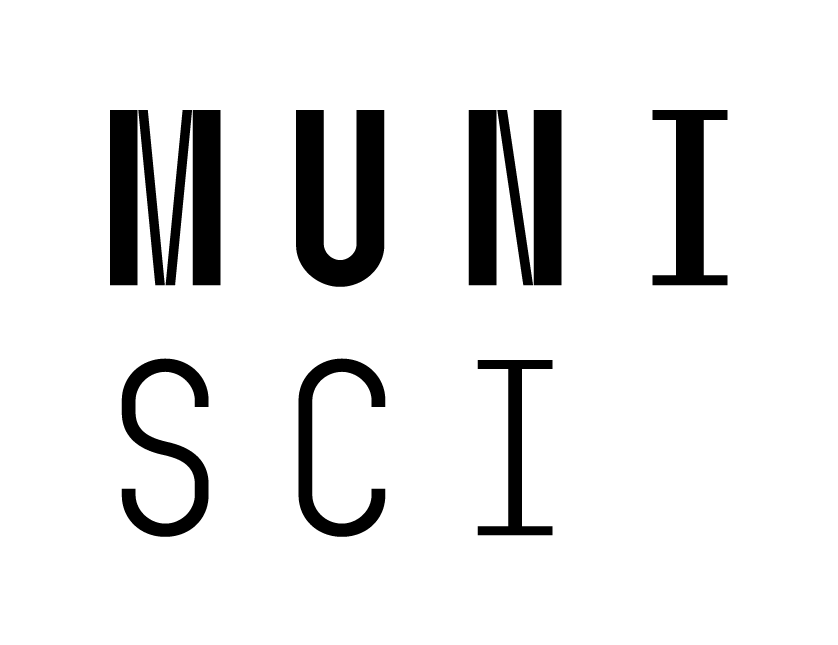 Bremsstrahlung radiation generated by electrons with a Gaussian distribution function.
EEDF (Electron Energy Distribution Function) and expression of intensity using the emission coefficient.
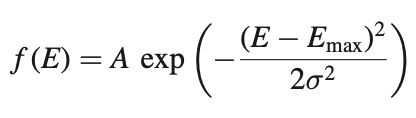 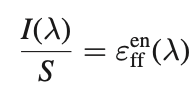 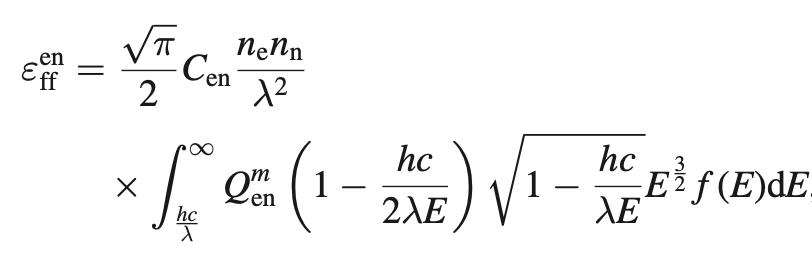 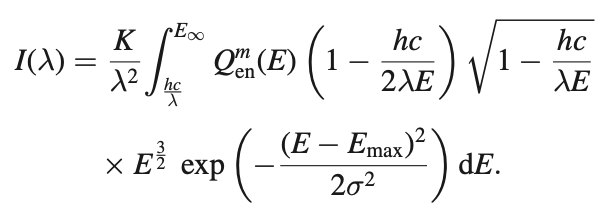 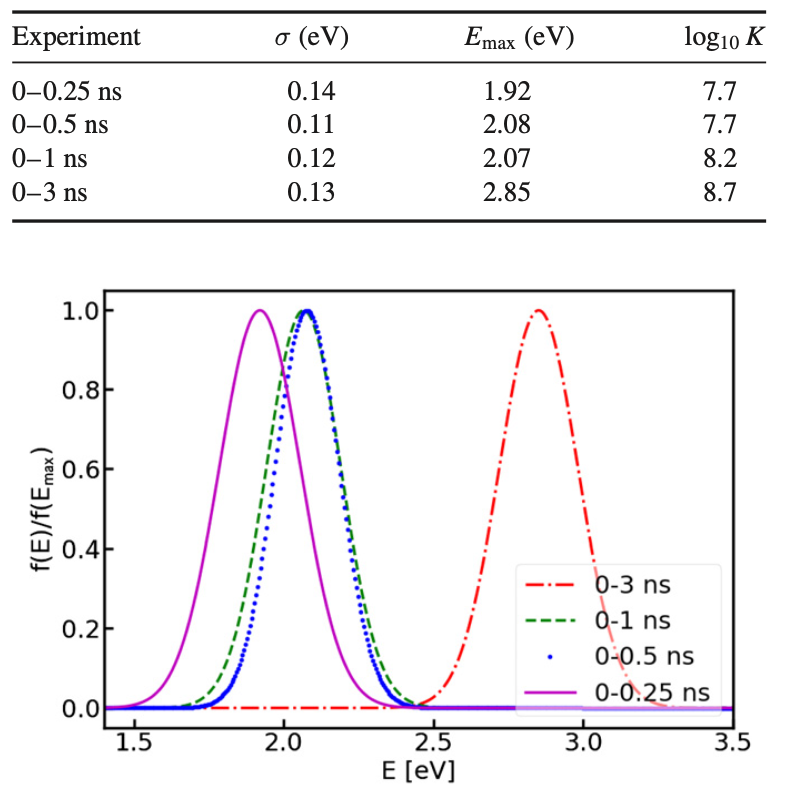 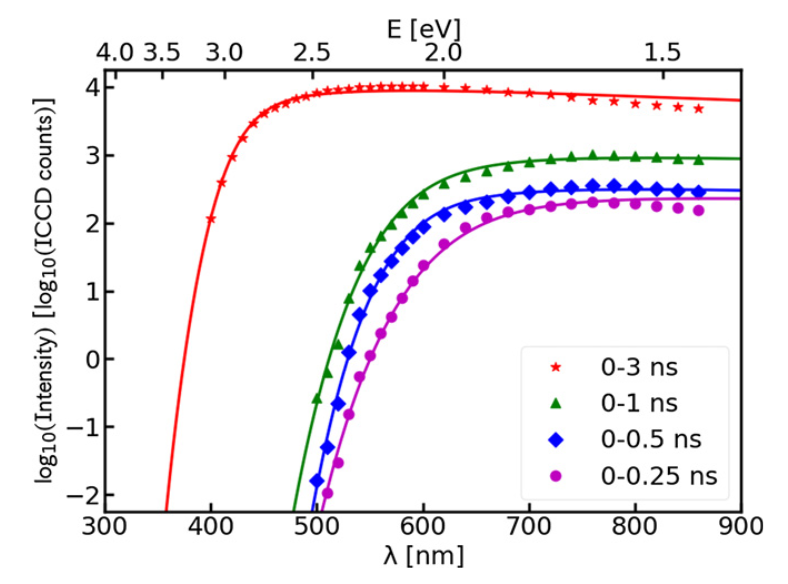 A Gaussian-shaped EEDF is characteristic for electrons produced by field emission.
11
Bilek et al. 2021 PSST
[Speaker Notes: Pozor je to pro verejnost … jednoduseji, schemata nazorna, ne moc analyz, jen par rovnic]
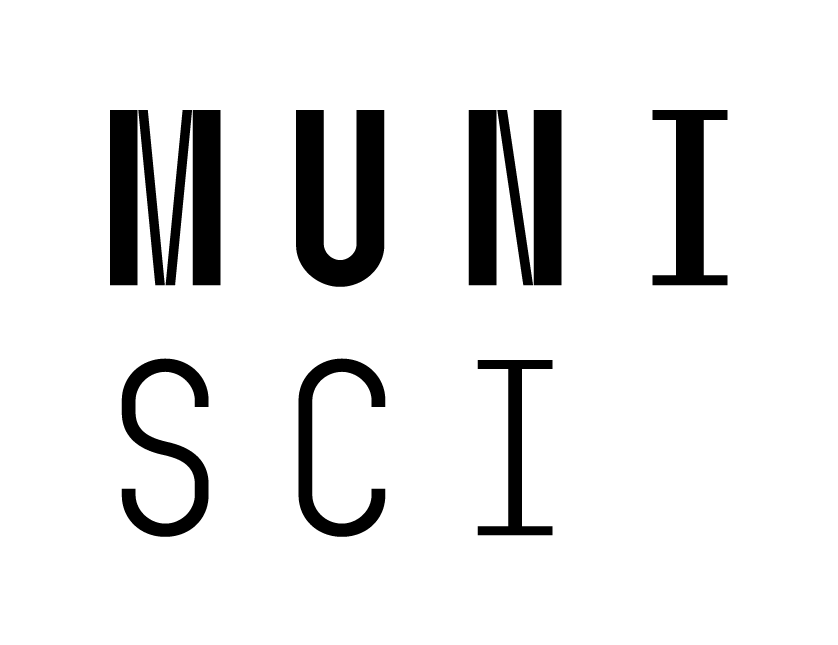 Nanosecond electric breakdown in a dielectric liquid – scheme 1
1) A rapidly changing (nanoseconds) electric field generates negative pressure through the nonlinear response of a polar/dielectric liquid, resulting in nanoscopic "cracks" in the liquid—a phenomenon known as electrostriction.
A rapidly changing high electric field at the electrode => 
Creation of negative pressure => 
Generation of nanoscopic vacancies (literally nano-cracks in water) => 
Multiplication of electrons in the nanovacancy similar to a photomultiplier => 
Generation and accumulation of free charge => 
Strengthening of the electric field, etc.











The generation of bremsstrahlung radiation in this type of discharge was successfully interpreted using the proposed model with a specific distribution function for electrons, and under the given conditions, it meets the cavitation requirements. The obtained distribution function also provides clues on how primary electrons are formed—namely by field emission from water molecules in nanovacancies.
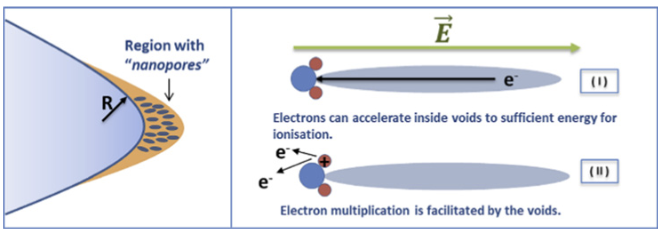 Seepersad et al. 2013 JPD
Shneider et al. 2013 PRE
5
[Speaker Notes: Pozor je to pro verejnost … jednoduseji, schemata nazorna, ne moc analyz, jen par rovnic]
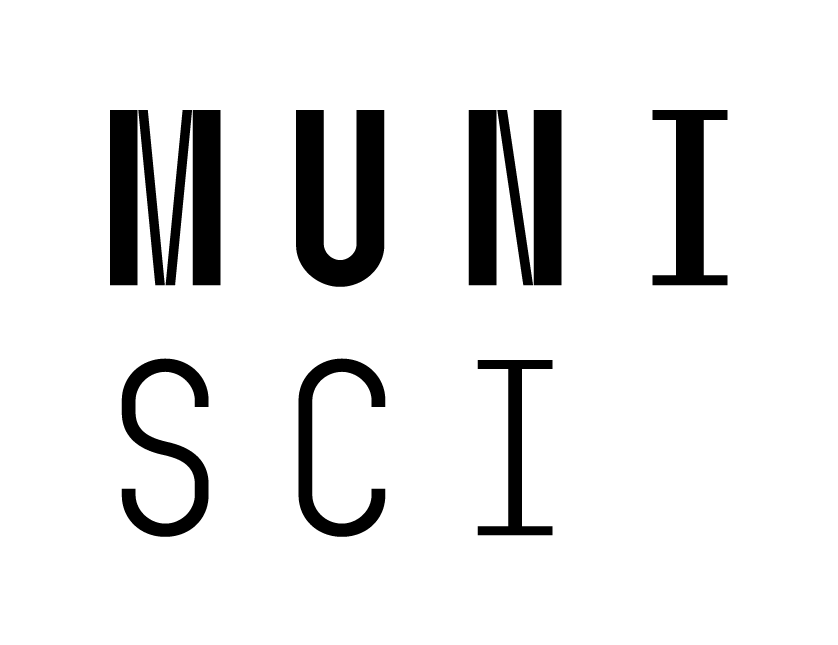 Nanosecond electric breakdown in a dielectric liquid – scheme 2
2) Alternatively, the Zener model of ionization involves strong heating at the contact between the plasma and the electrode.
A rapidly changing high electric field at the electrode => 
Ionization of molecules via the Zener mechanism => 
Multiplication of electrons => 
Generation of high current => 
Rapid heating of the electrode, thermoemission
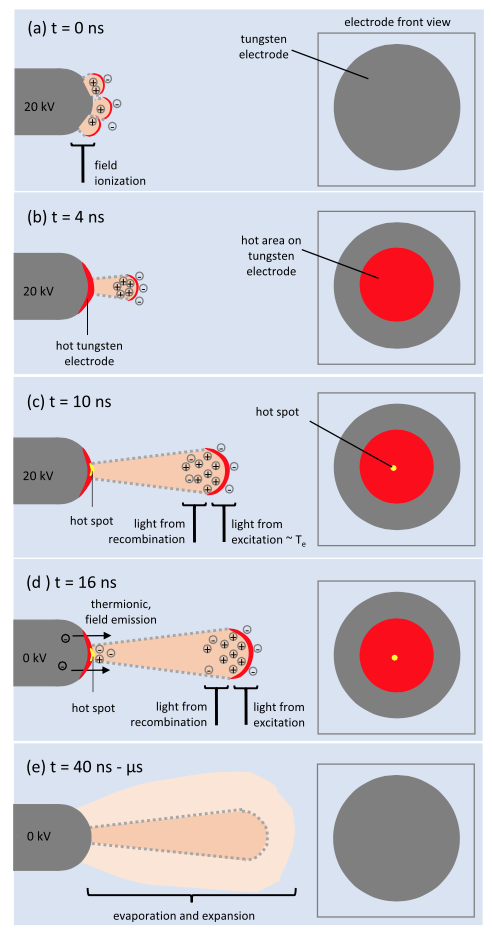 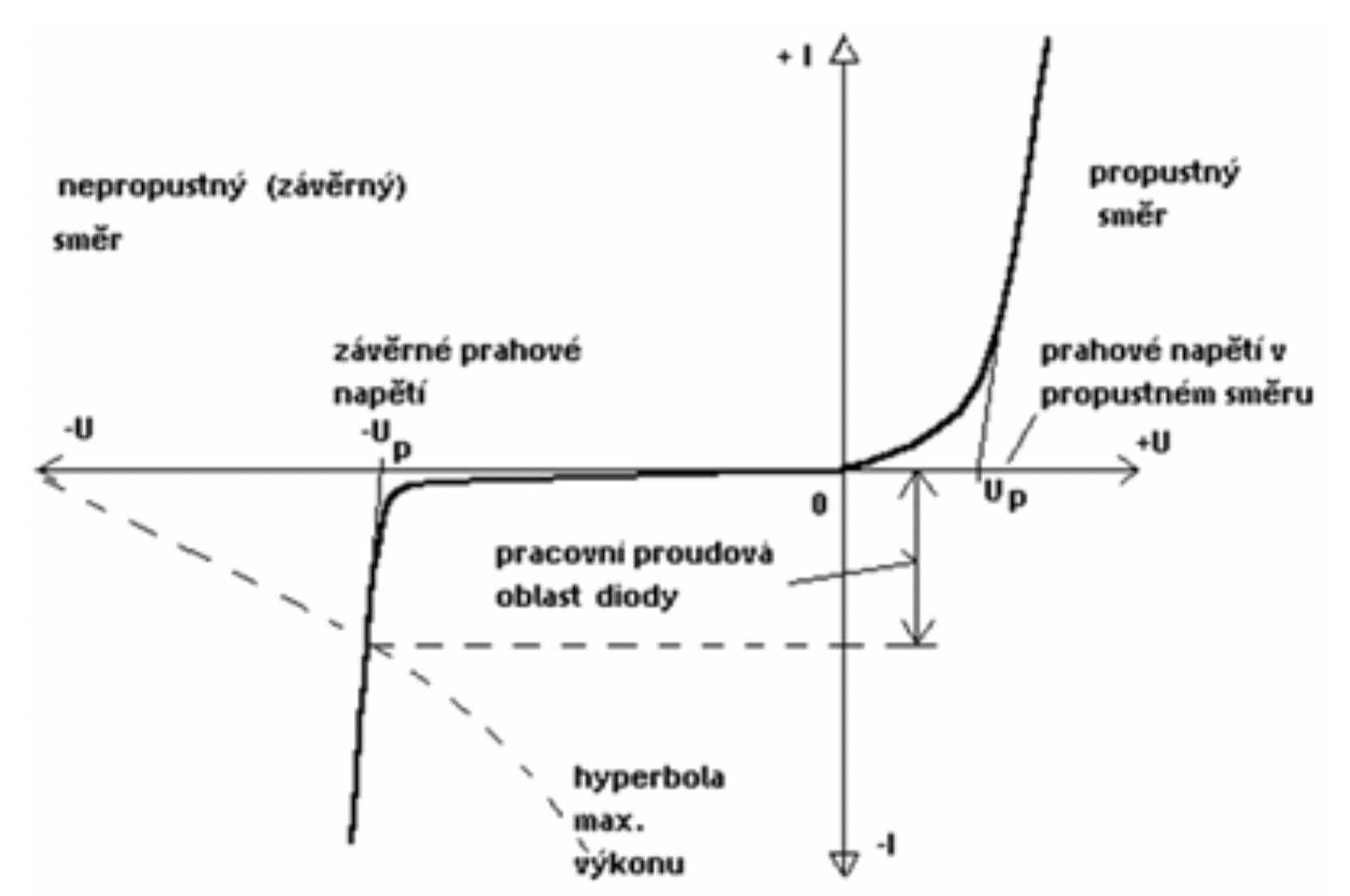 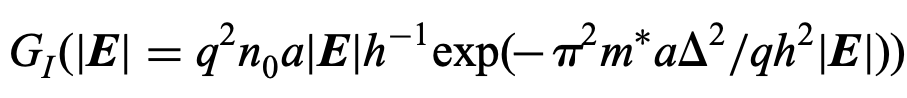 Sun et al. 2016 High Volt.
Von Keudell et al. 2020 PSST
13
[Speaker Notes: Pozor je to pro verejnost … jednoduseji, schemata nazorna, ne moc analyz, jen par rovnic]
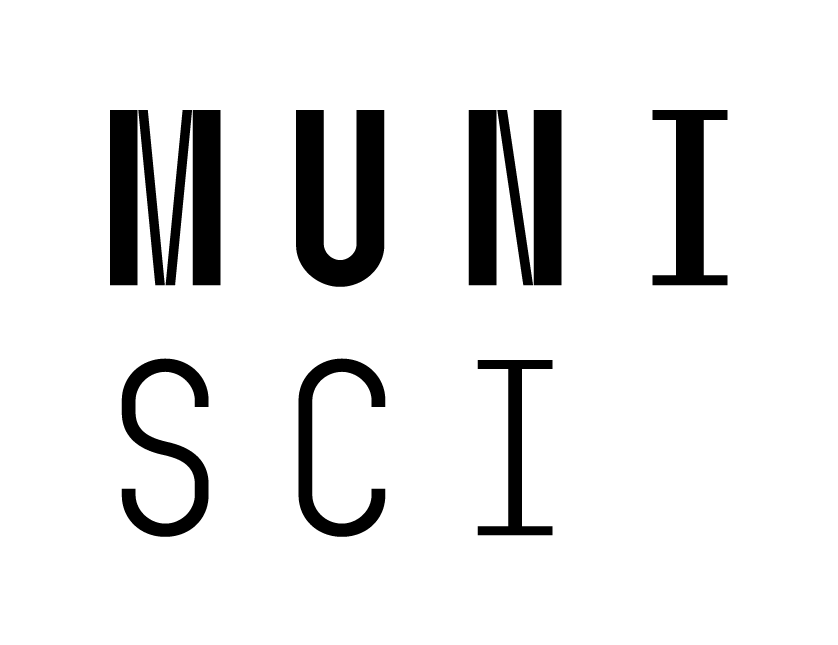 Nanosecond electric breakdown in a dielectric liquid – scheme 2
The Zener model of ionization, adopted from semiconductor physics for the reverse/blocked direction

If we increase the voltage in the reverse direction, it leads to the separation of charges from the gate layer, and at low voltages, it does not conduct any current. If the voltage is further increased beyond a certain threshold, the electric field intensifies until the electrons at material impurities begin to ionize through tunneling where the electric field enhancement is highest.

Electron emission by this mechanism is called the Zener model and is described by the following equation:where G denotes the rate of field ionization, q is the electric charge, h is the Planck constant, ∣E∣ is the magnitude of the electric field, n0​ is the number of impurities, that is, molecules/atoms, on which ionization can occur through the tunnel effect, a is the distance between individual molecules, Δ is the ionization energy of the molecule, and m∗ is the effective mass of the electron in the liquid.
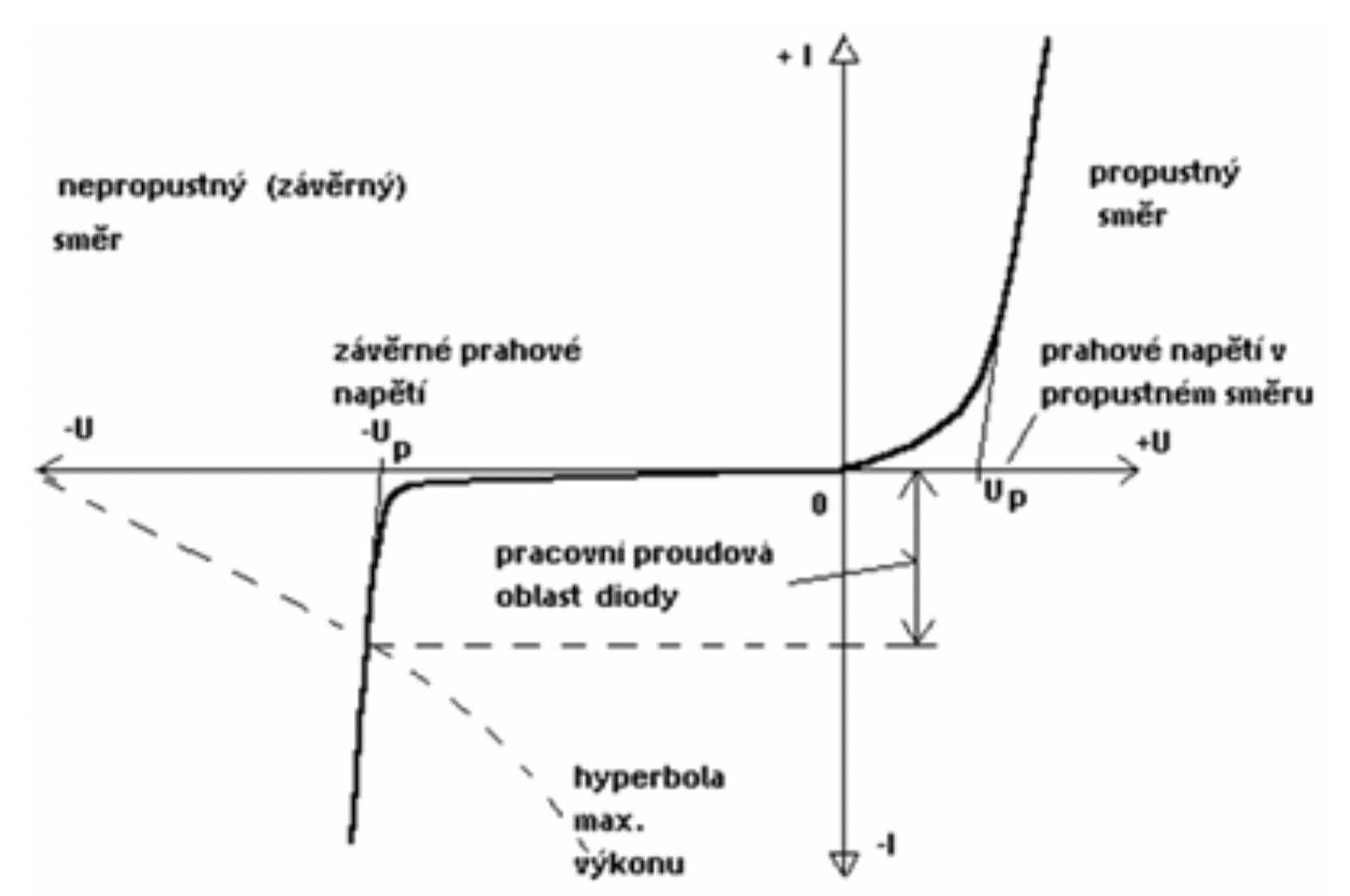 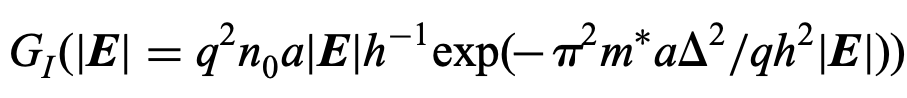 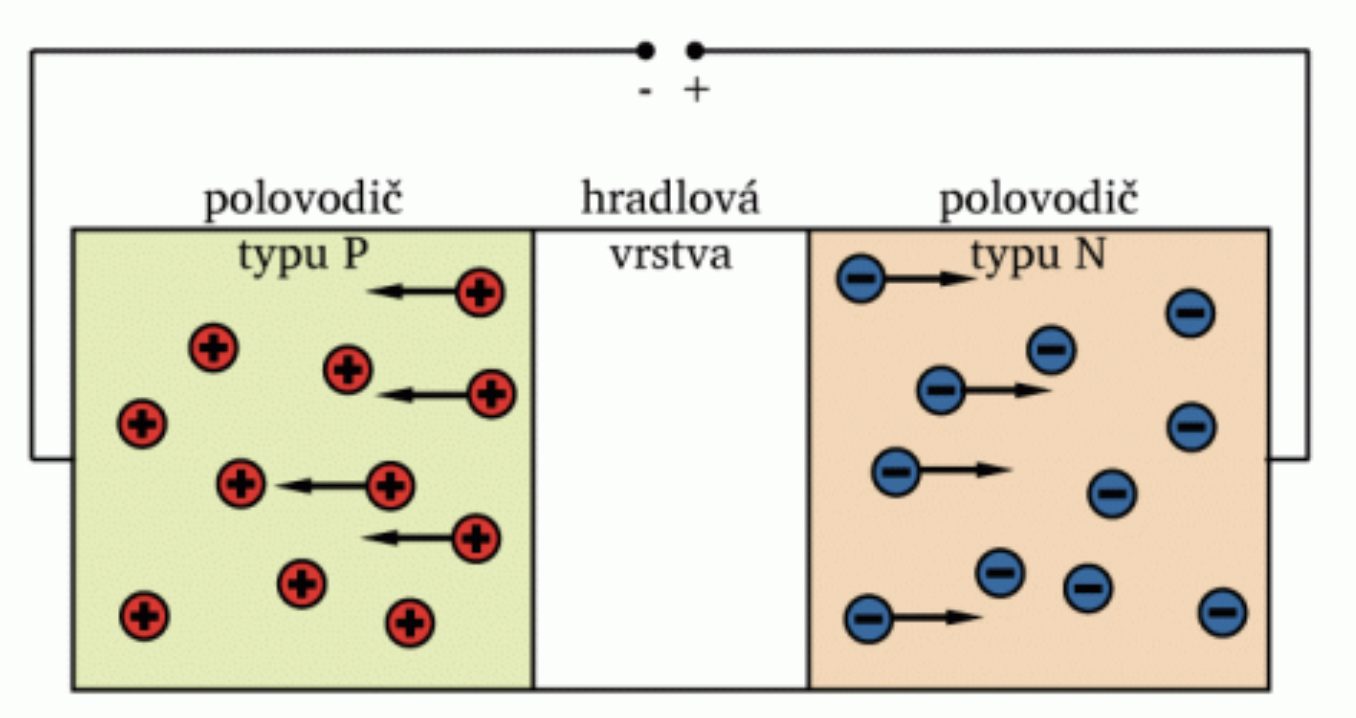 14
[Speaker Notes: Pozor je to pro verejnost … jednoduseji, schemata nazorna, ne moc analyz, jen par rovnic]
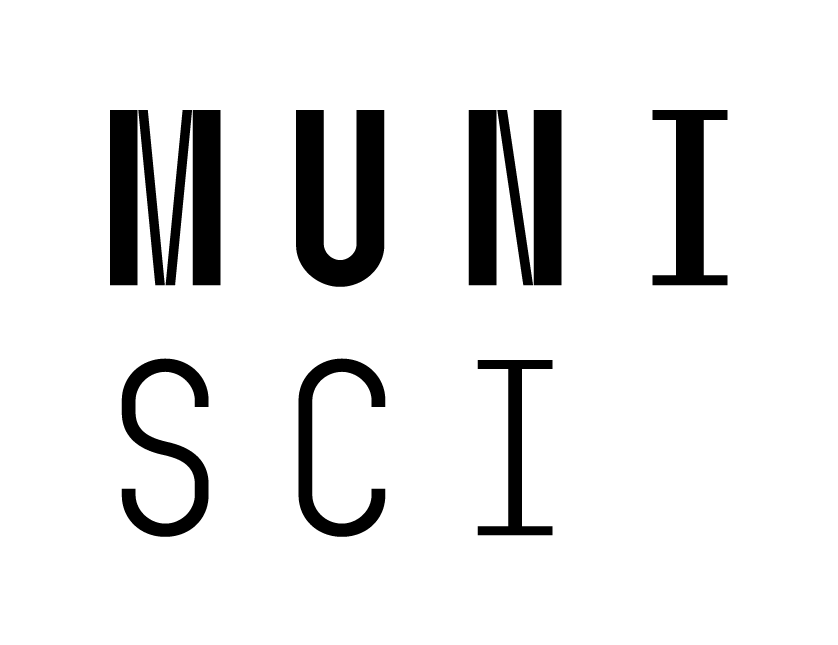 Nanosecond electric breakdown in a dielectric liquid – scheme 2
The Zener model of electron tunneling applied to the simulation of streamer discharge in supercritical liquid nitrogen at 80 bars and 290 K.
ionization rate
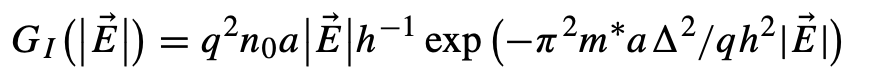 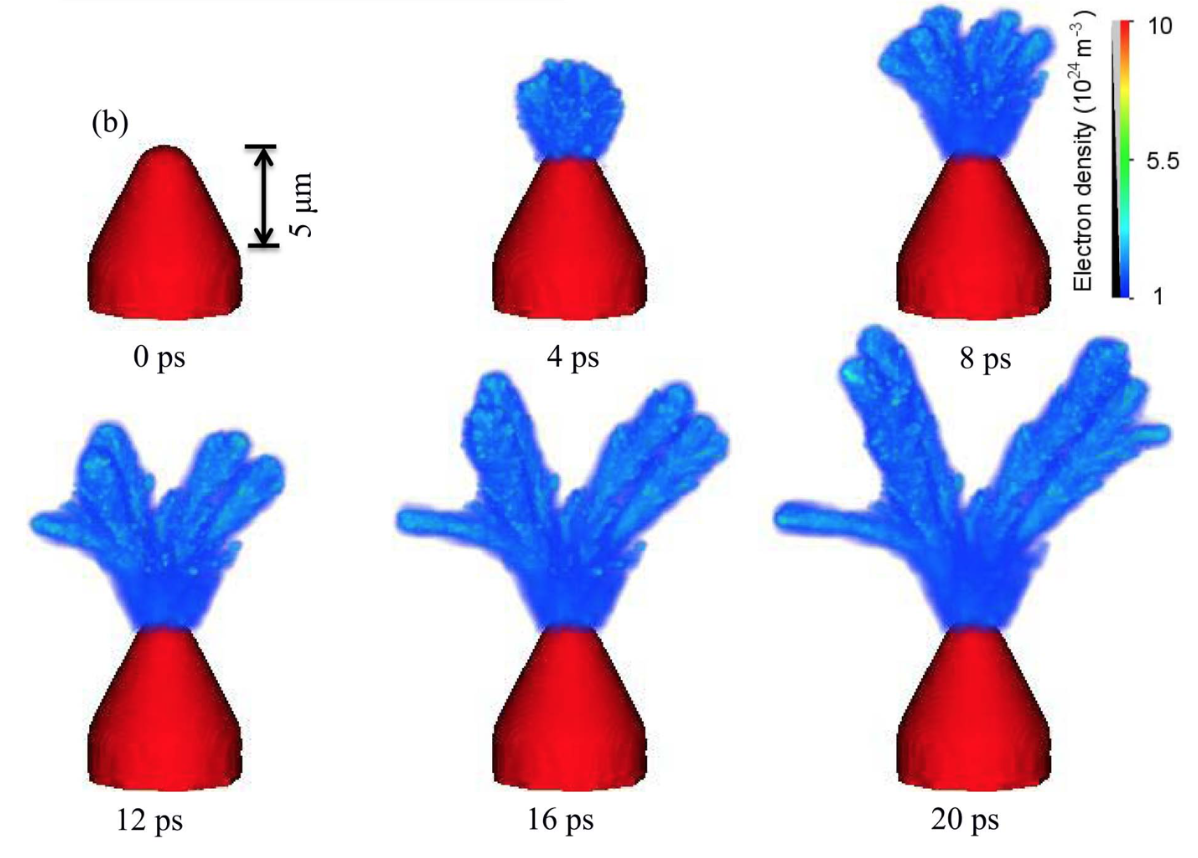 intermolecular distance
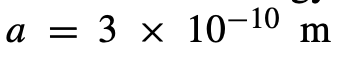 impurity density (50ppm)
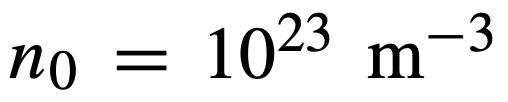 effective electron mass
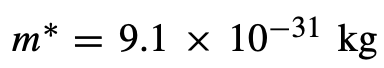 streamer speed
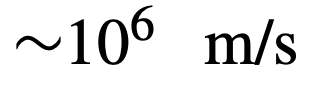 density of ionized matter
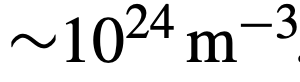 Sun et al. 2014 IEEE TPS
15
[Speaker Notes: Pozor je to pro verejnost … jednoduseji, schemata nazorna, ne moc analyz, jen par rovnic]
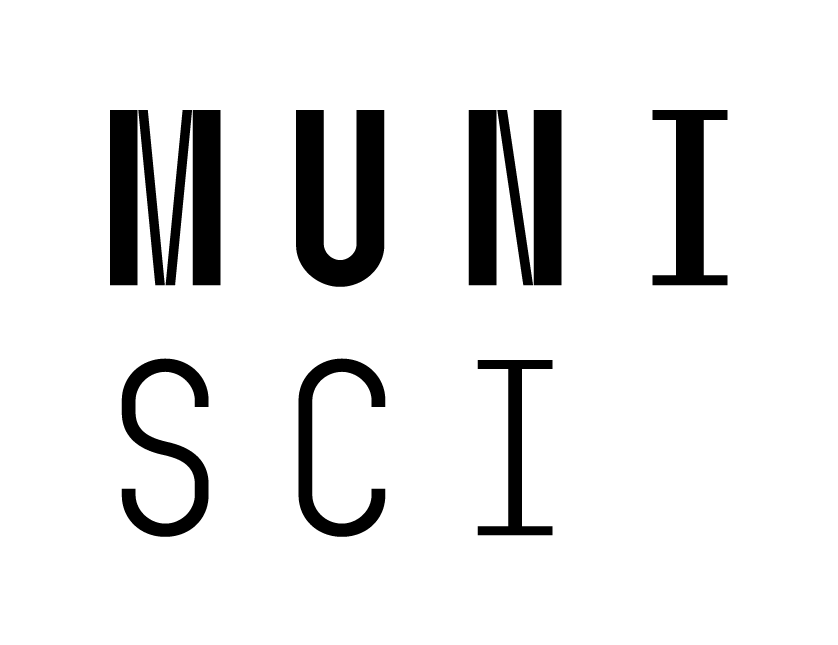 Nanosecond electric breakdown in a dielectric liquid – scheme 2
navrhovaný model
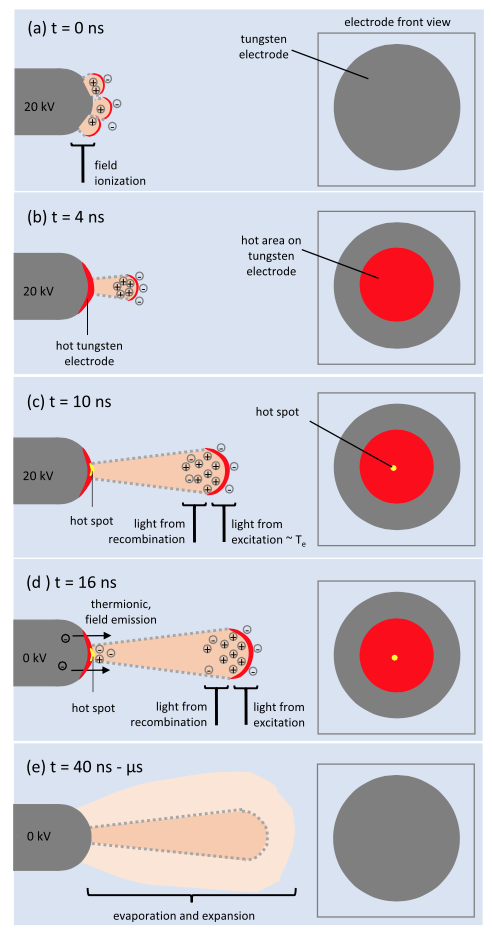 Optical emission spectrum and its interpretation: superposition of two blackbody emissions.
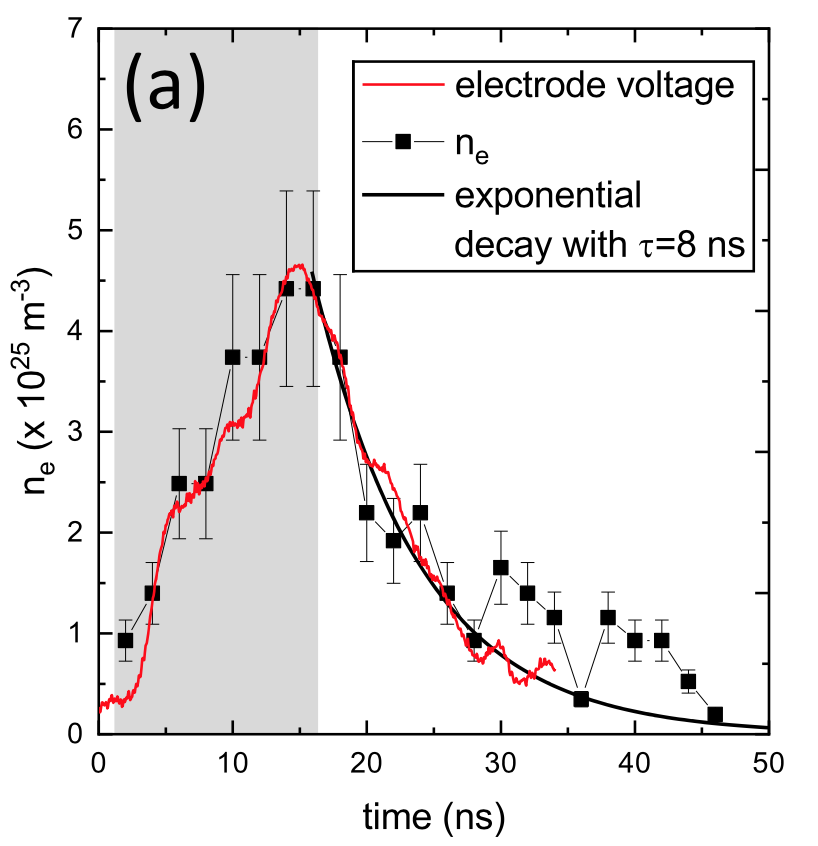 čas
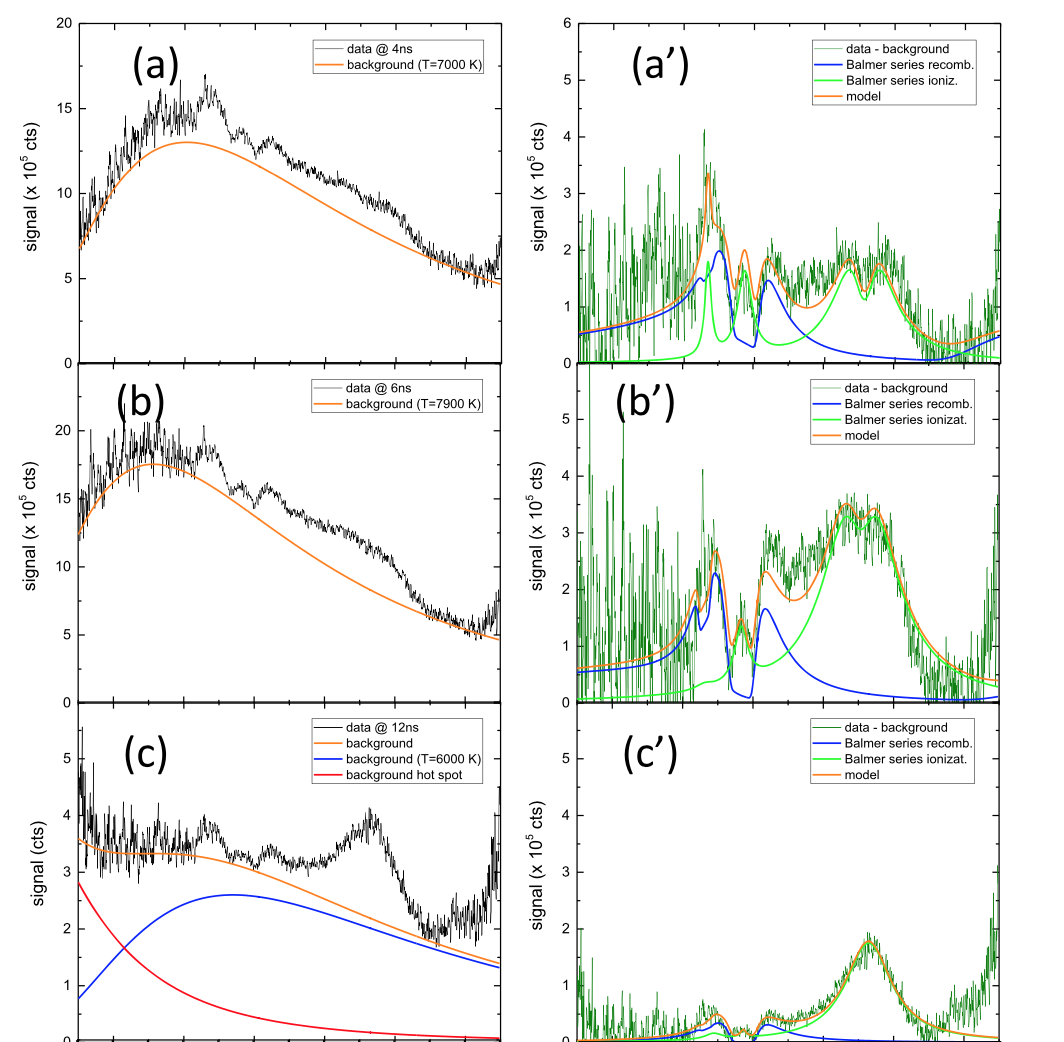 Interpretation of the spectrum with nanosecond resolution using a physical model and determination of the electron density in the initial phases of the discharge from the broadened emission of hydrogen spectral lines.
von Keudell et al. 2020 PSST
Marinov et al. 2014 JPDAP
16
[Speaker Notes: Pozor je to pro verejnost … jednoduseji, schemata nazorna, ne moc analyz, jen par rovnic]
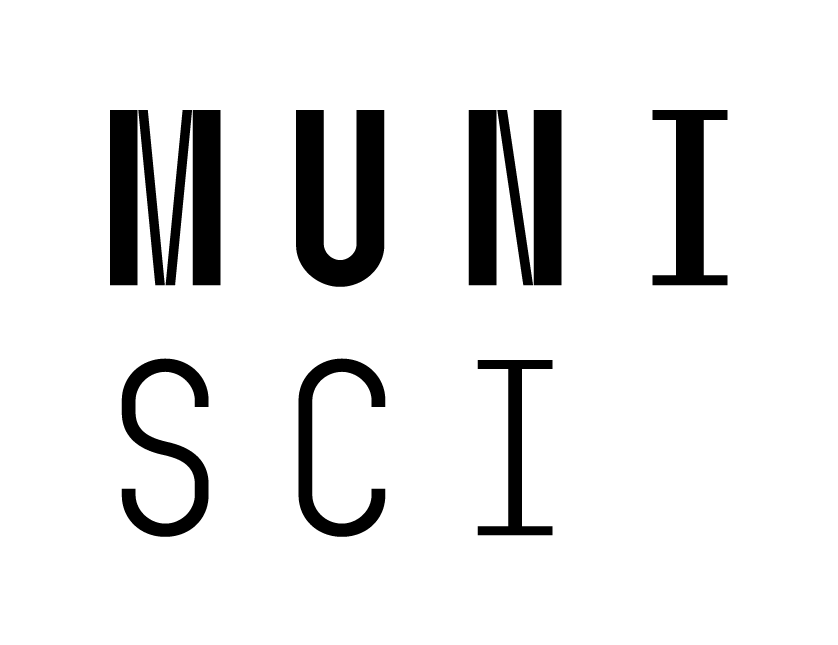 Nanosecond electric breakdown in a dielectric liquid – unified scheme
Simulations taking into account both the electrostriction mechanism and the Zener ionization model (Aghdam et al. 2020 and 2021 PSST)

Theory did not confirm the formation of sufficiently large vacancies for the acceleration of electrons to ionize surrounding water molecules by direct impact.
Different electron generation mechanisms
Fluid model results
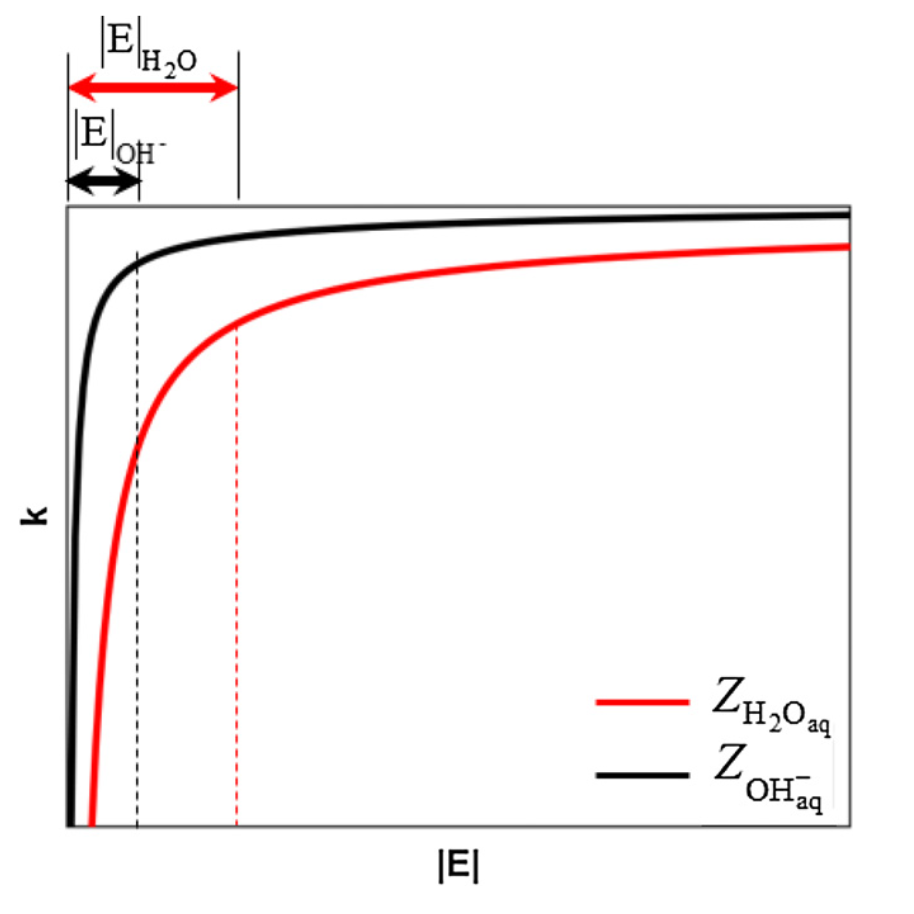 Electrons separated from the OH negative ion provide a current of electrons even at lower voltages during the initial increase of the applied voltage.

The local electric field is not large enough to allow for ionization by direct electron impact on a water molecule; simulations indicate that this cannot be a dominant or significant mechanism.

Both exponential and linear voltage increases were tested, and both yield essentially the same results.











But this was only a fluid model
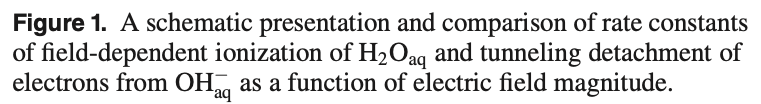 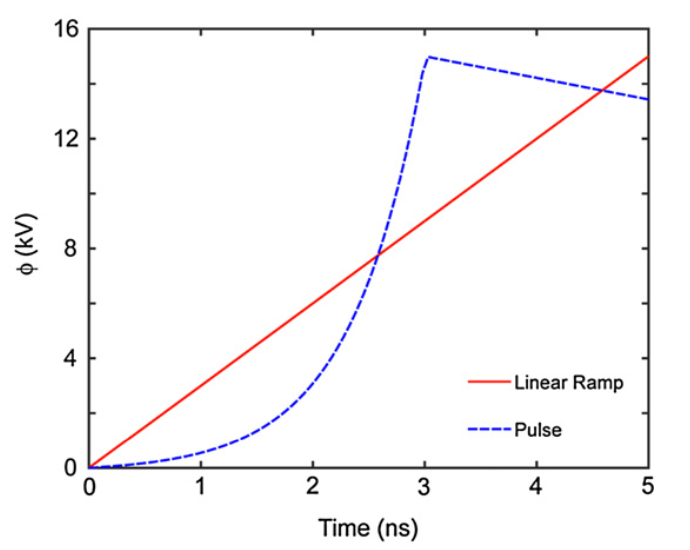 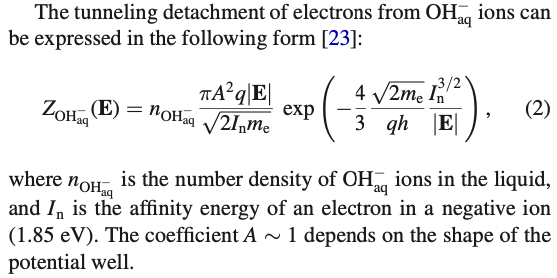 17
[Speaker Notes: Pozor je to pro verejnost … jednoduseji, schemata nazorna, ne moc analyz, jen par rovnic]
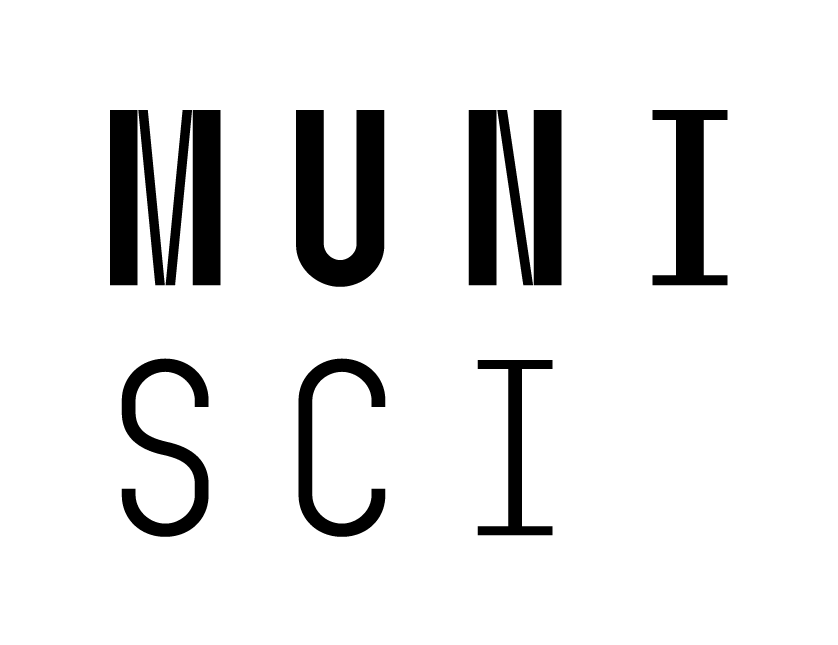 Nanosecond electric breakdown in a dielectric liquid – what do we know?
A detailed local model of cavitation provides an explanation for experimental results (optical emission spectra) through a suitable fit, which also gives additional information about the source of primary electrons.

3D simulation, in an extreme case, describes with the Zener model a streamer discharge in liquid nitrogen, which likely cannot be experimentally confirmed directly and under relatively extreme conditions unrelated to water in a laboratory setting.

The generation of hot spots and relatively hot plasma is jointly described by optical emissions through the radiation of an absolutely black body, supplemented by the Zener ionization model—however, the presence of hot spots has not been confirmed.

Fluid simulation considering both electrostriction and the Zener model explains the stratification of pressure in front of the high-voltage electrode, but is not capable of detailing the experiment.

Moreover, neither model completely describes the breakdown in liquids; there is always a missing transition from the generation of free charges by primary mechanisms in streamer or spark-like processes... but the most consistent experimental and theoretical works are on the trail of this (for example, collaborations like that of colleague Bonaventura and the Academy of Sciences of the Czech Republic in Prague).


... so we are still waiting for the complete uncovering of the mechanism.
18
[Speaker Notes: Pozor je to pro verejnost … jednoduseji, schemata nazorna, ne moc analyz, jen par rovnic]
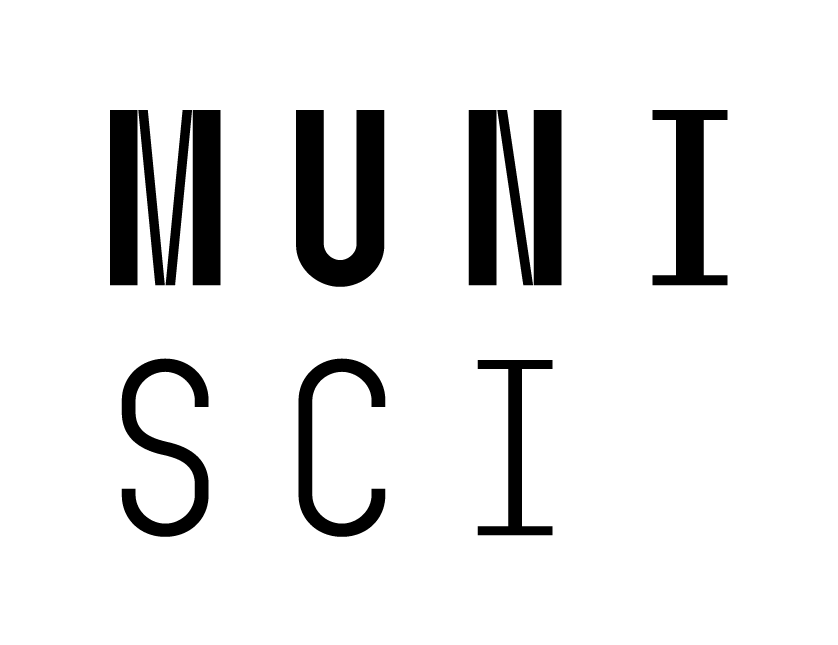 Nanosecond electric breakdown in a dielectric liquid – what do we know?
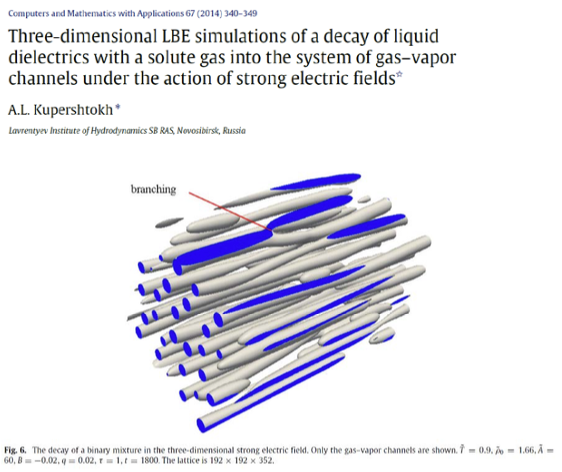 podrobný lokální model kavitace dává vysvětlení experimentálním výsledkům (optickým emisním spektrům)>>> skrze vyhovující fit (vzpomeňme na Plancka), který ale dává další informace o zdroji primárních elektronů

3D simulace v extrémním případě popisuje Zenerovým modelem streamerový výboj v kapalném dusíku>>> patrně experimentálně nepotvrditelná přímo a v poměrně extrémních podmínkách bez vztahu k vodě v laboratoři

generace hot-spotů a relativně horkého plazmatu společně popisuje optické emise skrze záření absolutně černého tělesa, model doplněn Zenerovým ionizačním modelem>>> ovšem přítomnost hot-spotů nebyla potvrzena

fluidní simulace beroucí v úvahu elektrostrikci i Zenerův model>>> vysvětluje stratifikaci tlaku před vysokonapěťovou elektrodou, ovšem není schopna podrobně popsat experiment


Moreover, all models do not completely describe breakdown in liquids; there is always a missing transition from the generation of free charges by primary mechanisms in streamer or spark-like processes... but the most consistent experimental and theoretical works are on the trail of this (for example, collaborations like that of colleague Bonaventura and the Academy of Sciences of the Czech Republic in Prague).


... so we are still waiting for the complete uncovering of the mechanism.
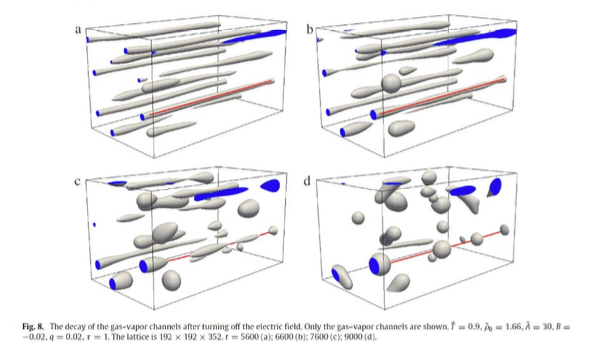 18b
[Speaker Notes: Pozor je to pro verejnost … jednoduseji, schemata nazorna, ne moc analyz, jen par rovnic]
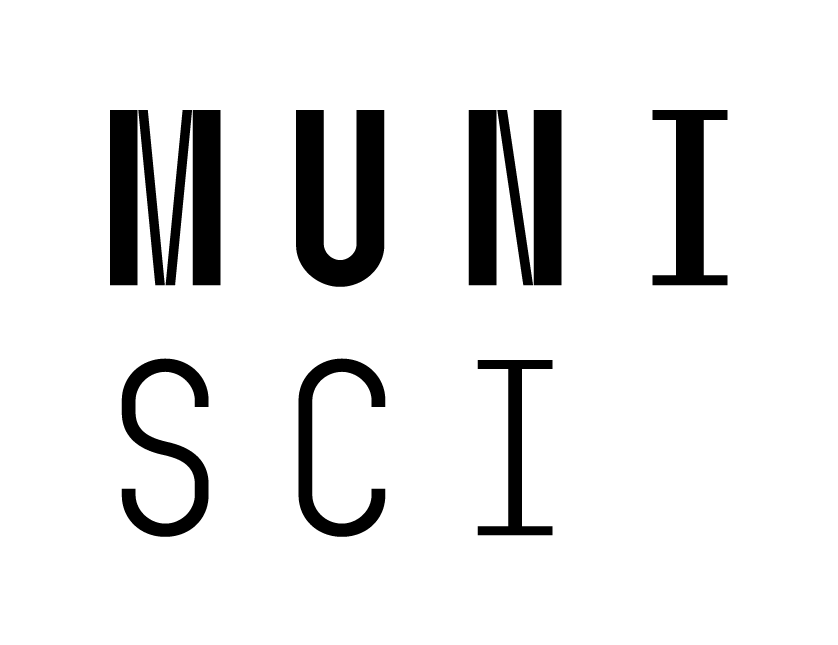 Microsecond electric breakdown in liquids
A slowly changing (microseconds and longer) electric field mobilizes ions, polarizes polar molecules, or causes oscillatory motion (like heating food in a microwave), and through interaction with the surroundings, it leads to collisions with nearby molecules and the transfer of kinetic energy into vibrational and thus thermal energy...
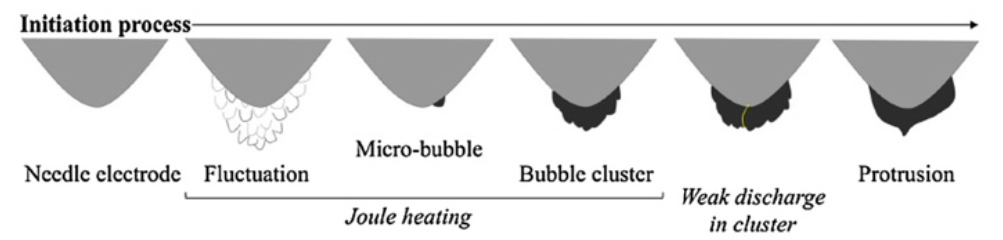 19
Sun et al. 2016 High Volt.
[Speaker Notes: Pozor je to pro verejnost … jednoduseji, schemata nazorna, ne moc analyz, jen par rovnic]
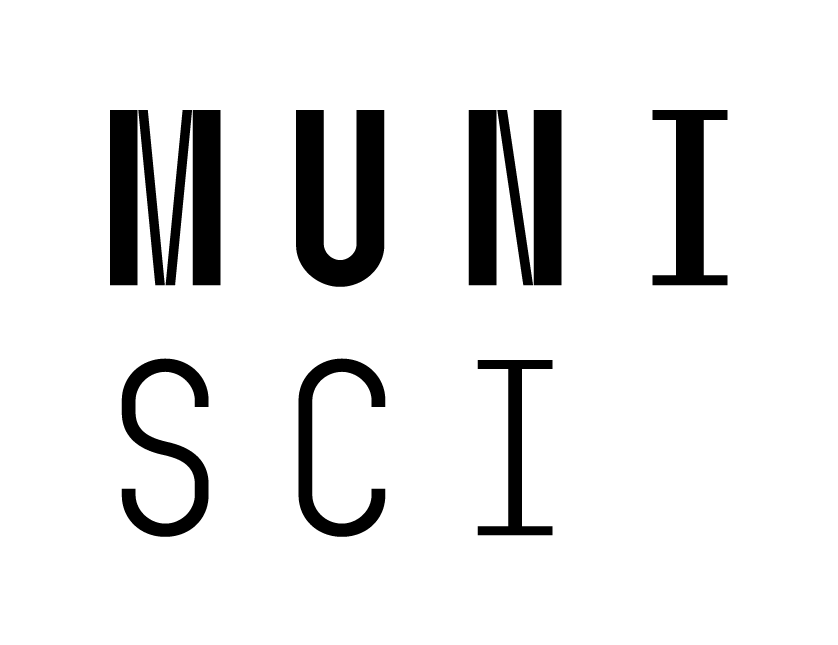 Microsecond electric breakdown in liquids
A slowly changing (microseconds and longer) electric field mobilizes ions, polarizes polar molecules, or causes oscillatory motion (like heating food in a microwave), and through interaction with the surroundings, it leads to collisions with nearby molecules and the transfer of kinetic energy into vibrational and thus thermal energy...
Electric breakdown in liquid hydrocarbons
Breakdown in sea water
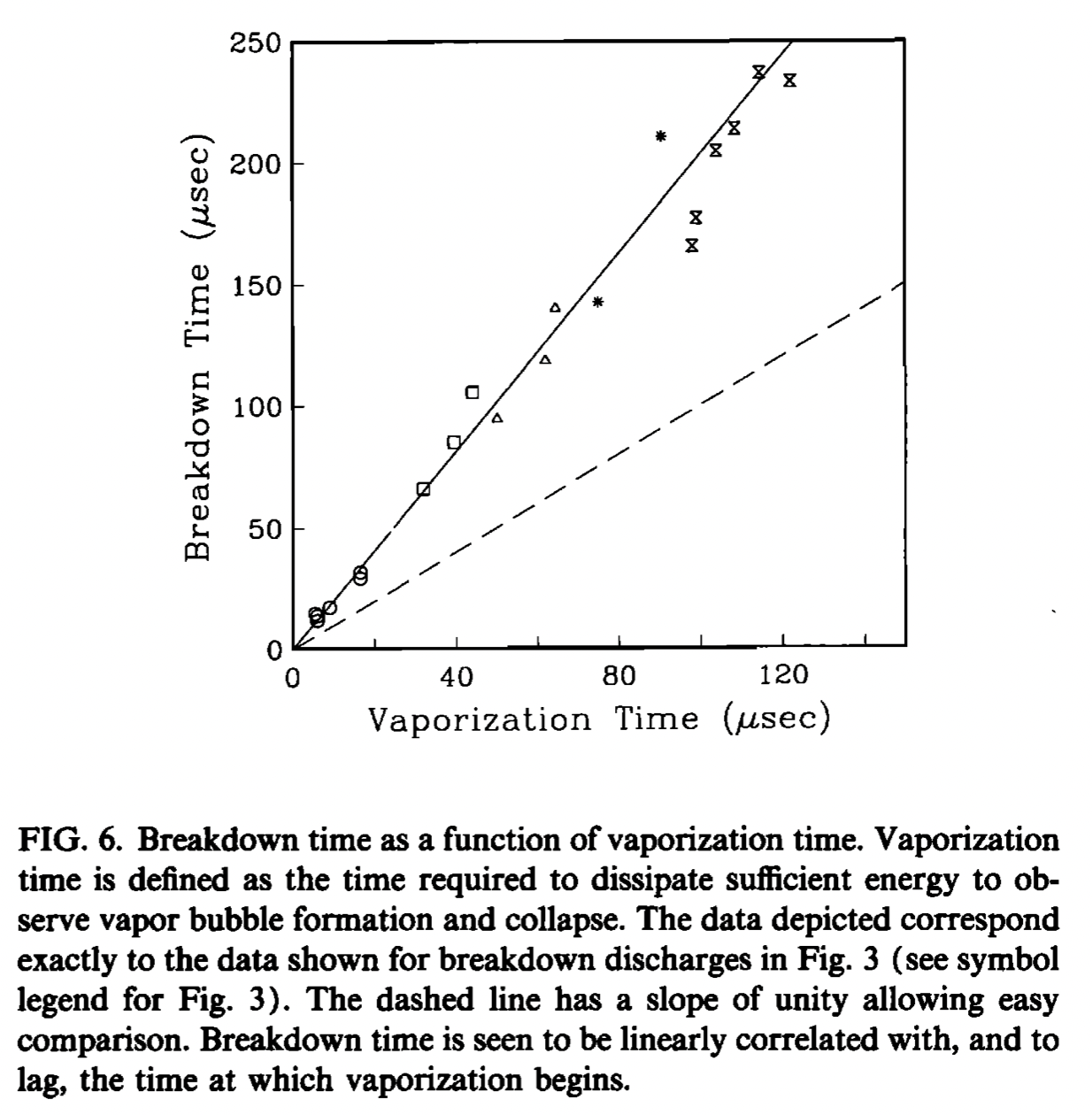 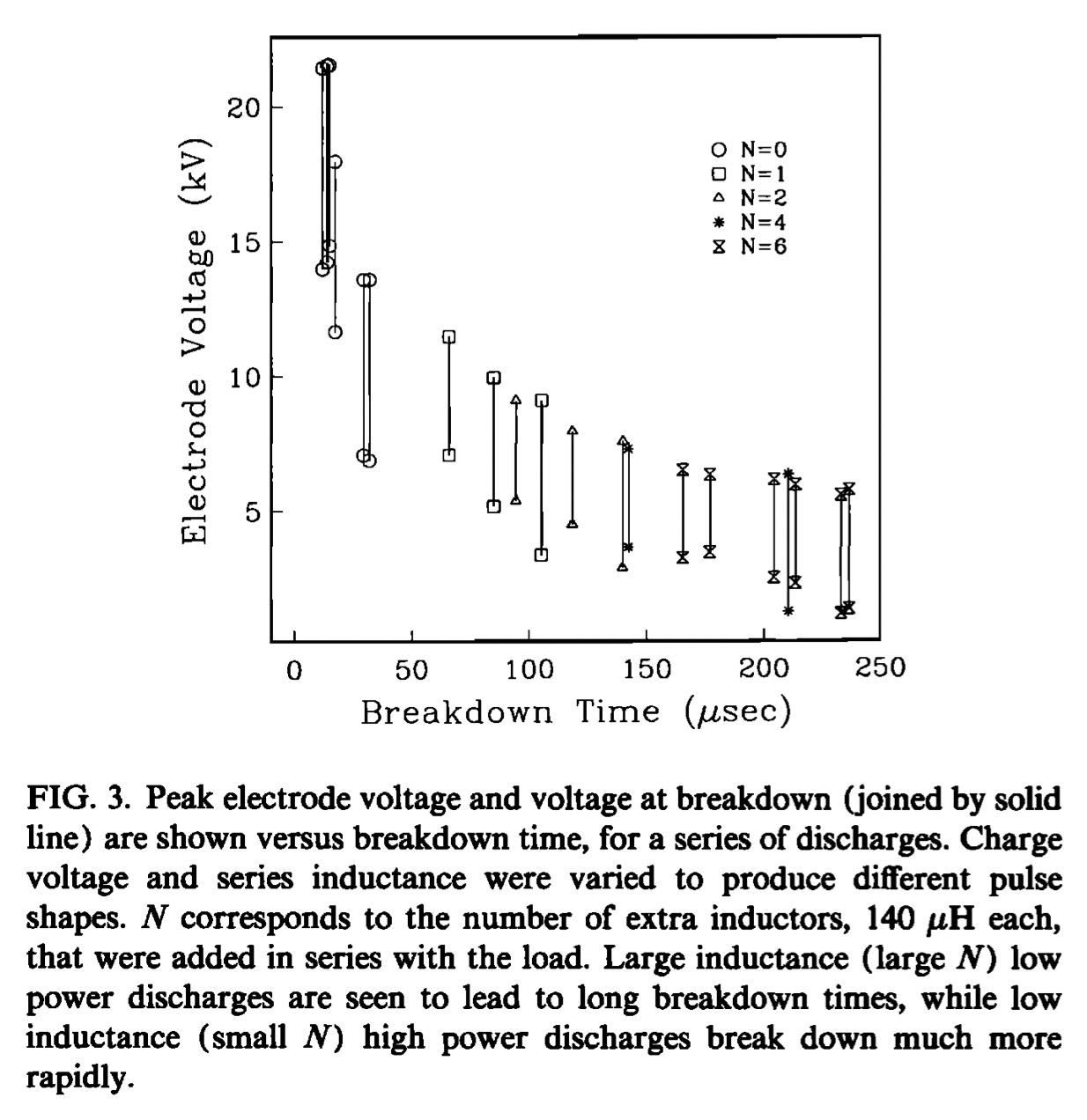 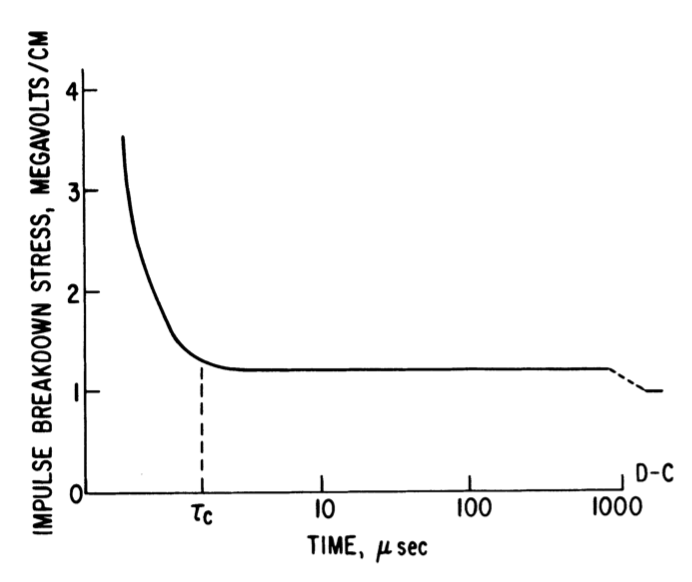 Joule heating, microbubbles formation
Harbaugh et al. 1978 IEEE TEI
20
Olson et al. 1993 JASA
[Speaker Notes: Pozor je to pro verejnost … jednoduseji, schemata nazorna, ne moc analyz, jen par rovnic]
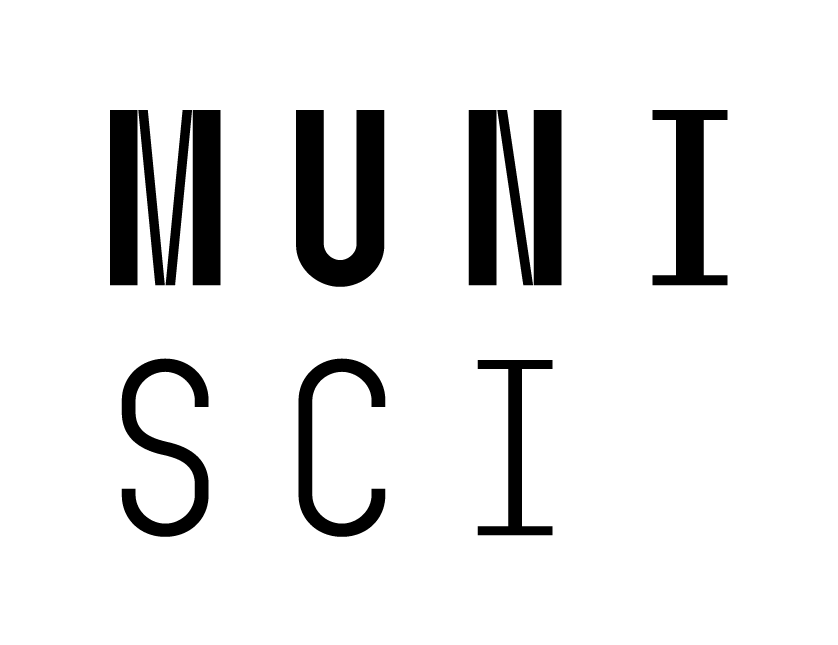 Microsecond electric breakdown in liquids
A slowly changing (microseconds and longer) electric field mobilizes ions, polarizes polar molecules, or causes oscillatory motion (like heating food in a microwave), and through interaction with the surroundings, it leads to collisions with nearby molecules and the transfer of kinetic energy into vibrational and thus thermal energy...









After the formation of the first streamer discharges in a microbubble (note, these are no longer nano-vacancies but real bubbles!), there occurs a rapidly fast transfer of a large amount of electric charge, leading to cavitation in the water wall of the bubble, and the situation (not) explained in the previous parts of the lecture repeats itself.
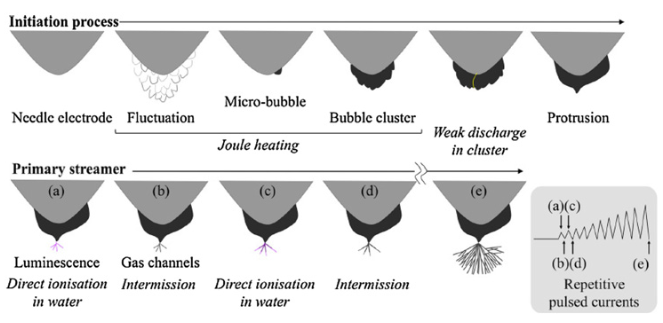 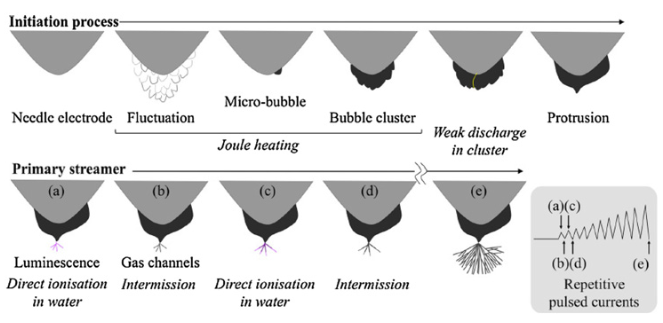 21
[Speaker Notes: Pozor je to pro verejnost … jednoduseji, schemata nazorna, ne moc analyz, jen par rovnic]
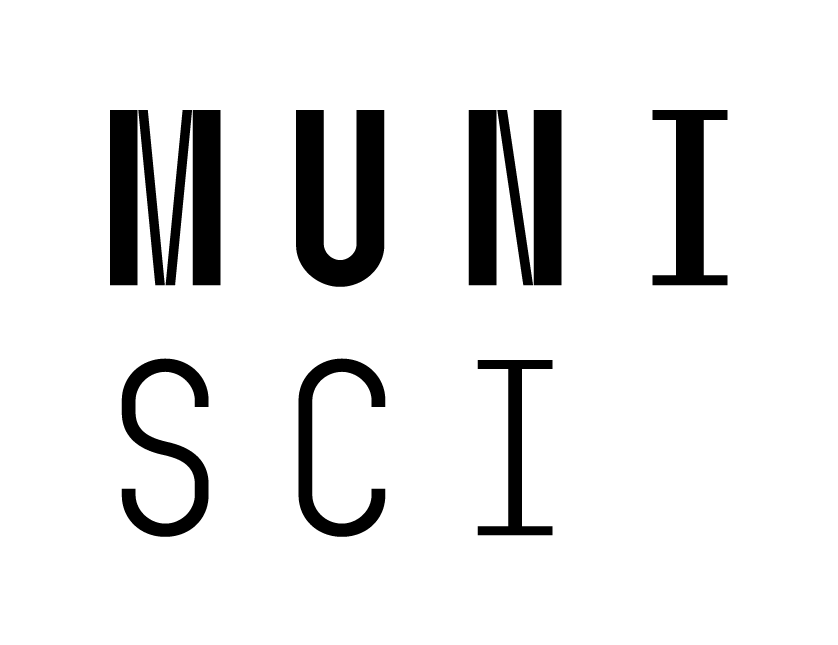 quantum plasmas /complex plasmas / dusty plasmas
22
[Speaker Notes: Pozor je to pro verejnost … jednoduseji, schemata nazorna, ne moc analyz, jen par rovnic]
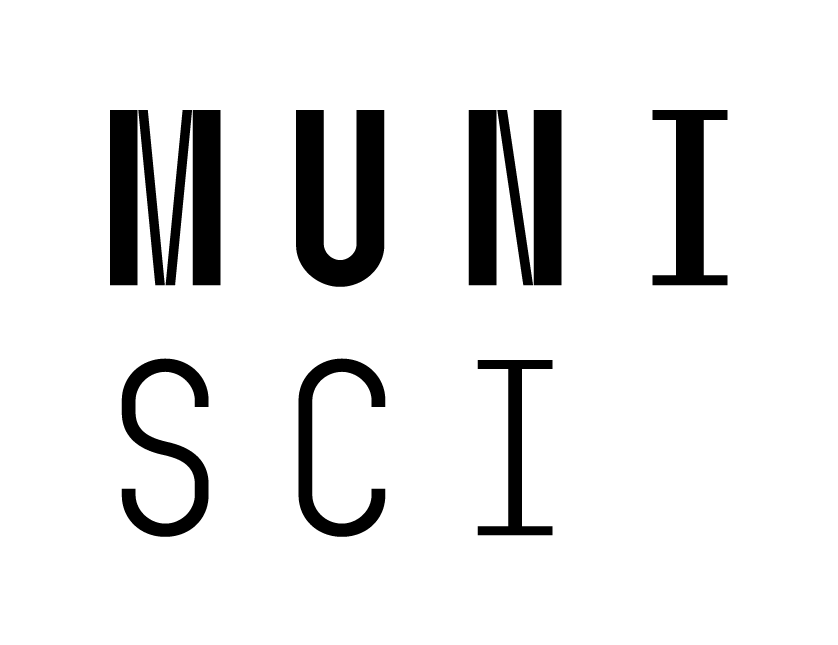 Klasifikace hmoty/plazmatu, kde jsme?
Introduction to complex plasmas – Bonitz et al. 2010
v levém grafu ukazuje čárkovaná modrá čára rozdělení na kvantové a klasické plazma
χ=1 pak značí stupeň degenerace plazmatu chí (χ ~ hustota*rozptyl vlnové funkce), pro větší chí jsou charakteristické vzdálenosti částic srovnatelné s prostorovým rozsahem vlnové funkce a kvantové efekty se stanou stěžejními 






















kolektivní chování – tedy „korelace v systému“ jsou dány dalekým dosahem Coulombovských sil
toto chování nastává, když energie Coulombovské interakce začne dominovat nad energií kinetickou a charakterizuje se tzv. korelačním parametrem Γ (Coulombův parametr gama), který je určen jako podíl interakční energie (s nejbližším partnerem) a střední tepelné energie systému:
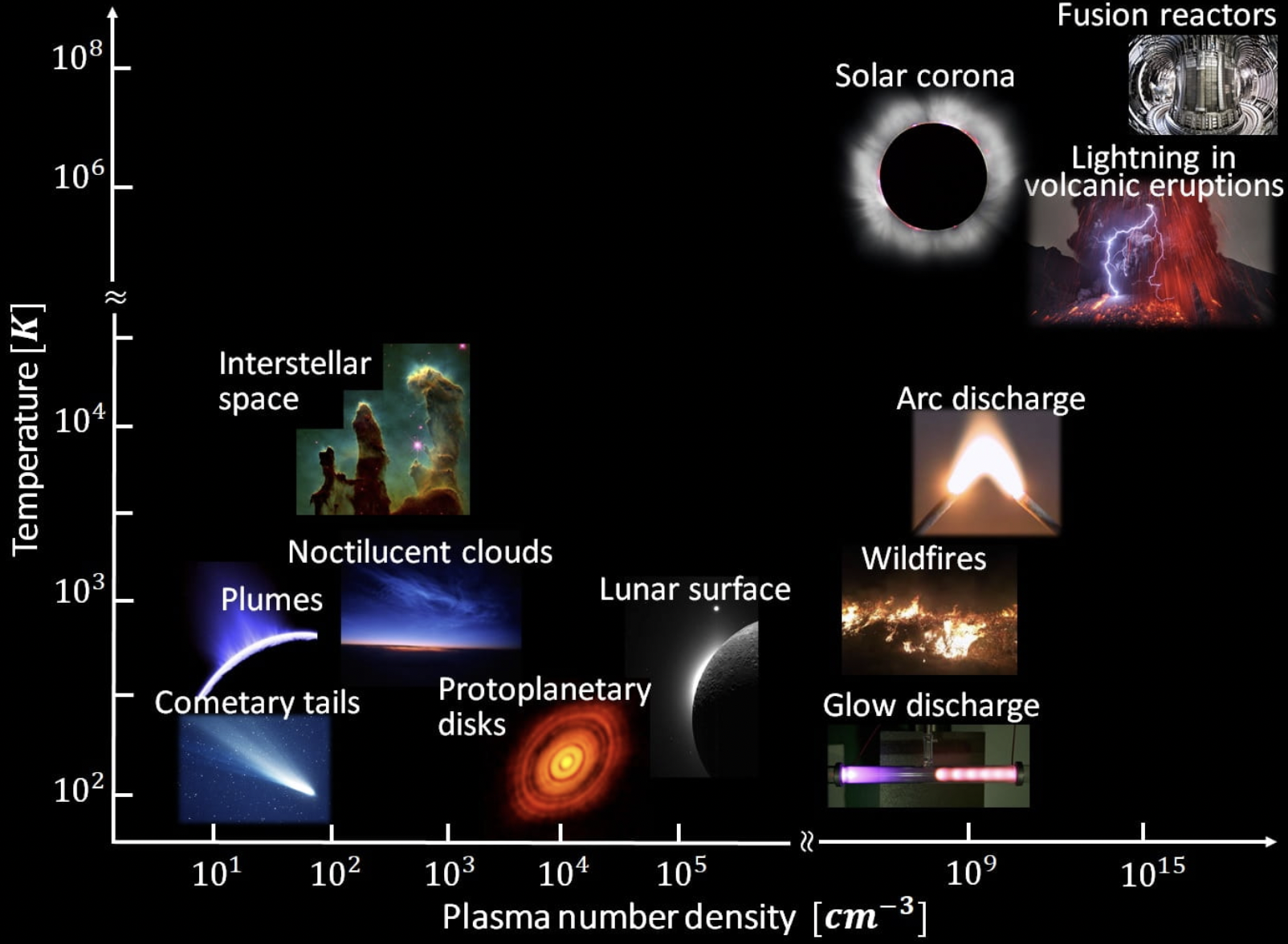 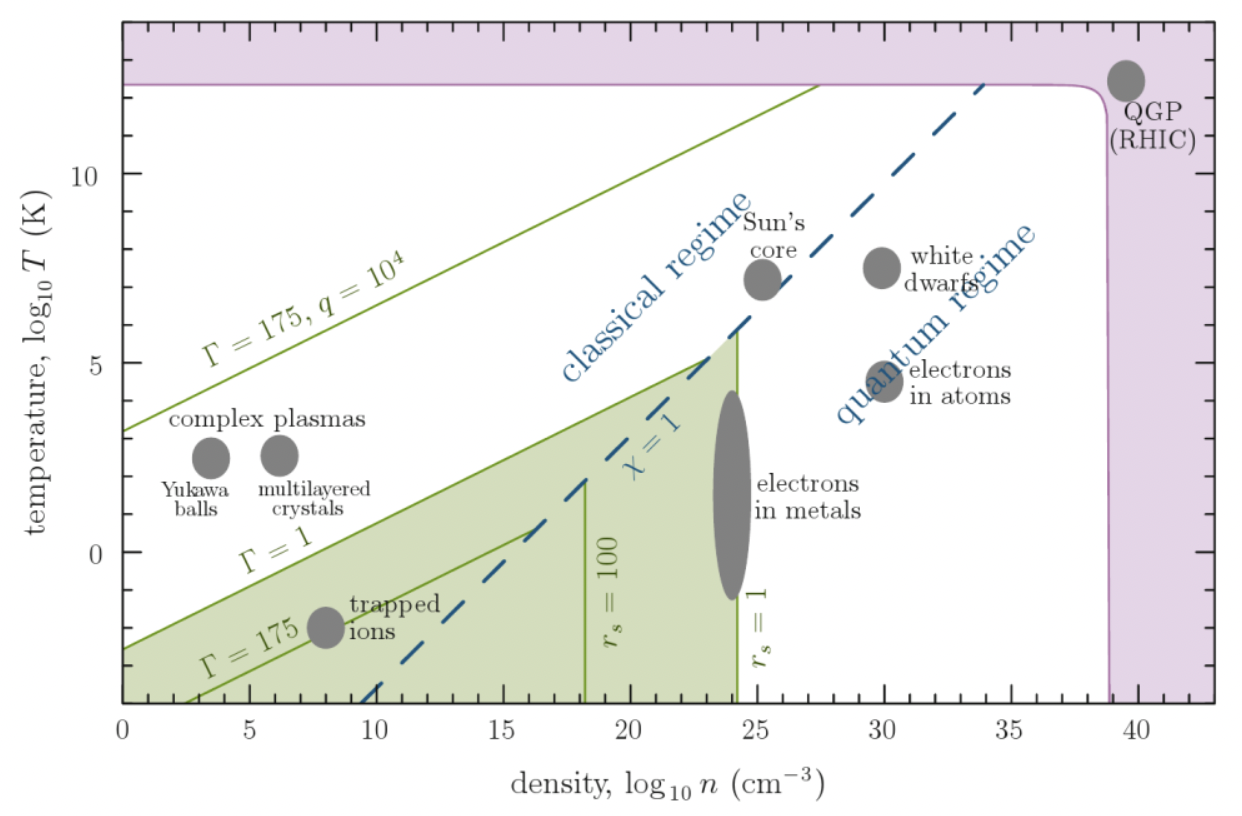 Fermiho plyn
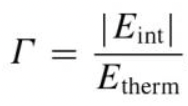 23
[Speaker Notes: Pozor je to pro verejnost … jednoduseji, schemata nazorna, ne moc analyz, jen par rovnic]
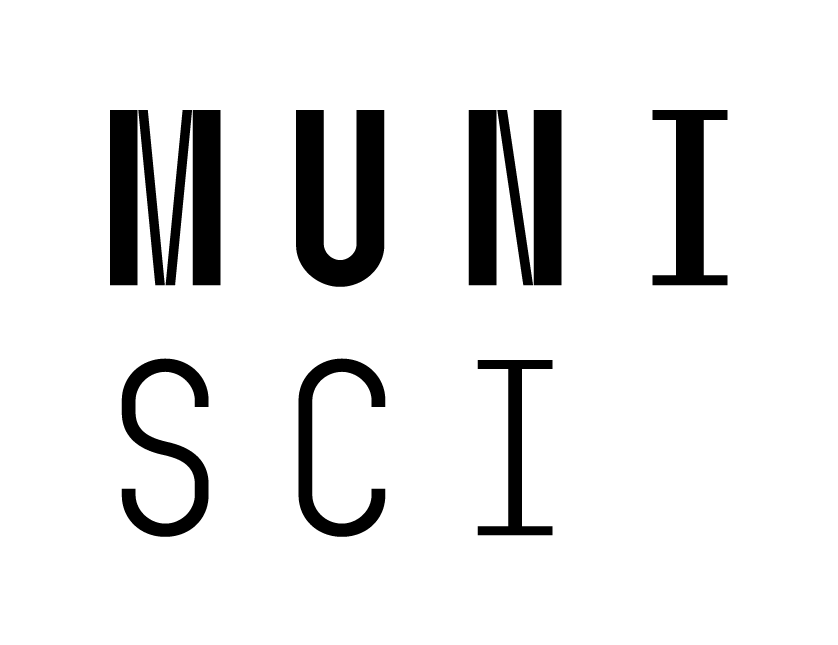 Klasifikace komplexního plazmatu
kolektivní chování – tedy „korelace v systému“ jsou dány dalekým dosahem Coulombovských sil
toto chování nastává, když energie Coulombovské interakce začne dominovat nad energií kinetickou a charakterizuje se tzv. korelačním parametrem Γ, který je určen jako podíl interakční energie (s nejbližším partnerem) a střední tepelné energie systému:			tedy 

korelační parametr se rozprostírá od:

Γ<<1 pro ideální plyn, přes
Γ>=1 pro silně vázané/korelované systémy (kapalině podobné), až po 
Γ>100 krystalickýckých systémů

stručně řečeno, fenomény prostorových korelací/kolektivního chování a vytváření pravidelných struktur vyjadřují tendenci částic k minimalizaci jejich potenciální energie skrze vyhýbání se blízkému sousedství s dalšími částicemi
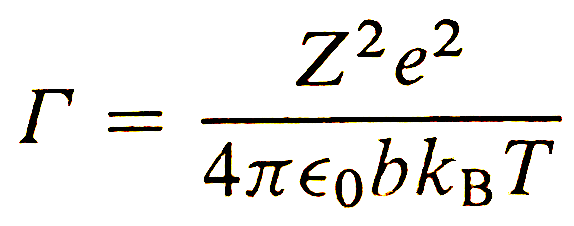 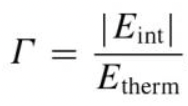 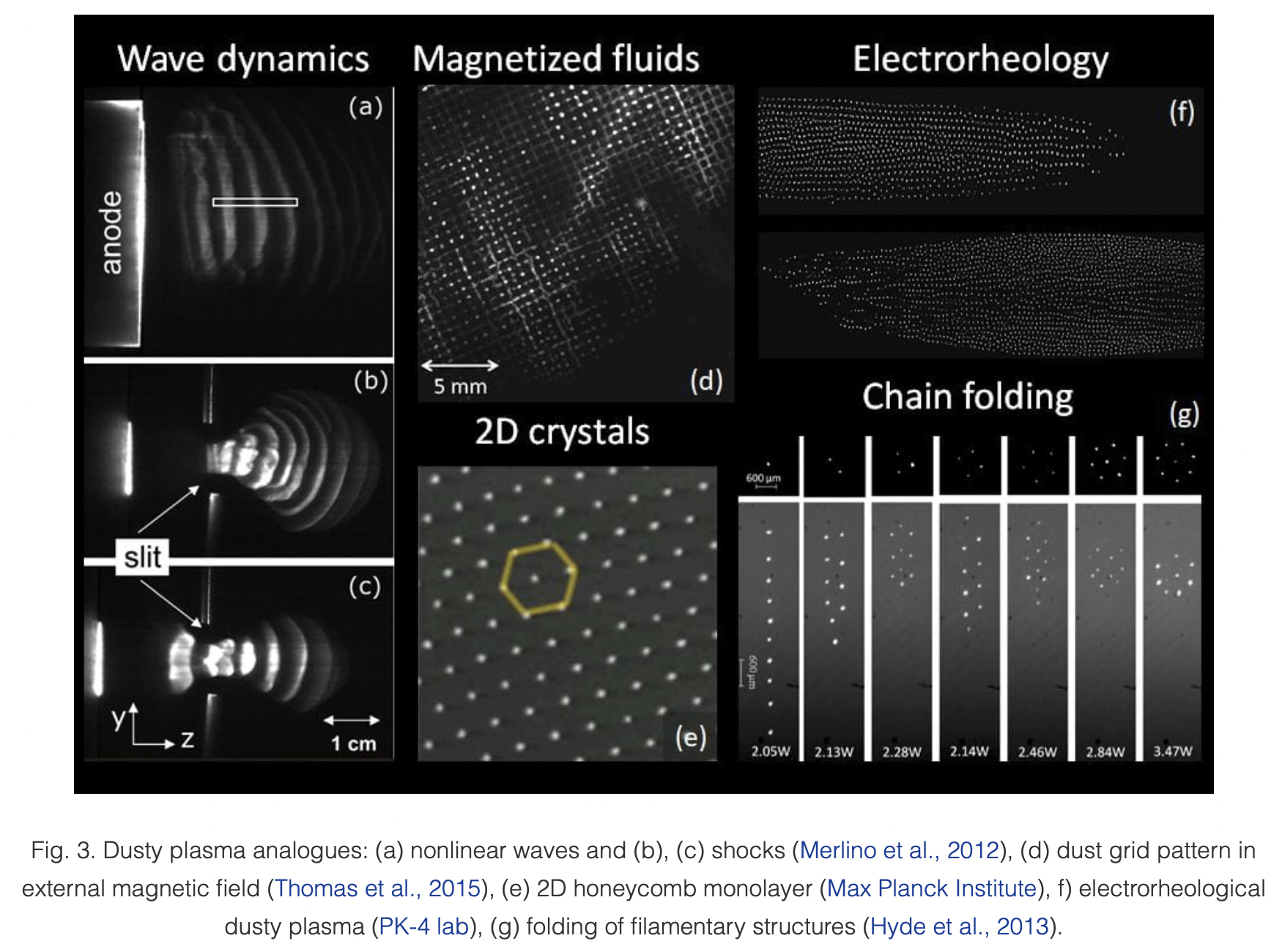 24
Kostadinova et al. 2019 Baylor Uni
[Speaker Notes: Pozor je to pro verejnost … jednoduseji, schemata nazorna, ne moc analyz, jen par rovnic]
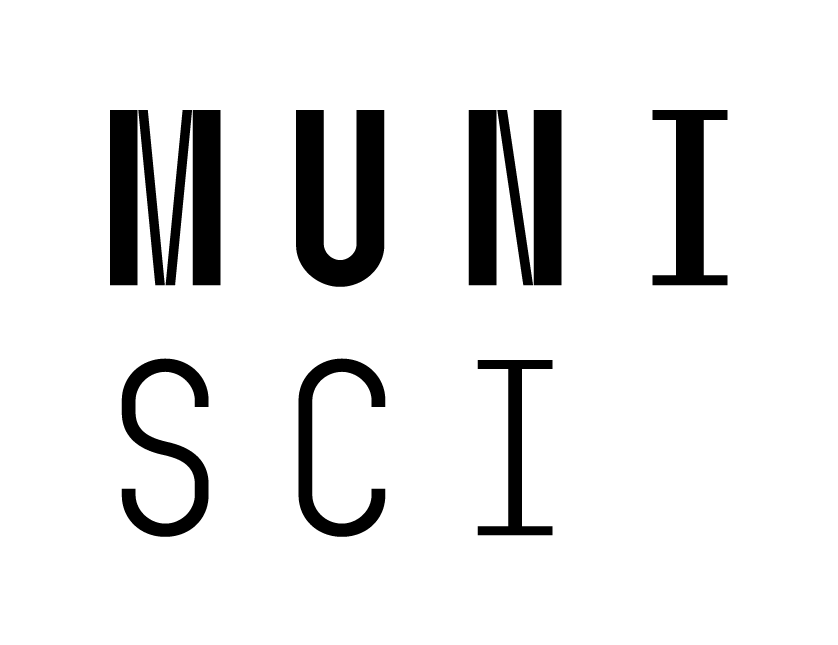 Klasifikace plazmatu
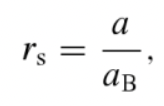 dalším parametrem ke klasifikaci plazmatu je tzv. Bruecknerův parametr:který popisuje částicovou korelovanost/provázanost v kvantových systémech, kdeje efektivní Bohrův poloměr a a je střední vzdálenost mezi částicemi 

je zjevné, že s rostoucím a parametr roste a tedy dalekosažné síly (např. Coulombovské) umožňují kolektivní chování, na úkor prostorově limitovaným kvantovým efektům
 
tento parametr bere v úvahu růst kvantové kinetické energie při vysokých hustotách a reflektuje tak dopad kvantových efektů z překryvu vlnové funkce na nanoskopických vzdálenostech (dokonce i pro T=0 jsou přítomny kvantové fluktuace, které rostou s hustotou hmoty a teplota tedy není dostatečně výmluvný parametr)

parametr pak popisuje škálu různých systémů od slabě provázaných, ideálních kvantových 		až po čistě klasické

je povšimnutí hodné, že i přes obrovskou rozmanitost známých plazmat je vznik kolektivního chování a strukturalizace systému popsatelná pouz výše uvedenými dvěma parametry: korelačním Γ a Bruecknerovým rS

vrátíme-li se k našemu fázovému diagramu, pak krystalické formyhmoty se nachází pouze v relativně malé oblasti nízkých teplot a středních hustot, kde		100, anaopak, druhé dva limitní případy		    ajsou kompletně bez struktury    

pro silně korelované systémy v iontových pastech, teprve při 300mK bude elektrostatická energie vzájemných Coulombovských interakcí mezi jednotlivými ionty dostatečněvětší než tepelná energie, a tedy 

ovšem silně provázané systémy jsou známy i při pokojových teplotách – v tzv. komplexních (prašných - dusty) plazmatech
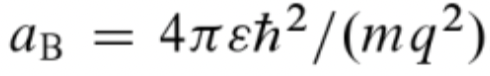 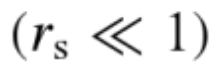 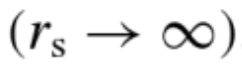 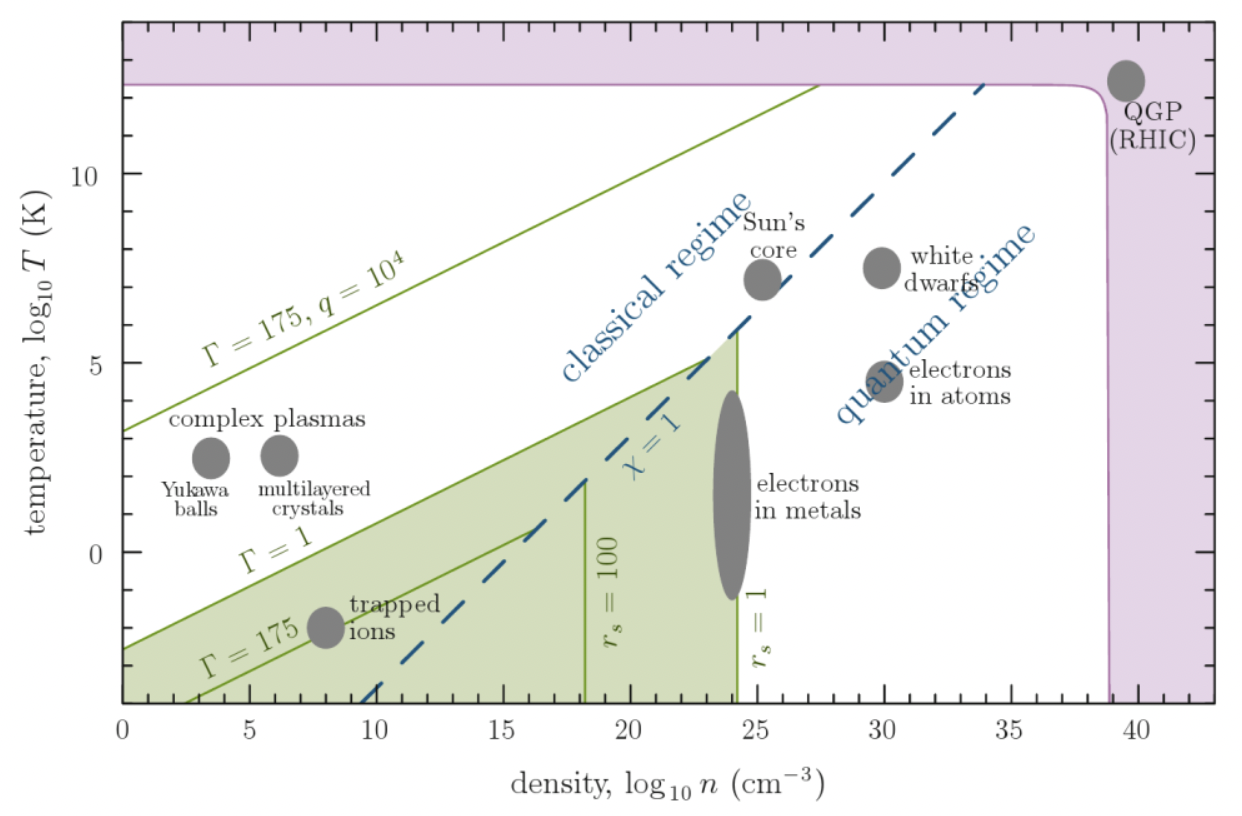 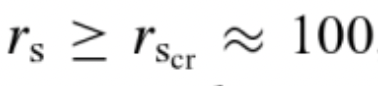 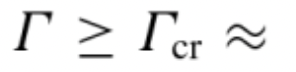 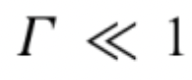 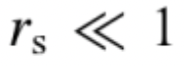 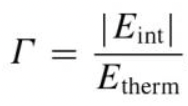 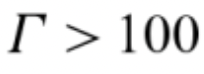 25
[Speaker Notes: Pozor je to pro verejnost … jednoduseji, schemata nazorna, ne moc analyz, jen par rovnic]
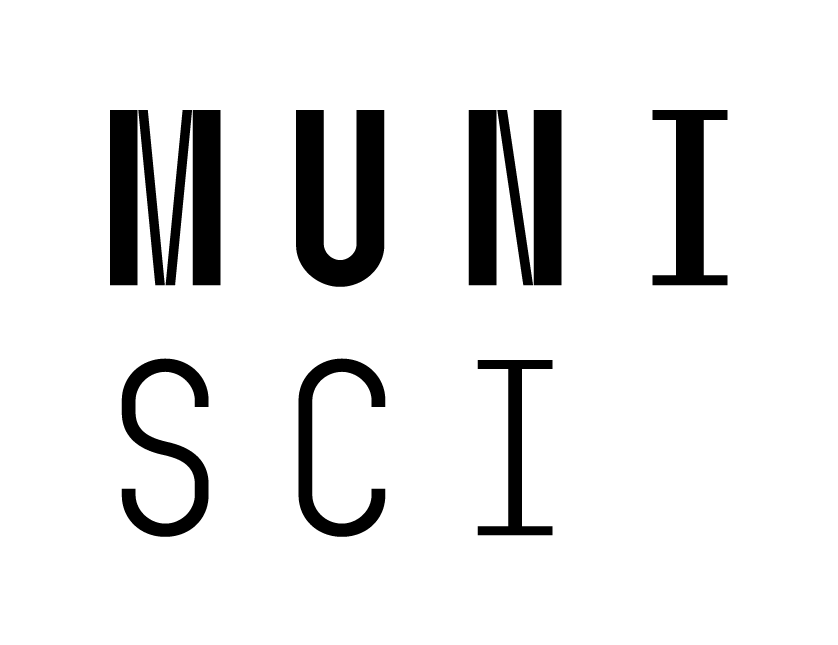 Komplexní plazma – plazma obsahující částice (dusty plasma)
Introduction to complex plasmas – Bonitz et al. 2010
jde o třídu převážně nízkoteplotního plazmatu (alespoň v rozsahu této přednášky) obsahujícího mikroskopické až nanoskopické částice
stěžejními problémy komplexního plazmatu jsou: korelace, dynamika a reaktivita

Korelace (kolektivní chování) – vzájemné působení silně nabitých prachových částic v plazmatických pastech dává vznik silně korelovaným plazmovým stavům

Dynamika – dynamika celého zoo částic vznikajících v plazmatu a interakce plazmatu s povrchem (plasma-surface interaction)

Reaktivita - iniciované chemické procesy v plazmatu a na jeho okrajích/hranicích/rozhraních
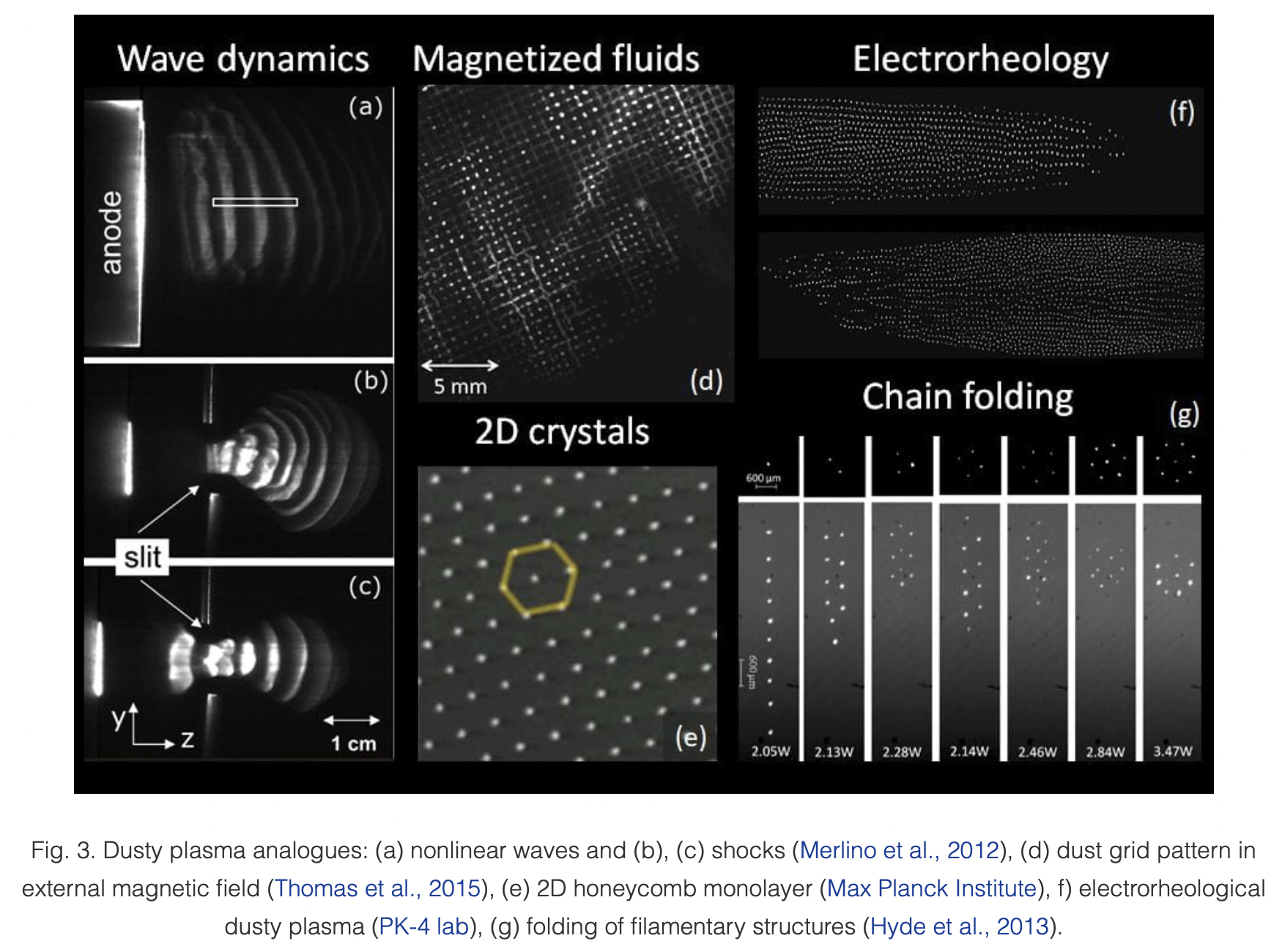 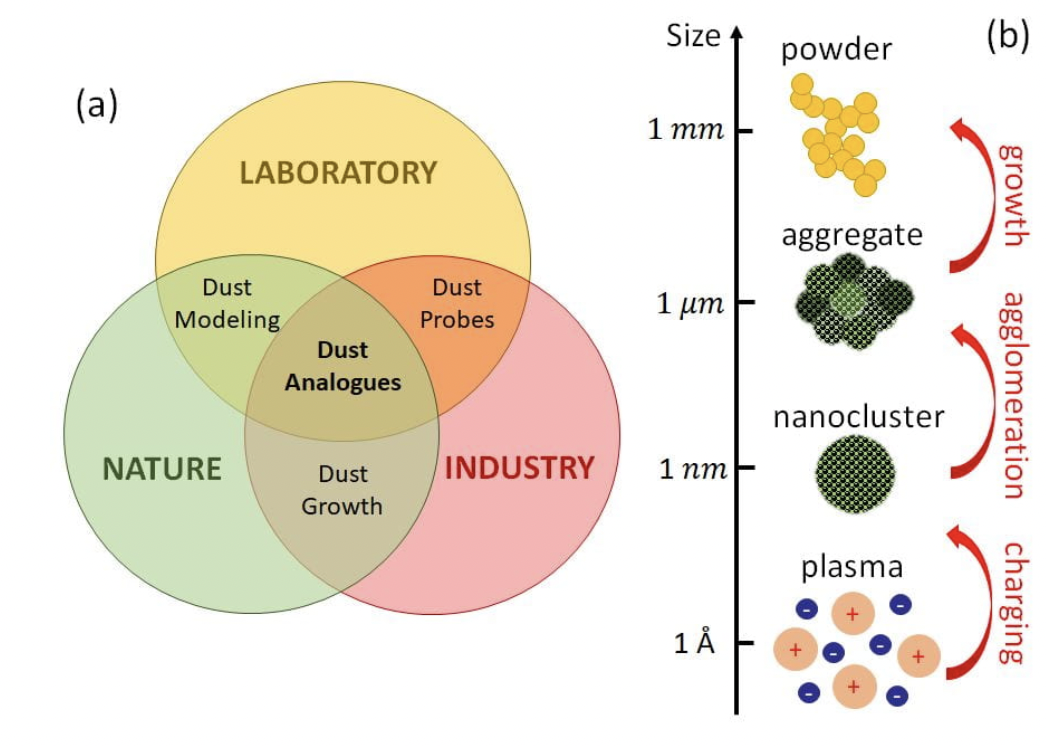 26
Kostadinova et al. 2019 Baylor Uni
[Speaker Notes: Pozor je to pro verejnost … jednoduseji, schemata nazorna, ne moc analyz, jen par rovnic]
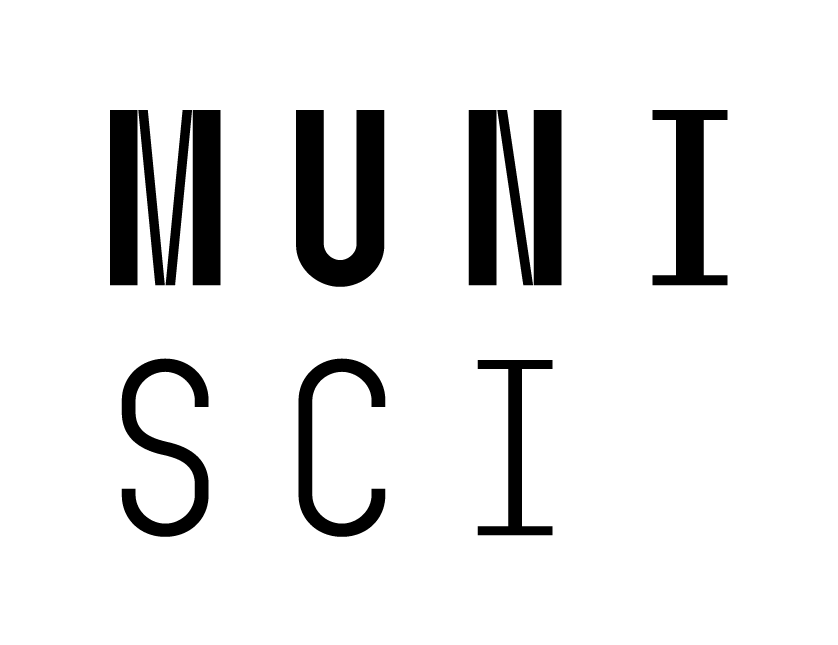 Komplexní plazma – plazma obsahující částice (dusty plasma)
Introduction to complex plazmas – Bonitz et al. 2010
fyzika komplexního plazmatu je poměrně mladé odvětví ve fyzice plazmatu – nejde jen o prašné plazma (dusty plasma) ale spíše obecněji o: několikasložkové nízkoteplotní plazma obsahující vedle elektronů, pozitivních a negativních iontů i nabité nano- či mikročástice a klastry (cluster, shluk částic), ale také reaktivní atomy a molekuly silně reagujícími s povrchy

komplexní plazma je součástí třídy tzv- měkké hmoty (soft matter), kterou můžeme popsat slovy Pierre-Gilles de Gennes:






fyzika komplexního plazmatu se zabývá oblastmi jako nabíjením prašných prstenců Saturnu, elektrickou aktivitou hydrometeorů v bouřkových oblacích, vznik a depozice nanočástic z nanoprášků apod. Dalšími zajímavými příklady jsou tzv.:
Wignerovy krystaly (za nízkých teplot, nízkých hustot v potenciálových jámách umístěné elektrony)


nebo tzv. Yukawa ball (trojrozměrné krystaly z nabitých prachových částic v nízkoteplotním plazmatu)
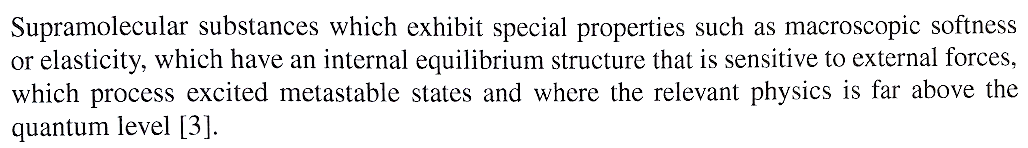 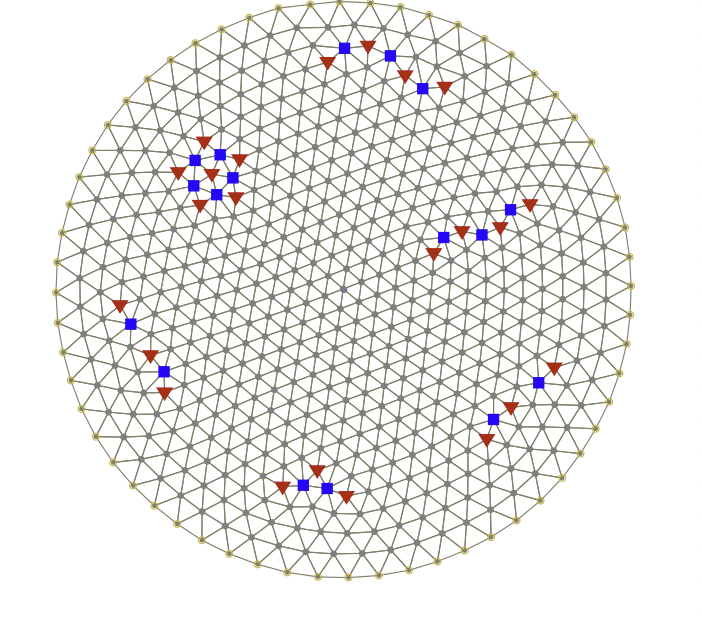 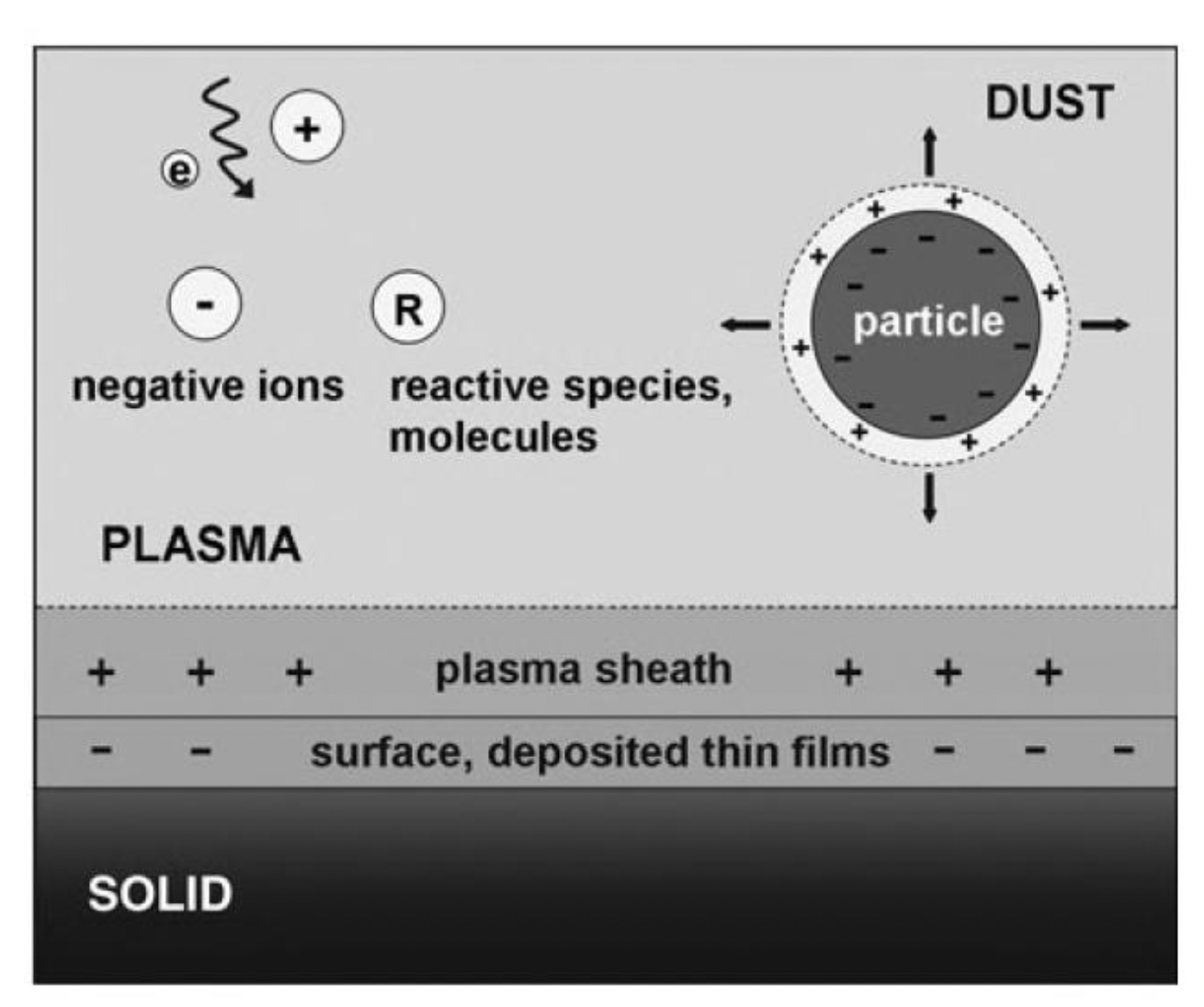 wiki
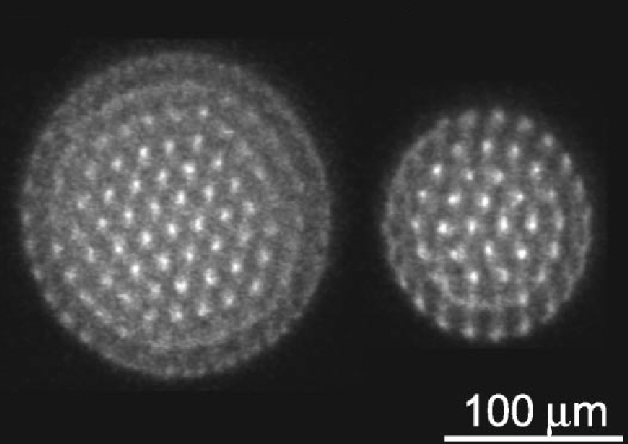 27
Uni Kiel
[Speaker Notes: Pozor je to pro verejnost … jednoduseji, schemata nazorna, ne moc analyz, jen par rovnic]
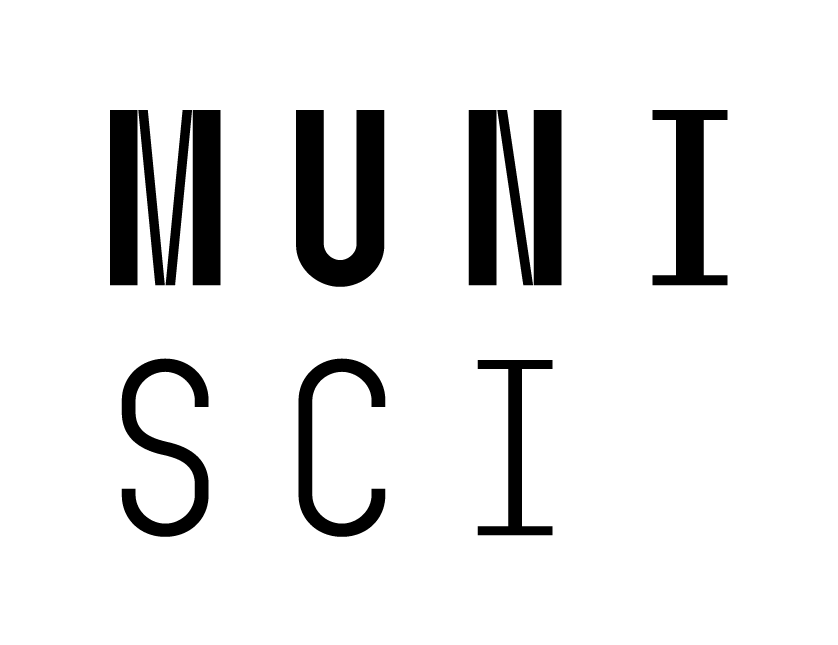 Nabíjení částice v plazmatu
Physics of dusty plasmas – Melzer 2019
zcela zásadním jevem, který je třeba charakterizovat a kvantifikovat je nabíjení částic/klastrů, které jsou vloženy do nebo interagují s plazmatem

projdeme si tedy fundamentální mechanizmy, které ovlivňují nabíjení

základním výchozím bodem bude podmínka pro plovoucí potenciál částice, tedykde 	         je plovoucí potenciál částice v plazmatu a ten rozumíme jako potenciál,při kterém je suma všech proudů na částici nulová,          je náboj částice 

zajímá nás pro začátek rovnovážný stav (steady-state) a tedy budeme chtít vyjádřit plovoucí potenciál z daných proudů

různé proudy přispívají k celkovému proudu na částici: proud elektronů, iontů, emise sekundárních elektronů a fotoelektronů. Sběr elektronů a iontů dominuje v laboratorních podmínkách, zatímco druhé dva pak v astrofyzikálních plazmatech. Extrakce elektronů vysokým elektrickým polem je také možná, ovšem ne pro námi uvažované (spíše) laboratorní podmínky dále.

začneme diskuzi pro izotropní Maxwellovské rozdělení rychlostí iontů a elektronů. Proudy na částici mohou být popsány pomocí tzv. OML limitu (orbital motion limit), tedy pokud se nabité částice přibližují k prachové částici z nekonečna a interagují pouze Coulombovsky – podobně jako Rutherfordův rozptyl

elektrony díky mnohem nižší hmotnosti mají mnohem vyšší mobility než ionty a tedy bude částice nabita negativně a můžeme tedy uvažovat, že potenciál částice bude záporný vzhledem k potenciálu okolního plazmatu. Nakonec budou tedy pozitivní ionty přitahovány a elektrony odpuzovány.

Výsledné OML proudy vypadají následovně, pro negativní prachovou částici:(a my si je v následující části odvodíme)
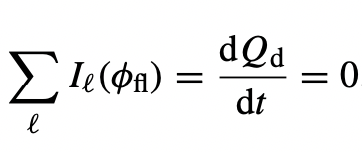 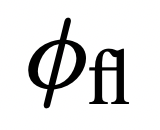 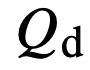 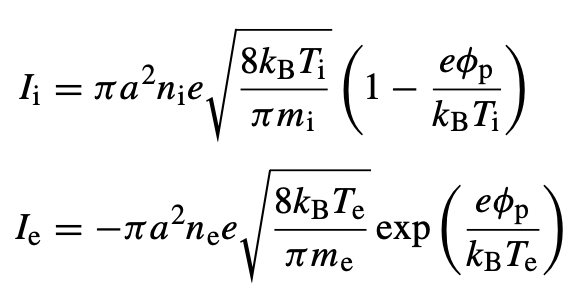 28
[Speaker Notes: Pozor je to pro verejnost … jednoduseji, schemata nazorna, ne moc analyz, jen par rovnic]
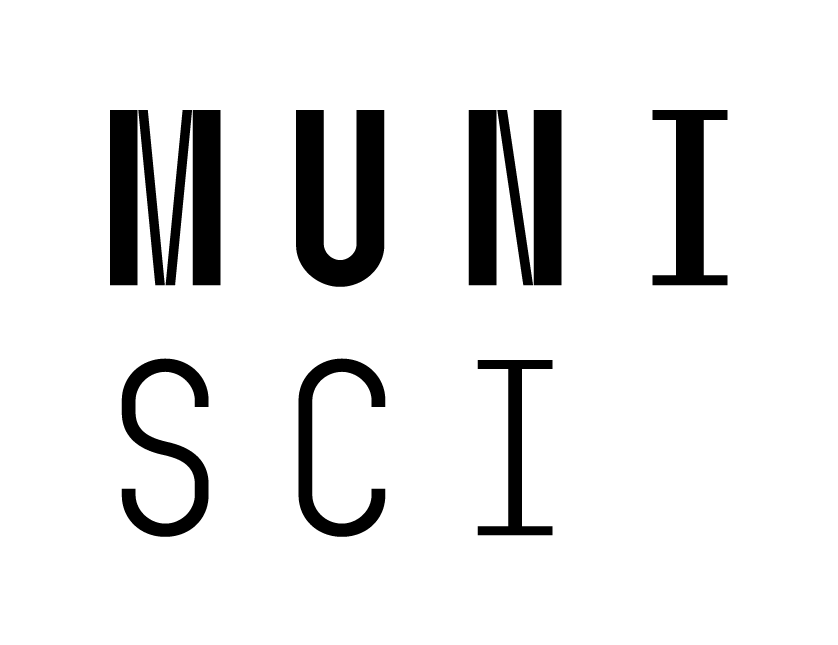 Nabíjení částice v plazmatu
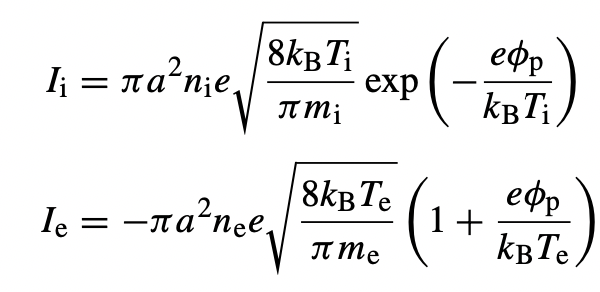 pro kompletnost pak pro pozitivní prachovou částici platí:





Ve všech čtyřech předchozích rovnicích je pak a poloměr prachové částice, e je elementární náboj, kB je Boltzmannova konstanta, ni a ne jsou koncentrace iontů a elektronů, T a m jejich hmotnosti
29
[Speaker Notes: Pozor je to pro verejnost … jednoduseji, schemata nazorna, ne moc analyz, jen par rovnic]
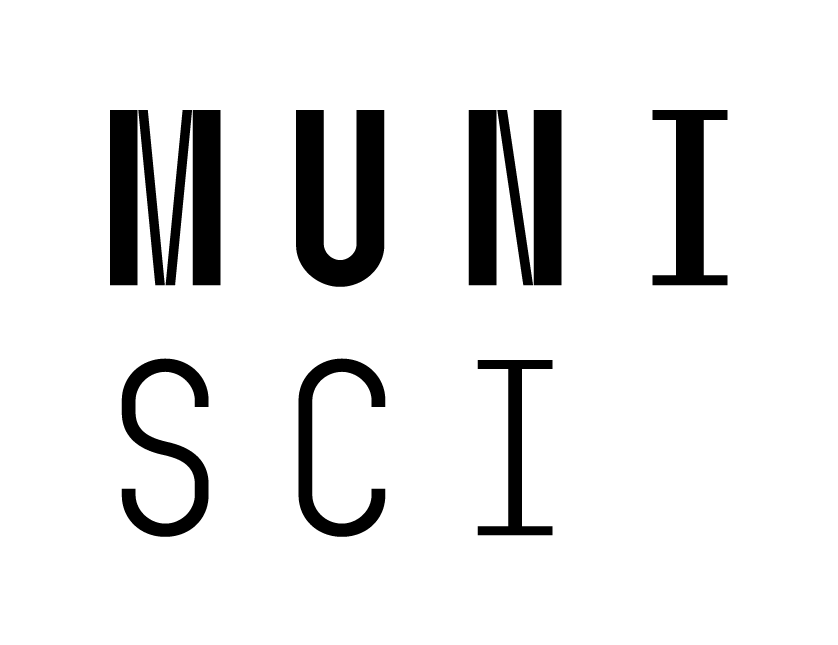 Odvození OML proudů
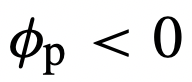 jak již bylo uvedeno, budeme vycházet z podmínky, že 		   , začněme iontovou částicí padající na prachovou částici








Kde b  je záměrná vzdálenost (jak ji znáte z mikrosvěta), 	       je její kritická hodnota, a pro		  dopadne iont na prachovou částici a pro větší hodnotu bude pak jen vychýlen

platí změna momentu hybnosti (pro nekonečnou vzdálenost a při interakci):					a 			… uvažujeme jeho zachování (i když mají částice nenulové rozměry!)

rovnováha energie pro iont v nekonečnu a u nabité částice je dána 

a můžeme psát:



z čehož vychází:


a lze odvodit účinný průřez pro připojení iontu na částici jako:

interakční účinný průřez je větší než geometrický průřez částice 			díky přítomným elektrostatickým silám, platí
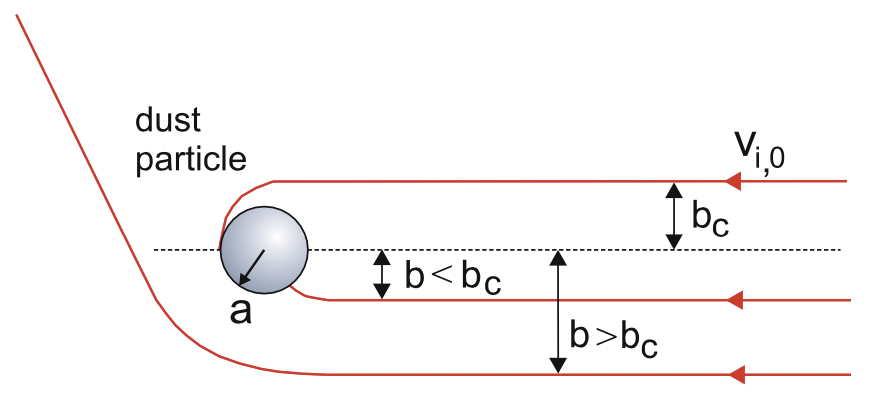 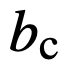 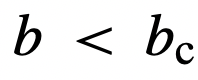 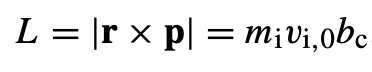 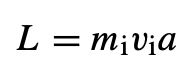 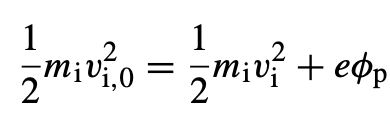 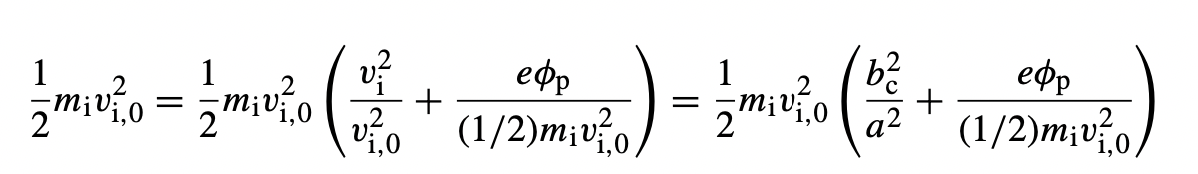 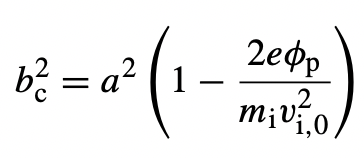 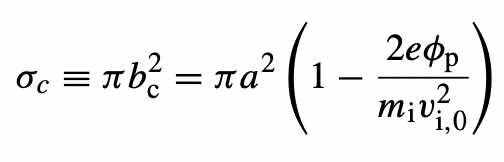 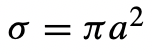 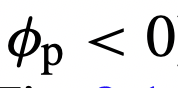 30
[Speaker Notes: Pozor je to pro verejnost … jednoduseji, schemata nazorna, ne moc analyz, jen par rovnic]
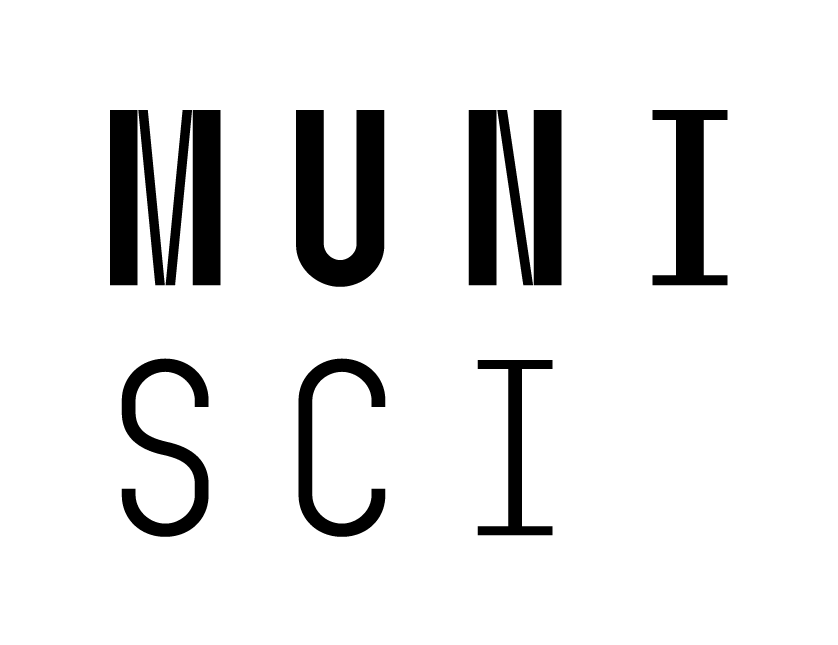 Odvození OML proudů
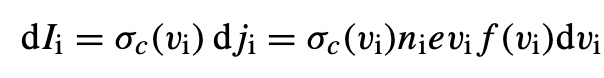 iontový proud je dán:kde 			je hustota iontového proudu


iontový proud je třeba pak integrovat přes Maxwellovskou rozdělovací funkci (dle úvodních předpokladů)





a dostáváme:



přitom víme:








a tedy výsledný proud je:							tento výsledek lze interpretovat jako modifikaci 										proudové hustoty iontů s jejich termální rychlostí
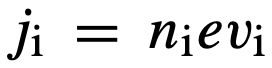 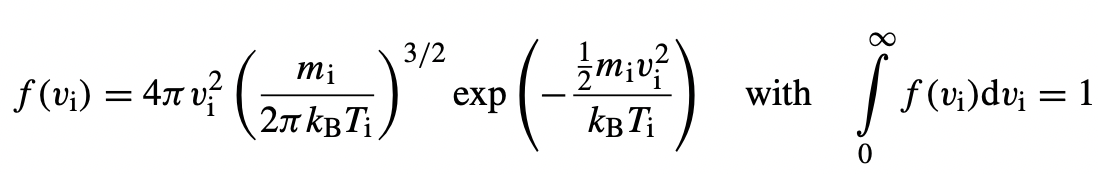 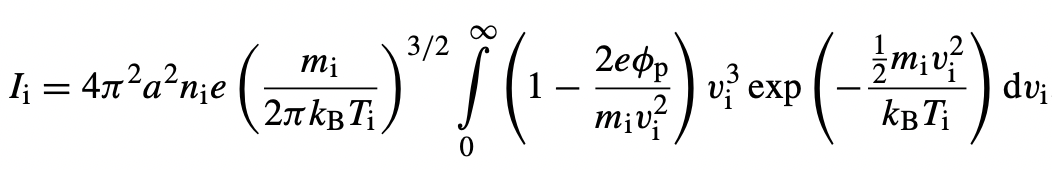 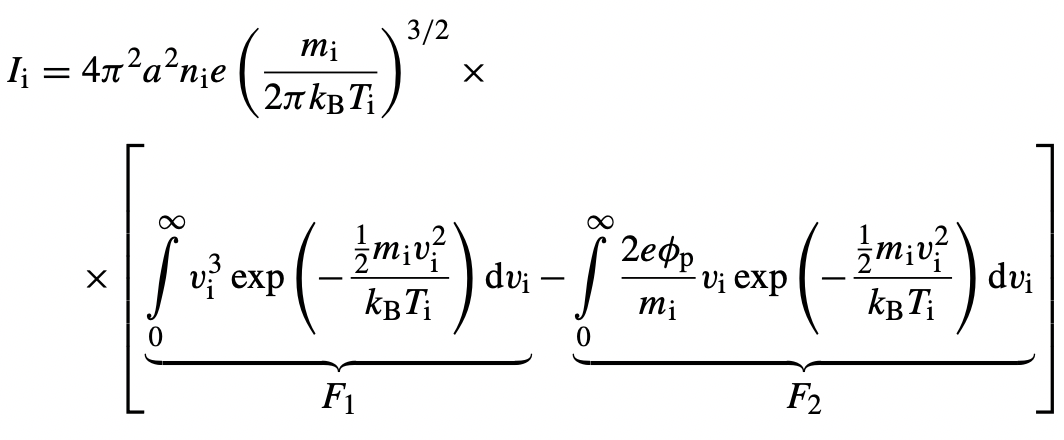 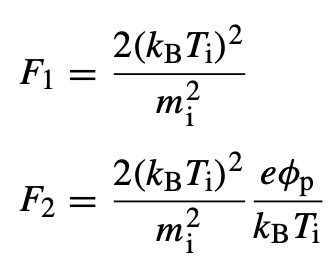 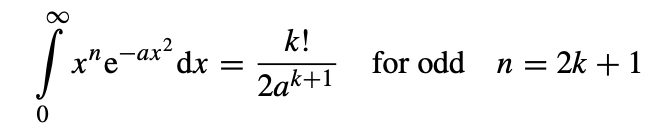 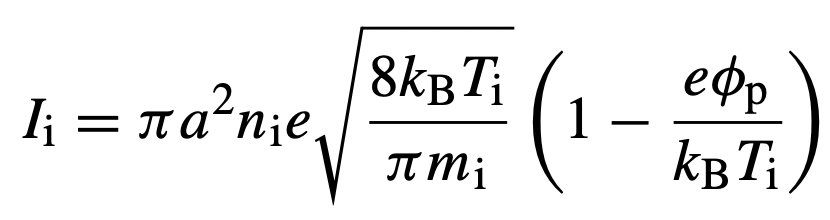 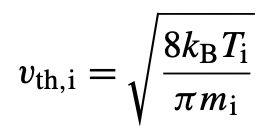 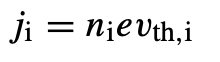 31
[Speaker Notes: Pozor je to pro verejnost … jednoduseji, schemata nazorna, ne moc analyz, jen par rovnic]
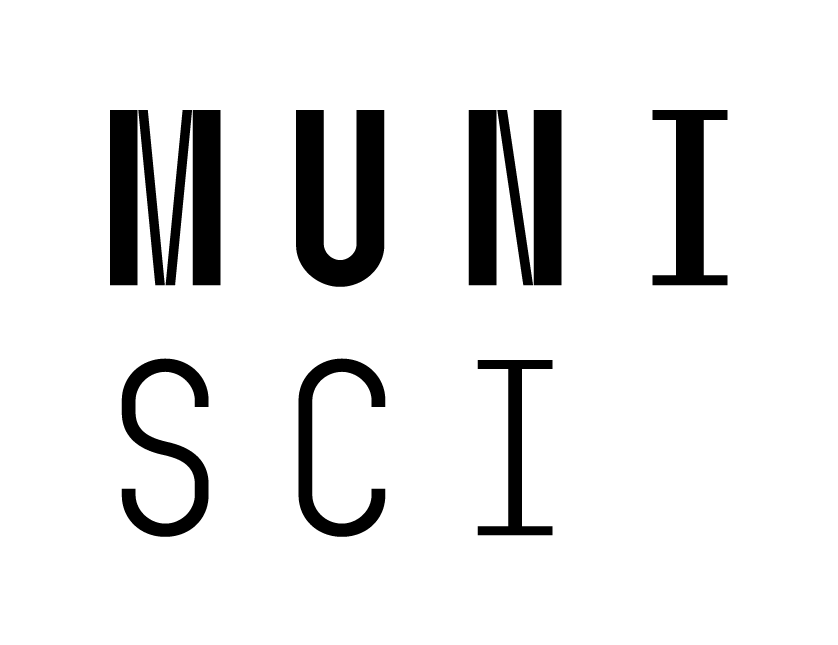 Odvození OML proudů
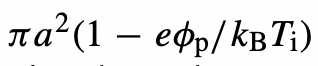 člen 			pak popisuje zvětšený interakční účinný průřez prachové částice při iontové termální energiicož je blízko klasickému vztahu


pro elektronový proud platí analogicky, pro kritickou záměrnou vzdálenost:



pro rozdělovací funkci a integraci:



spodní mez je dána energií elektronů k překonání odpudivé síly negativní prachové částice

pak podobně jako pro ionty:







a tedy: 							podobný výsledek lze získat statistickou úvahou, že tepelný tok 								elektronů na částici bude redukován Boltzmannovským faktorem
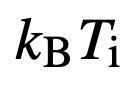 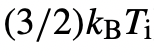 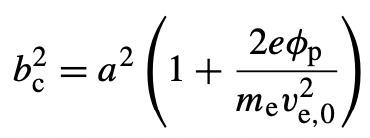 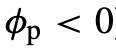 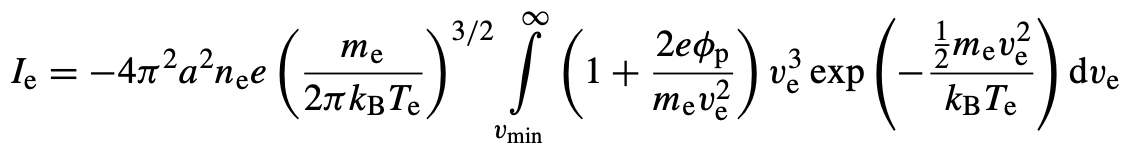 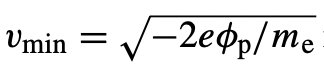 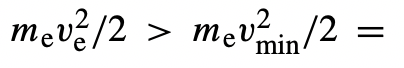 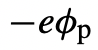 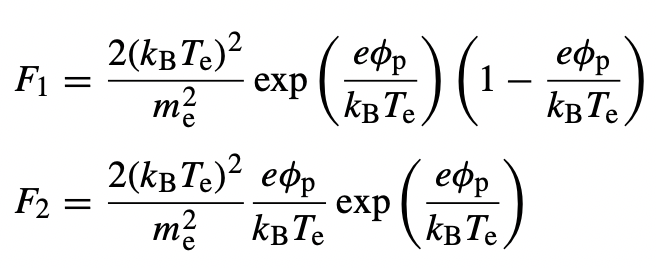 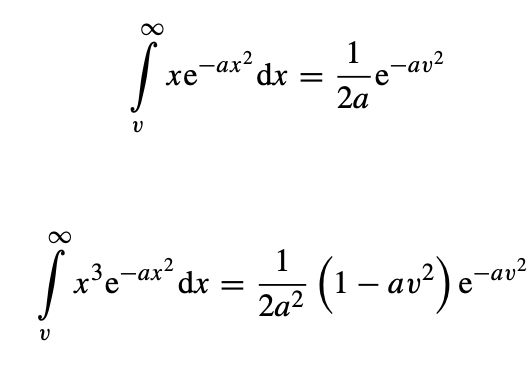 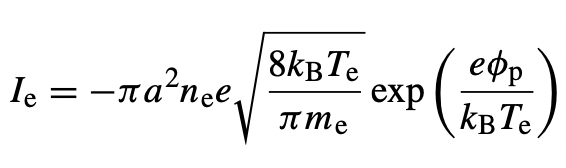 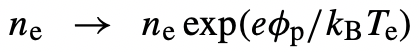 32
[Speaker Notes: Pozor je to pro verejnost … jednoduseji, schemata nazorna, ne moc analyz, jen par rovnic]
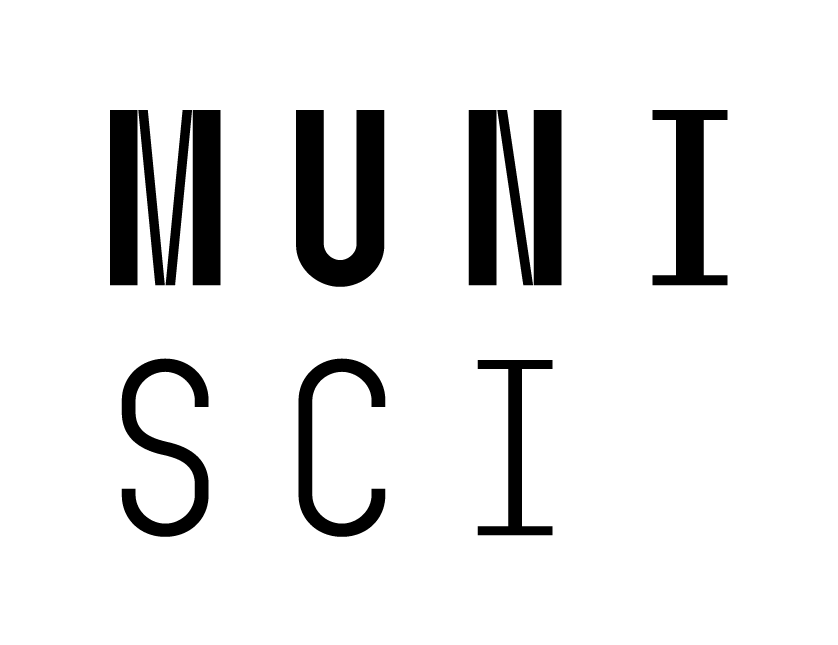 Diskuze OML proudů
odvození bylo provedeno za předpokladu izotropní Maxwellovské rozdělovací funkce a iontových trajektorií bez kolizí

ovšem všechny tyto podmínky jsou v případě plazmatu v elektrických výbojích porušeny…








PROČ?
33
[Speaker Notes: Pozor je to pro verejnost … jednoduseji, schemata nazorna, ne moc analyz, jen par rovnic]
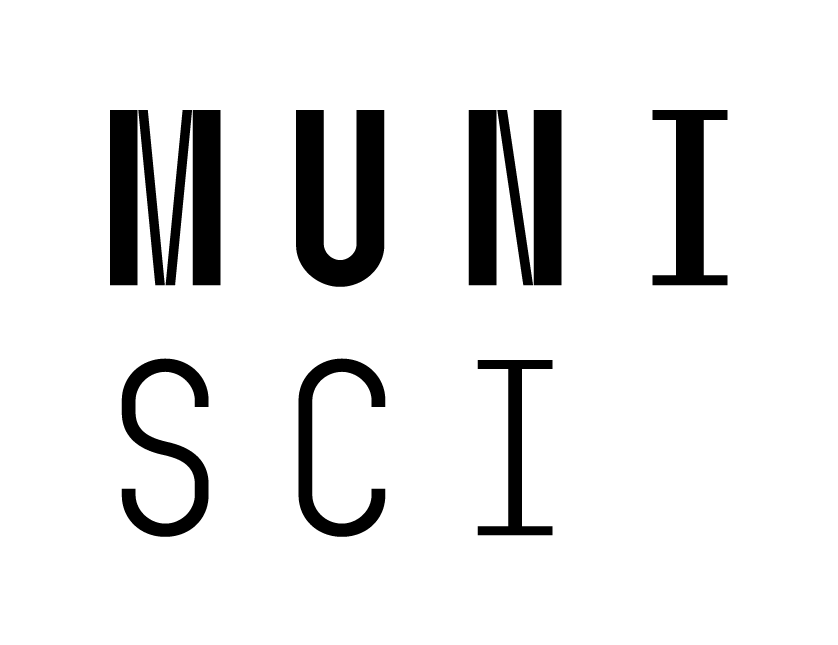 Diskuze OML proudů
odvození bylo provedeno za předpokladu izotropní Maxwellovské rozdělovací funkce a iontových trajektorií bez kolizí

ovšem všechny tyto podmínky jsou v případě plazmatu v elektrických výbojích porušeny…
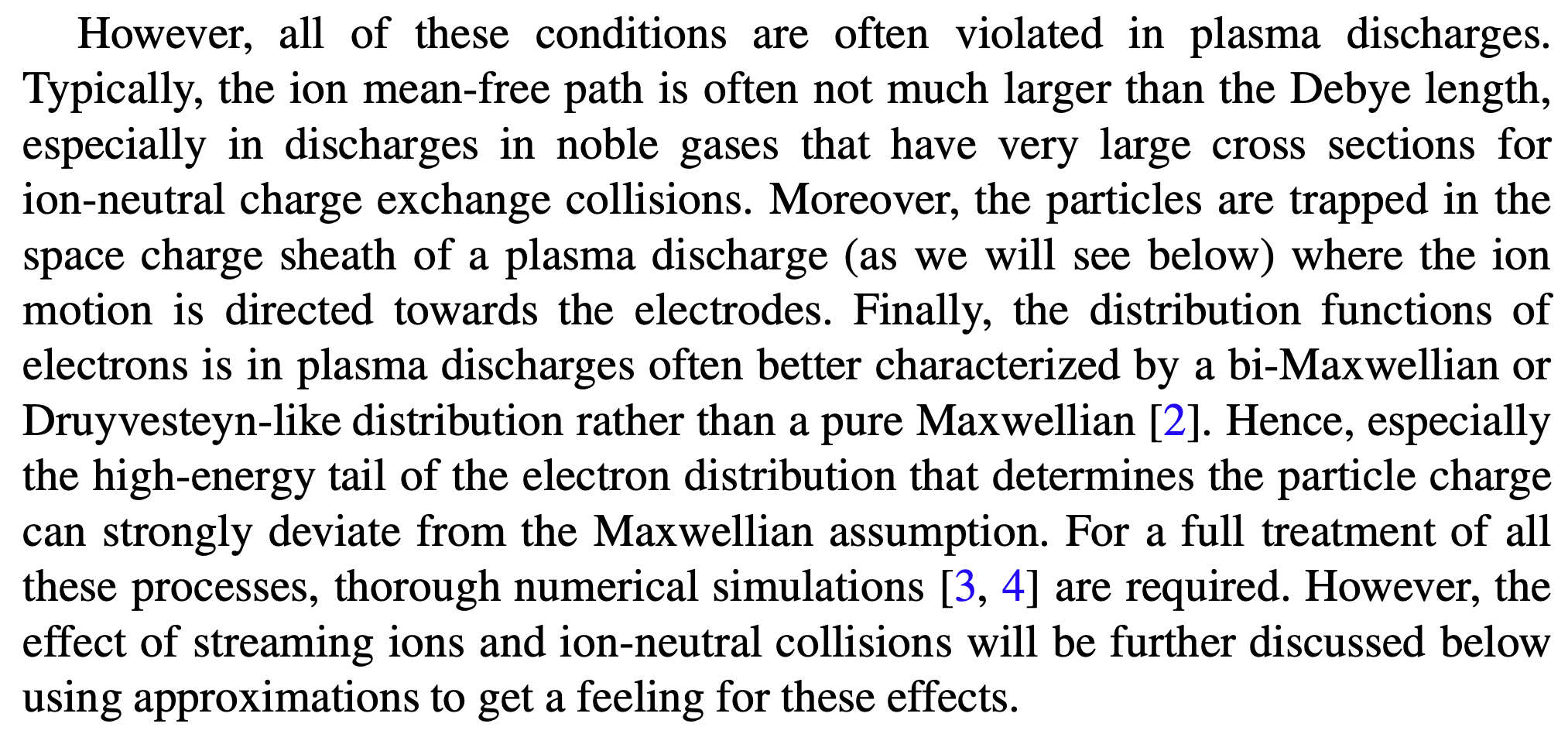 34
[Speaker Notes: Pozor je to pro verejnost … jednoduseji, schemata nazorna, ne moc analyz, jen par rovnic]
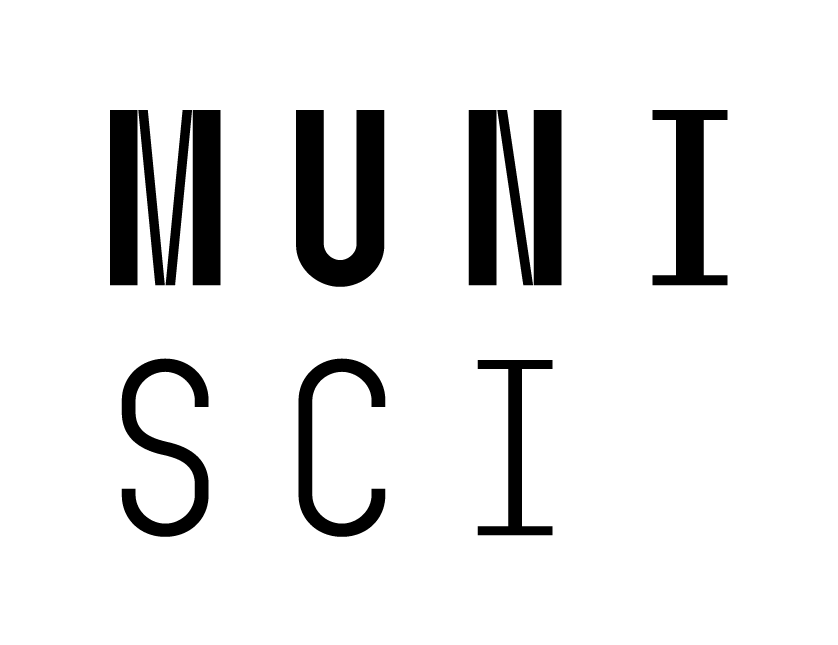 Neizotropní proudy iontů
ve stěnové vrstvě (plasma sheath) je drift iontů dán externím elektrickým polem a má dominantní směr, není tedy dán Maxwellovskou rozdělovací funkcí, můžeme psát:


přitom rozdělovací funkce může mít formu:



Kde:					a 				jsou tzv. chybové funkce (error functions)


pro ionty s driftovou rychlostí			se pak iontový proud redukuje nakterý získáváme nahrazením	  za  		a termální rychlost rychlostí driftovou



pro srovnání, původní proud:
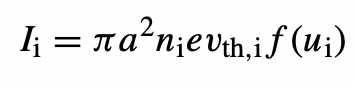 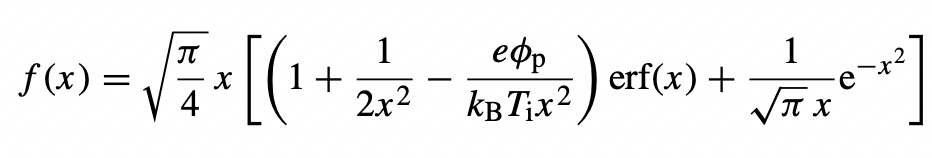 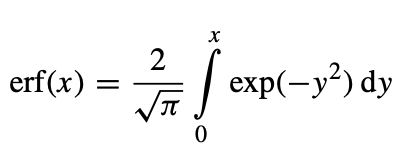 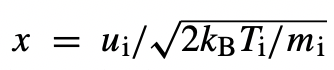 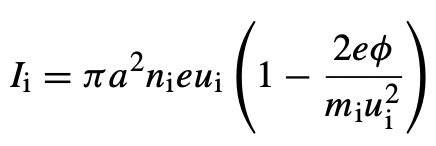 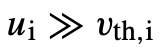 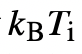 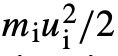 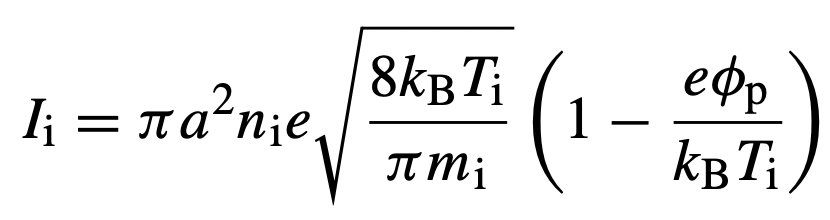 35
[Speaker Notes: Pozor je to pro verejnost … jednoduseji, schemata nazorna, ne moc analyz, jen par rovnic]
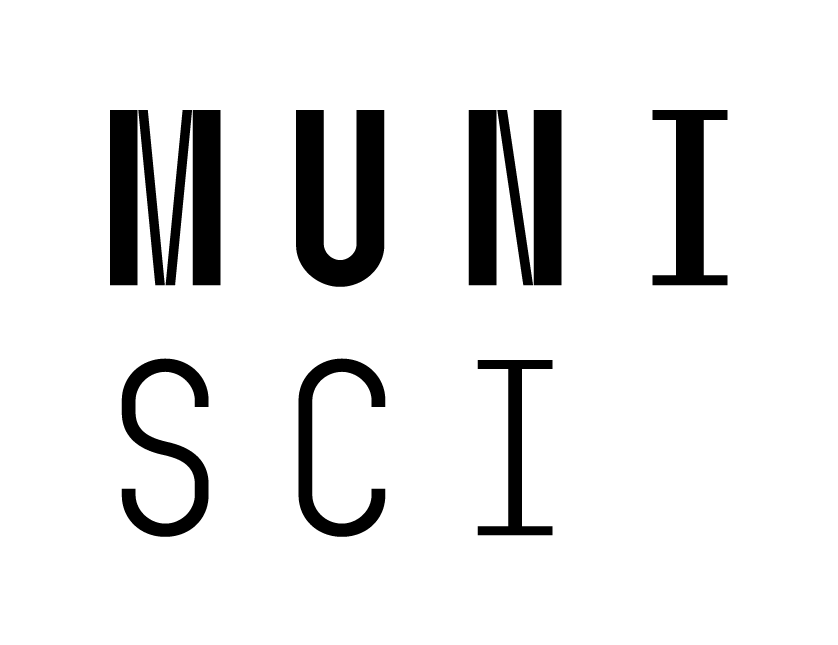 Vliv kolizí na nabíjecí proudy
srážky iontů s neutrály signifikantně modifikují iontový proud na prachovou částici

v nízkoteplotním plazmatu ve vzácných plynech pak platí dominantně

uvažujme, jak by tyto kolizní ionty přispěli k proudům na prachovou částici…

uvažujme poloměr R0 kolem prachové částice, v objemu této koule vede každá výše uvedená kolize ke kolekci iontu na prachovou částici, pravděpodobnost takovéto kolize je asi kde 				je střední volná dráha pro kolizi iontu a neutrálu, kde	hustota neutrálů a		je účinný průřez pro výše uvedenou reakci  

termální proud iontů skrze tuto kouli je 				a tedy platí 


totální proud bude tedy po sečtení proudových příspěvků:



zbývá tedy rozumně odhadnout poloměr R0  , to můžeme udělat tak, že R0  určíme tam, kde energie interakce iontu a prachové částice je v řádu termální iontové energie, uvažujeme-li Debyeho stínění pak


a ve výsledku 

celkový proud bude pak:
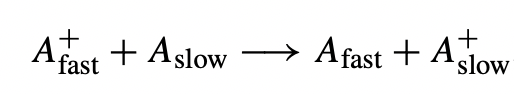 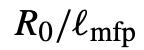 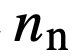 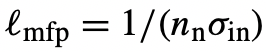 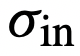 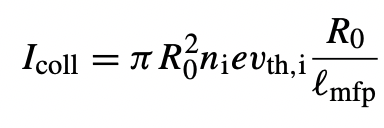 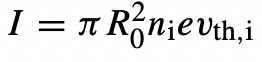 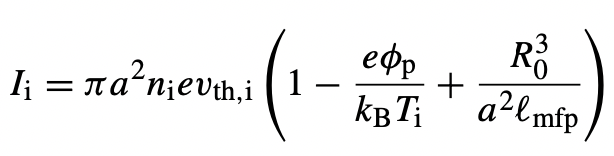 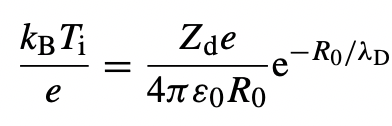 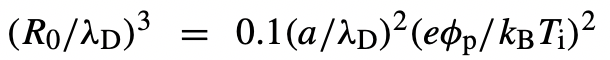 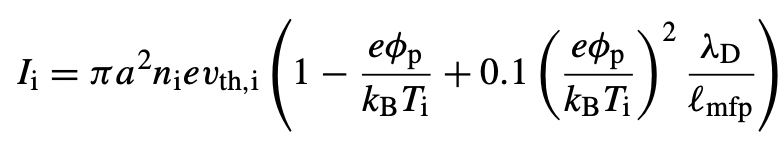 36
[Speaker Notes: Pozor je to pro verejnost … jednoduseji, schemata nazorna, ne moc analyz, jen par rovnic]
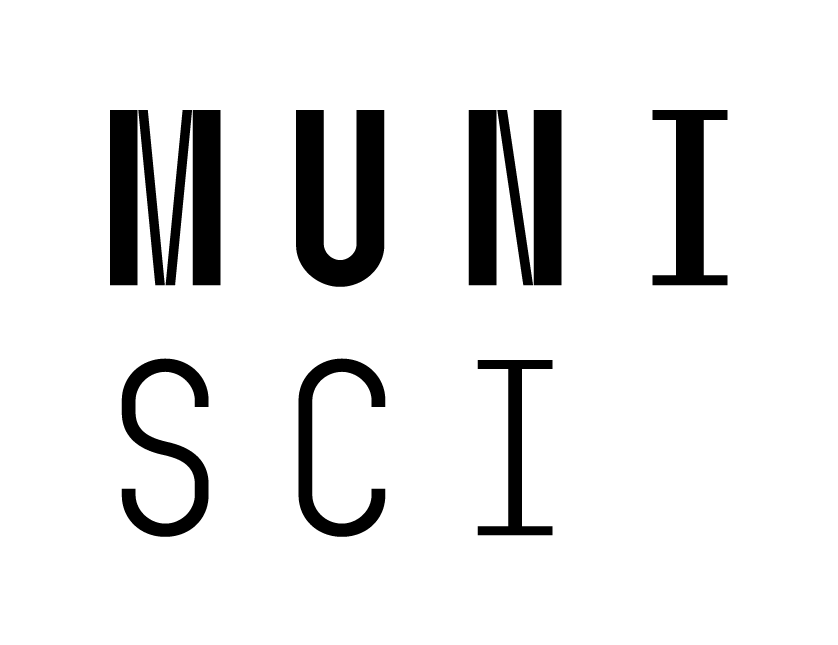 Nabíjení částice pomocí jiných mechanizmů
pozitivní nabíjení skrze fotoemisní proud – UV fotony způsobují emisi elektronů, které pak opouští částici 






zde		je koeficient fotoemise, udává počet uvolněných elektronů po dopadu jednoho fotonu, 	       je tok fotoelektronů



emise sekundárních elektronů po nárazu elektronu, kvantifikována pomocí koeficientu sekundární emisekterý je silně závislý od energie příchozího elektronu



pak výsledný proud pro		dává:



a pro případ		potom:



kde jsou většina proměnných materiálové relativní konstanty a
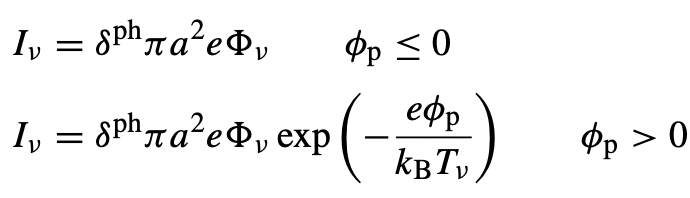 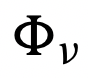 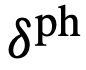 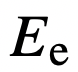 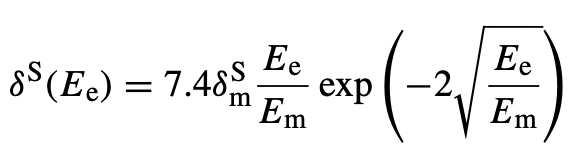 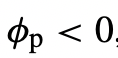 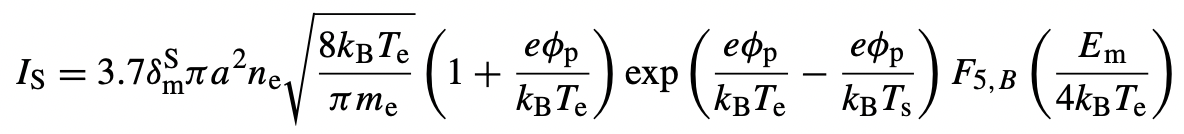 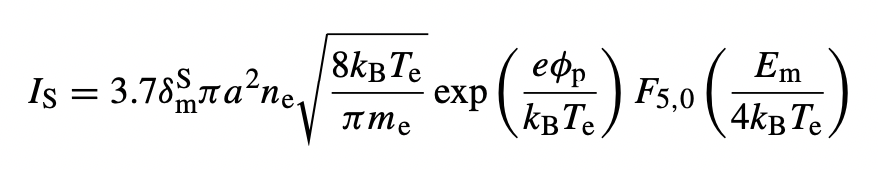 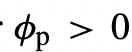 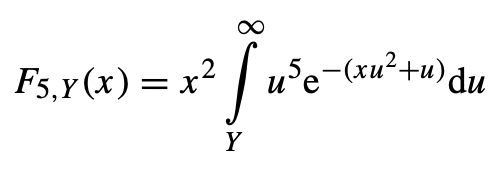 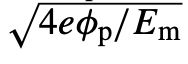 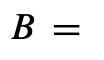 37
[Speaker Notes: Pozor je to pro verejnost … jednoduseji, schemata nazorna, ne moc analyz, jen par rovnic]
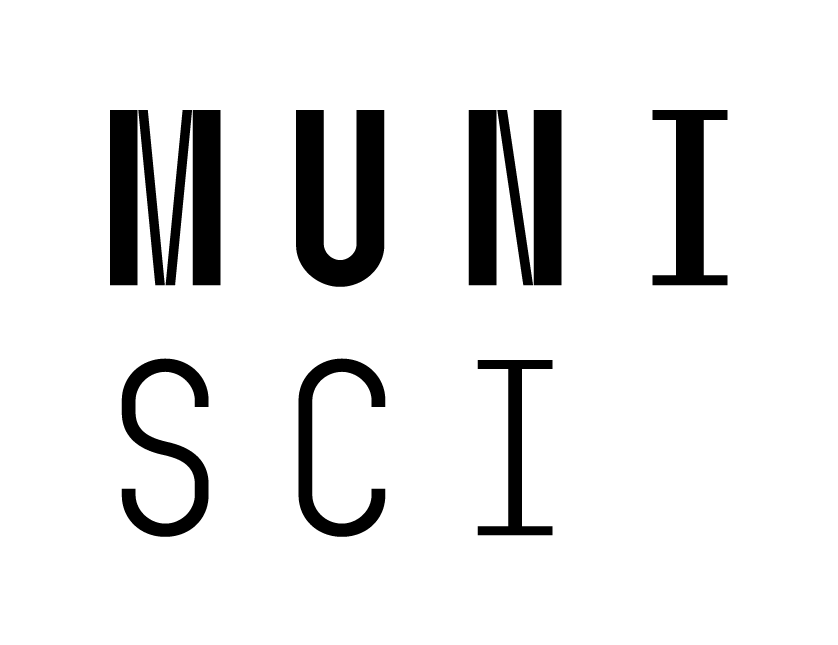 Vodivostní proudy a potenciál částice
pro laboratorní podmínky můžeme často uvažovat pouze vodivostní proudy – je to dobré přiblížení 


z rovnice pro potenciál a OML proudy pak plyne














v tabulce jsou pak uvedené normalizované potenciály v kvazi-neutrálním plazmatu pro různé poměry teplot
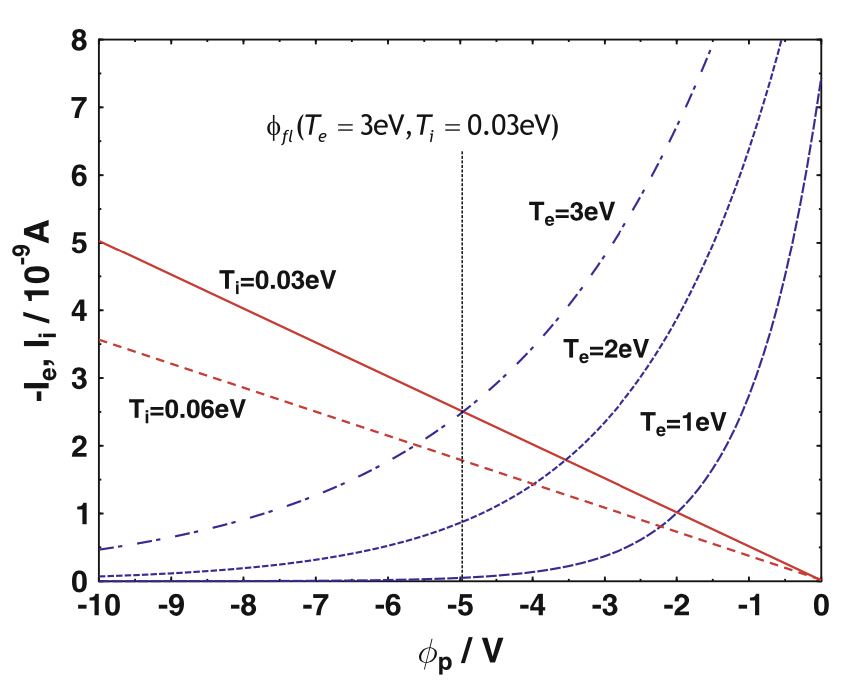 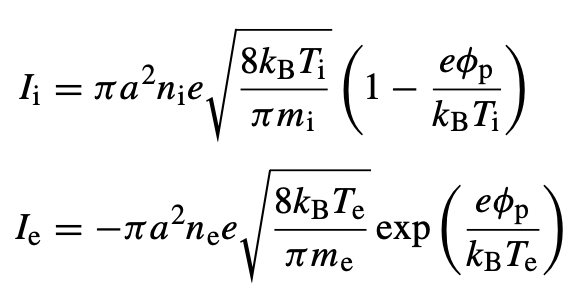 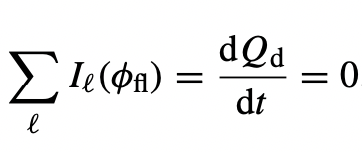 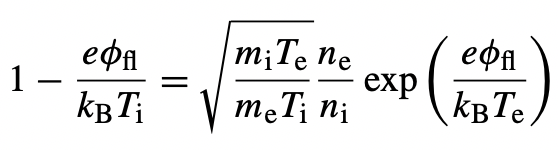 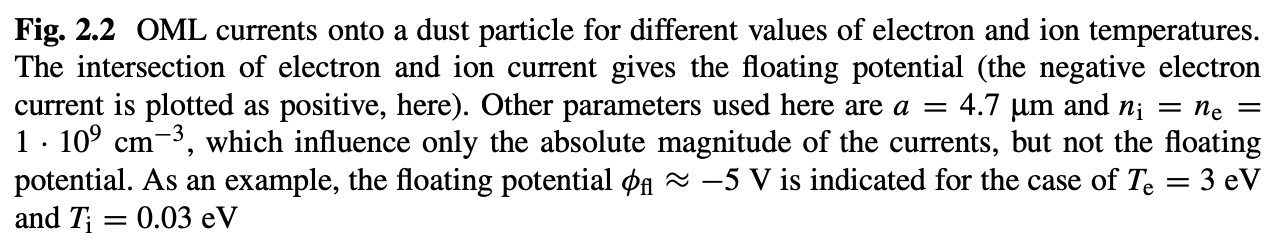 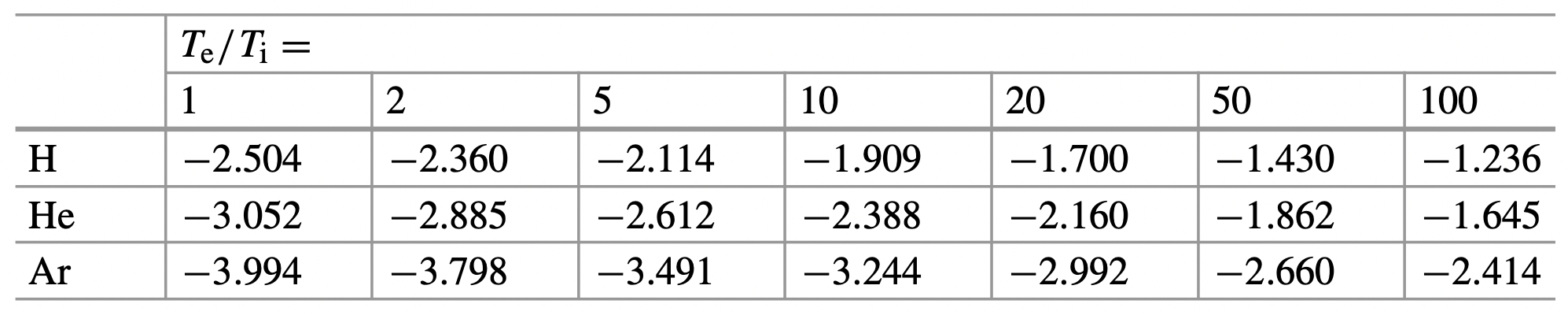 38
[Speaker Notes: Pozor je to pro verejnost … jednoduseji, schemata nazorna, ne moc analyz, jen par rovnic]
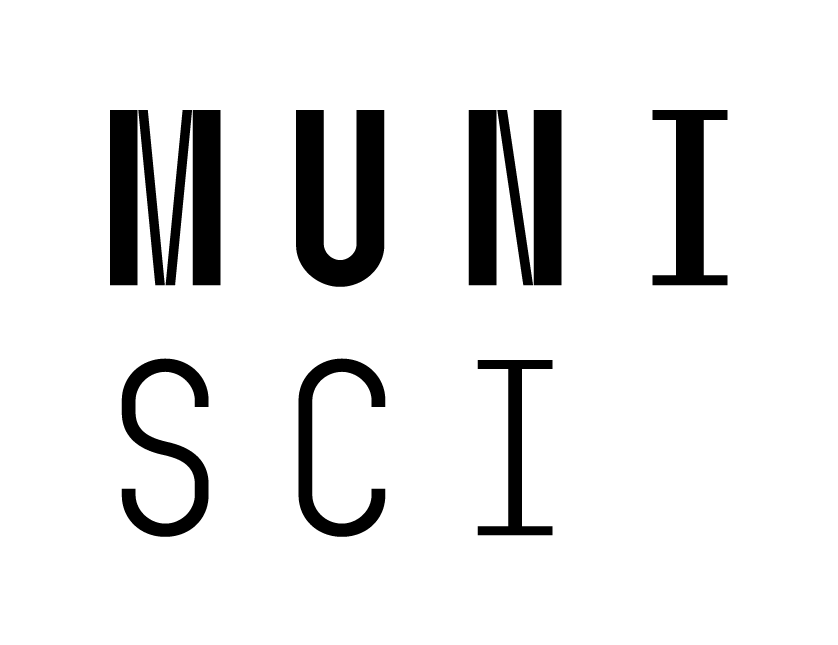 Vodivostní proudy a potenciál částice
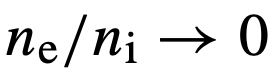 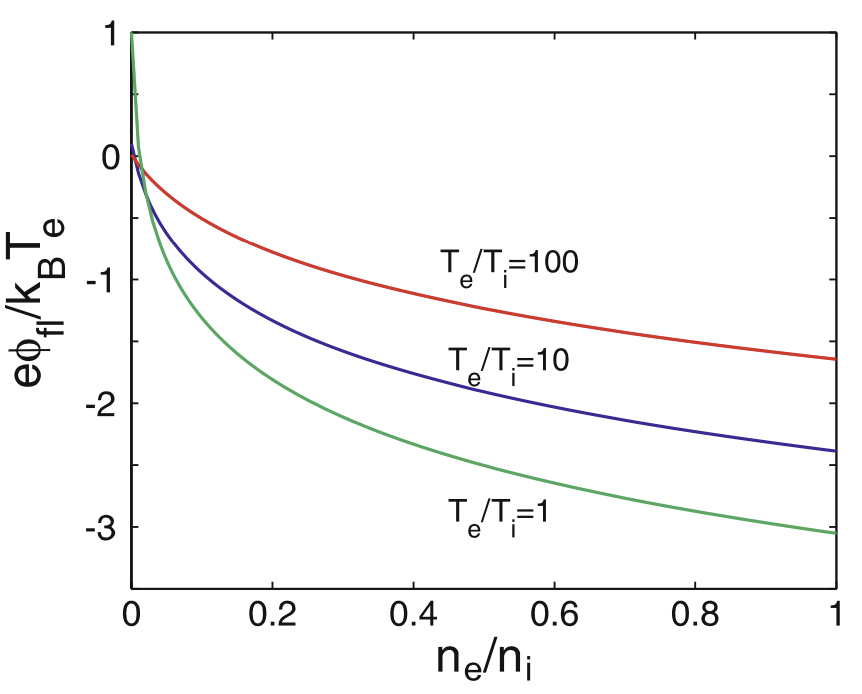 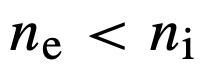 pro ne-kvazi-neutrální plazma (sheath, apod.) pak vychází
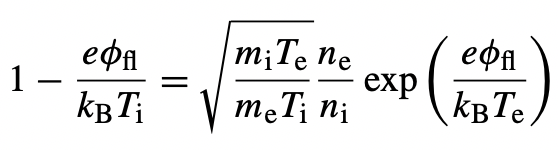 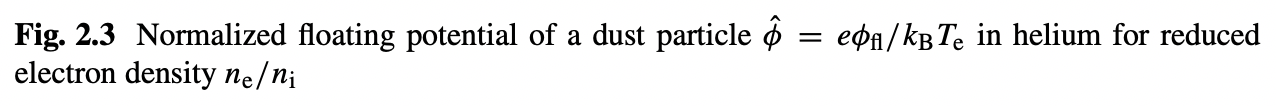 39
[Speaker Notes: Pozor je to pro verejnost … jednoduseji, schemata nazorna, ne moc analyz, jen par rovnic]
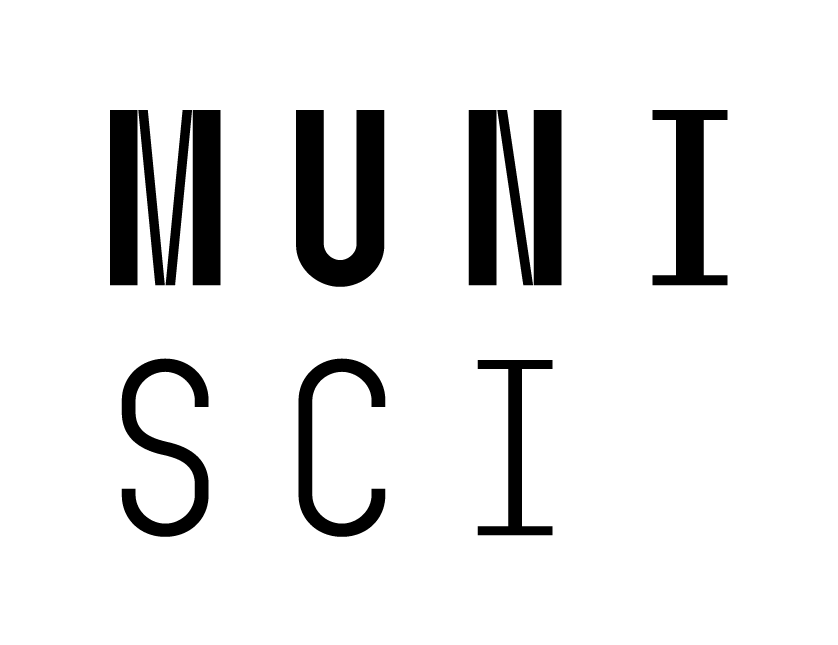 Kapacitní model prachové částice
po získání potenciálu je dalším cílem získání náboje na prachové částici. Prachovou částici můžeme uvažovat jako sférický kondenzátor:				, kde	      je počet elementárních nábojů na částici 


kapacita koule ve vakuu je dána:			  pokud uvažujeme kouli v plazmatu s Debyovským stíněním pak



která se pak pro 		redukuje na výraz pro vakuum (mluvíme zde o nízkotlakém plazmatu)

pro náboj na částici pak vychází


což můžeme kvantifikovat jako		   pro		    , uvážíme-li přiblížení			  , tedy		      , tak aproximativní hodnota náboje prachové částice je
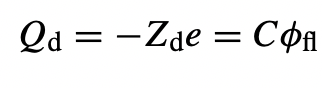 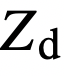 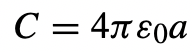 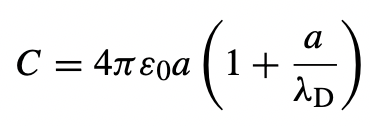 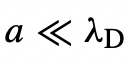 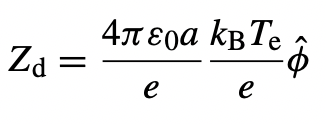 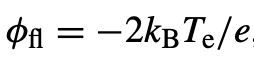 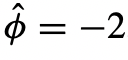 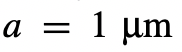 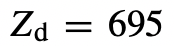 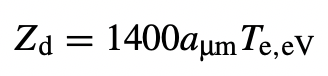 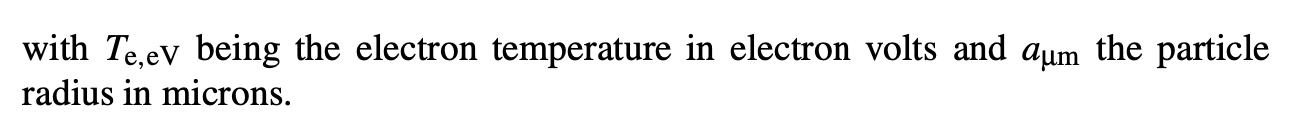 40
[Speaker Notes: Pozor je to pro verejnost … jednoduseji, schemata nazorna, ne moc analyz, jen par rovnic]
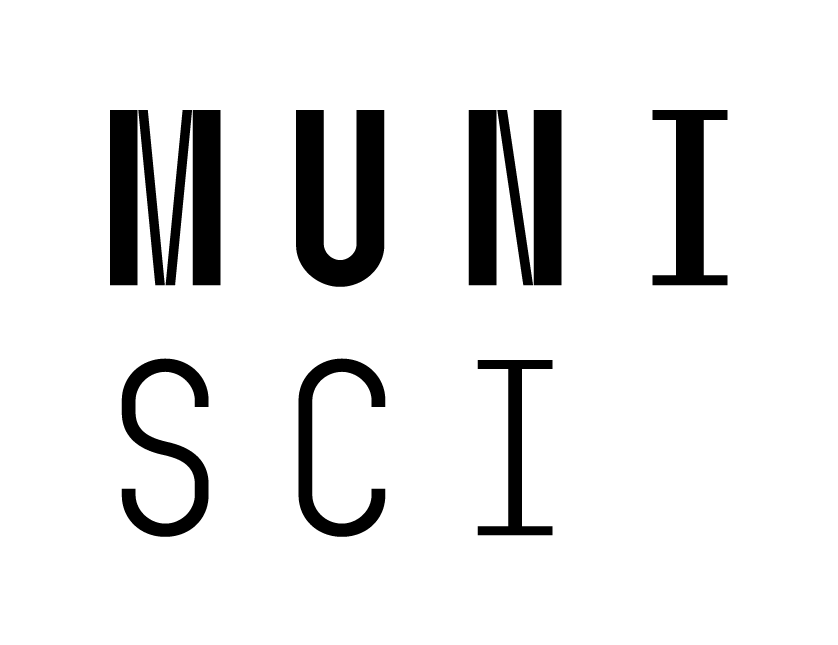 Plovoucí potenciál s driftem iontů
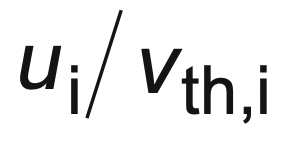 do 		      =1 je potenciál shodný s OML, tedy případ bez driftu

poté klesá cca na polovic, načež roste opět nad původní hodnotu…částice je tedy na začátku více negativní, aby pak pro vyšší rychlostibyla pozitivní

minimum je pozorováno pro hodnotu rychlosti kolem tzv. Bohmovy rychlosti



snížení potenciálu je díky snížení účinného průřezu interakce pro vyšší rychlosti


zvýšení potenciálu je pak díky zvýšení toku iontů


z grafu je také vidno, že aproximativní řešení vede k dobrému přiblíženíjiž od relativně nízkých driftových rychlostí
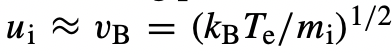 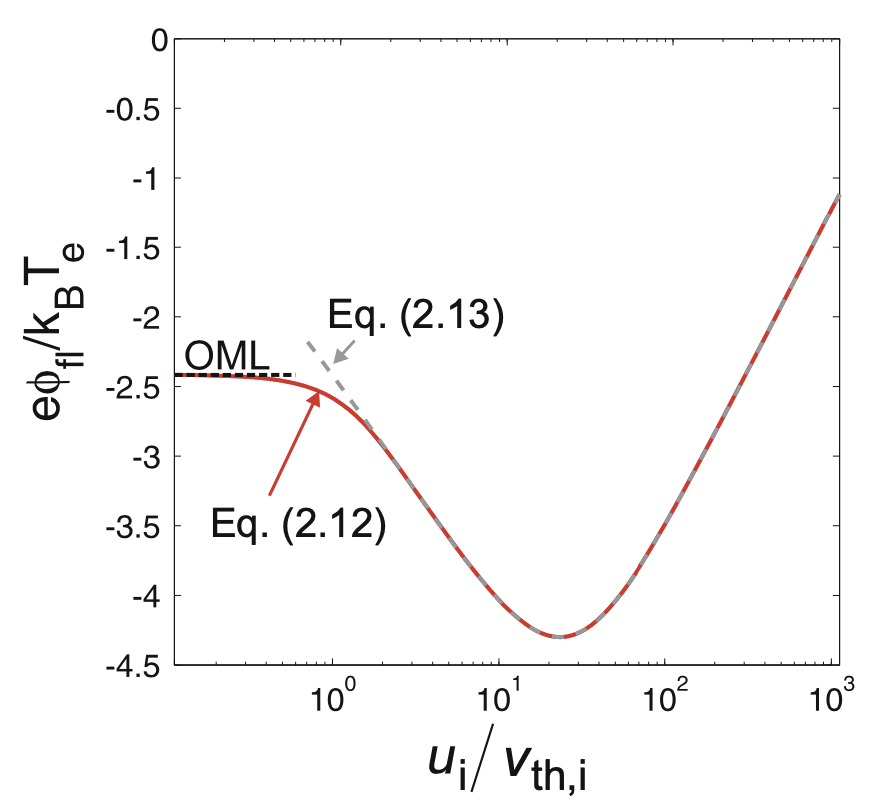 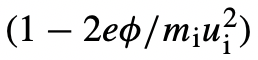 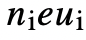 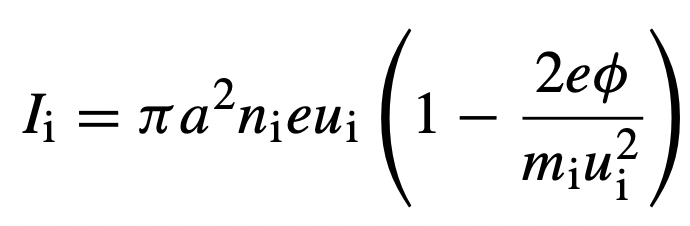 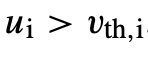 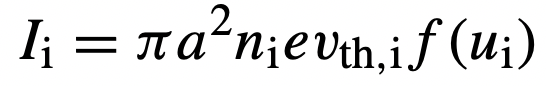 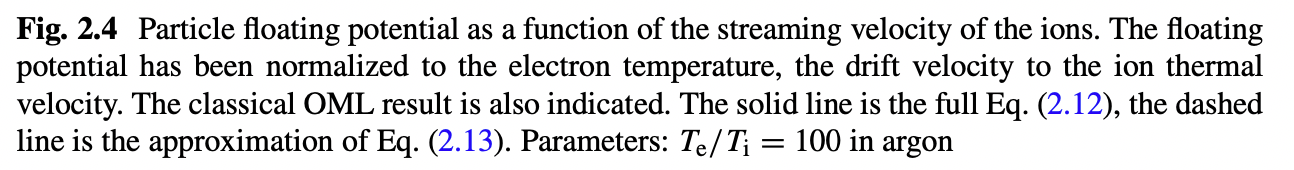 41
[Speaker Notes: Pozor je to pro verejnost … jednoduseji, schemata nazorna, ne moc analyz, jen par rovnic]
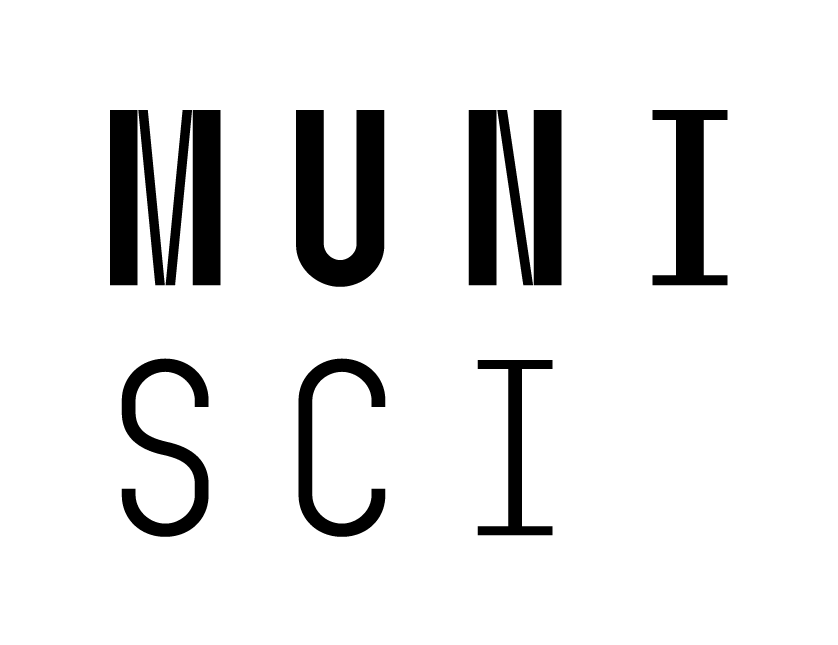 Plovoucí potenciál a srážky
použijeme dříve odvozený vztah:




pro zvyšující se střední volnou dráhu pak vidíme shodu s jednoduchým výsledkem pro OML proudy 


pro nižší střední volné dráhy pak částice bude méně negativní a  to díky pozitivnímu příspěvku kolizí k nabíjení částice pozitivními ionty

Zobnin výsledky numerických simulací pak ukazujízávislost na poloměru částice
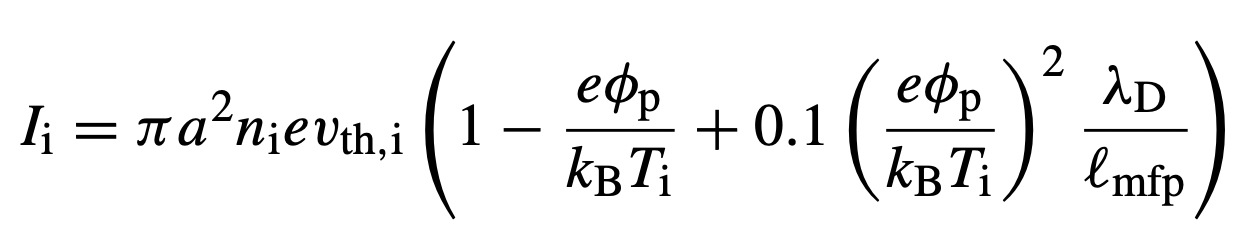 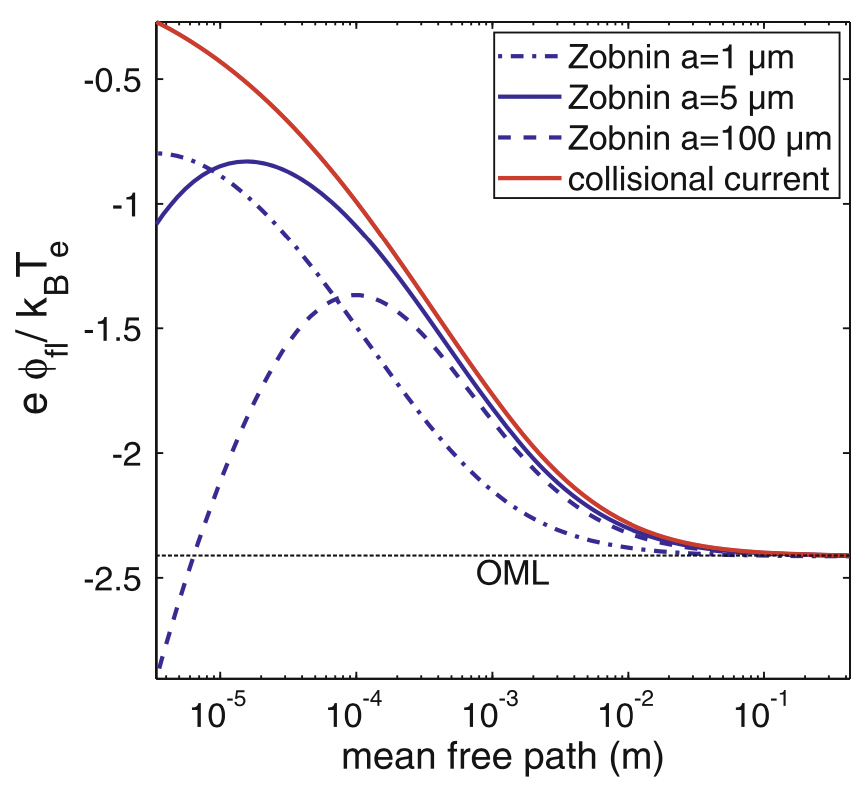 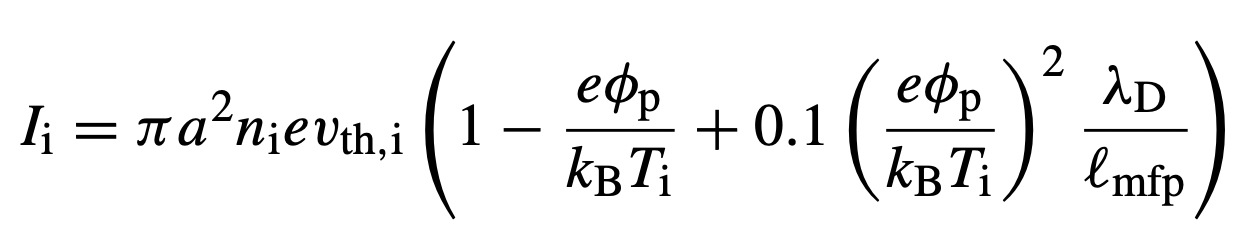 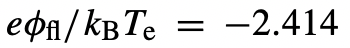 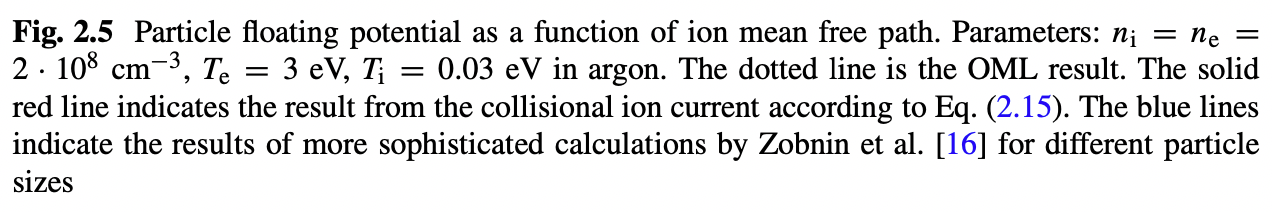 42
[Speaker Notes: Pozor je to pro verejnost … jednoduseji, schemata nazorna, ne moc analyz, jen par rovnic]
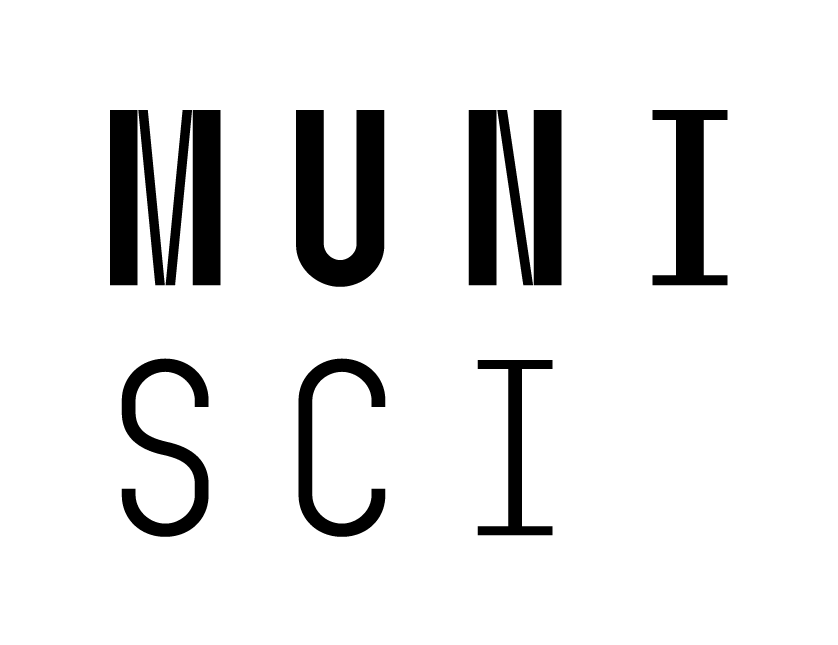 Plovoucí potenciál se sekundární elektronovou emisí
pokud se budeme bavit o astrofyzikálním plazmatu a vezmeme v úvahu sekundární elektronovou emisi pak…


z grafu e vidět, že můžeme mít i tři hodnoty potenciálu kdy hodnoty totálního proudu jsou nulové

okrajové hodnoty potenciálu jsou stabilní, ta prostřední není. Pro okrajové platí:













jasně z toho vyplývá důležitá informace: v jednom plazmatu mohou býttakovéto částice i pozitivní i negativní
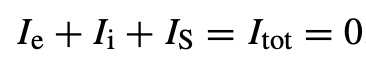 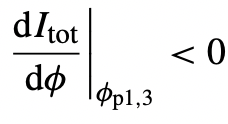 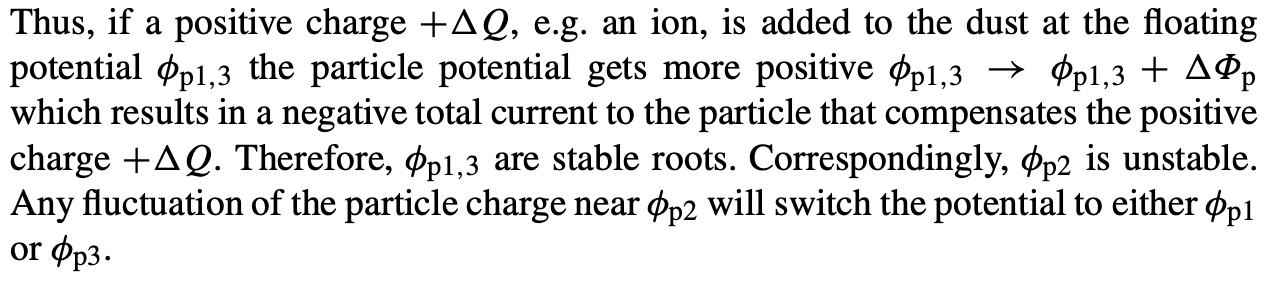 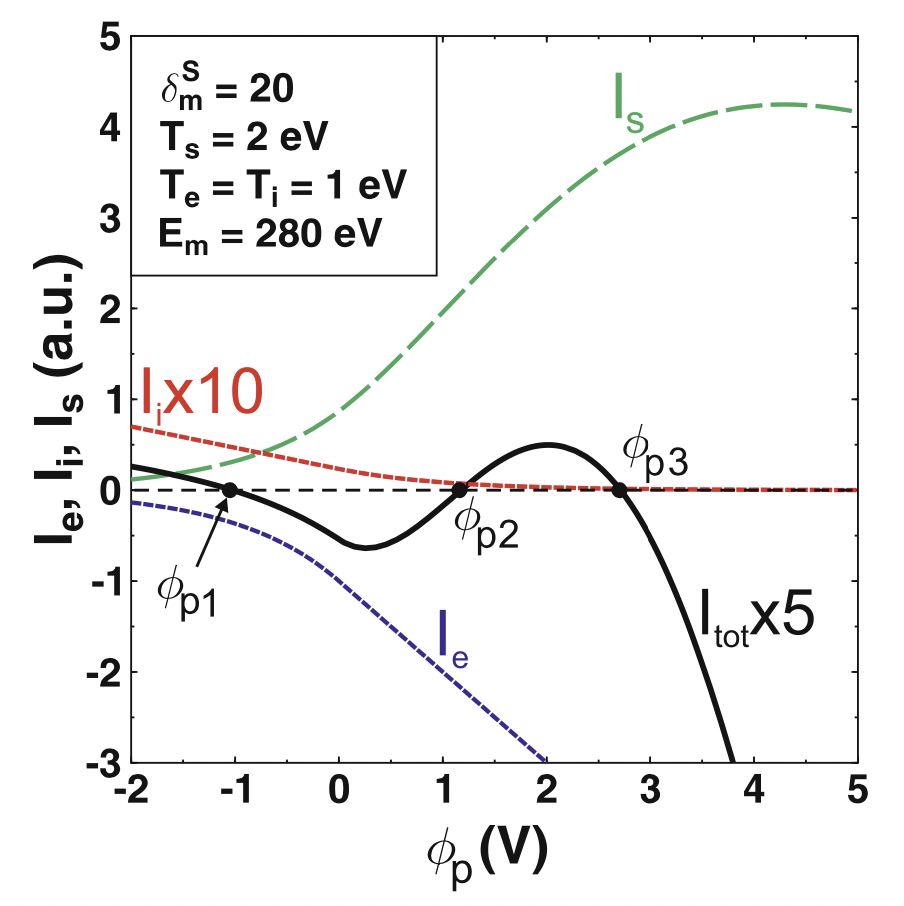 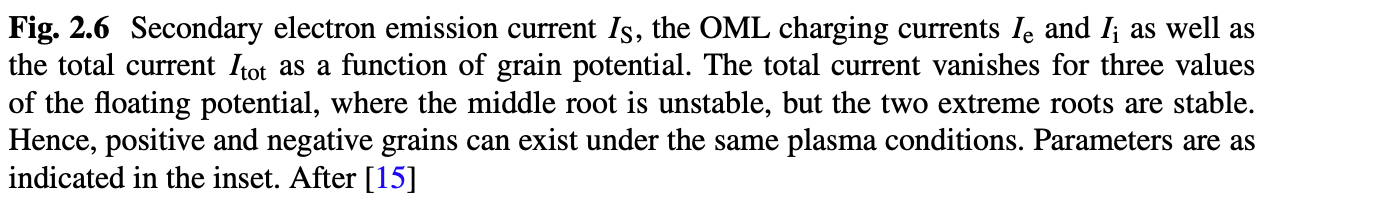 43
[Speaker Notes: Pozor je to pro verejnost … jednoduseji, schemata nazorna, ne moc analyz, jen par rovnic]
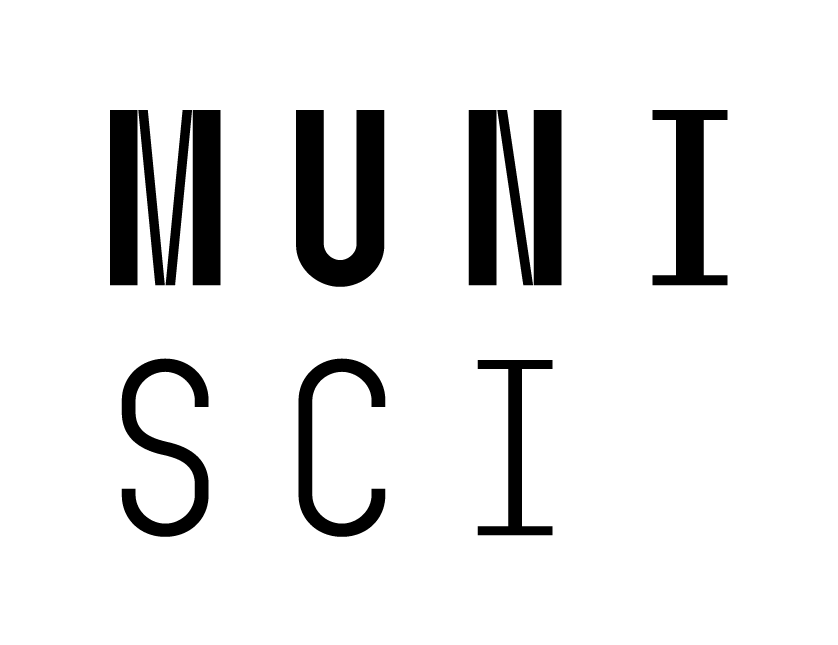 Časový vývoj náboje na částici
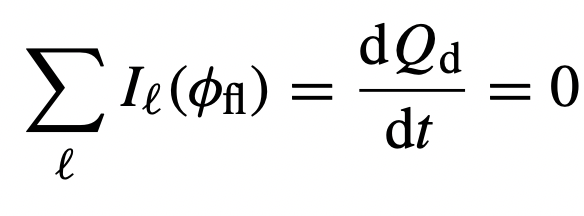 vyjdeme-li z úvodní relace:

pak můžeme psát:							, pokud uvažujeme pouze iontový proud



skrze kapacitní model pak dostaneme:


rovnice má následující řešení:


s časovou škálou nabíjení




což v rámci kapacitního modelu můžeme uvažovat jako časovou konstantu pro kondenzátor


s typickým termálním proudem

nebo z 							a




pro elektronový proud pak podobně							  kdy 			(díky mobilitě elektronů)
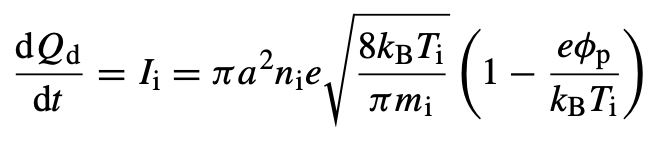 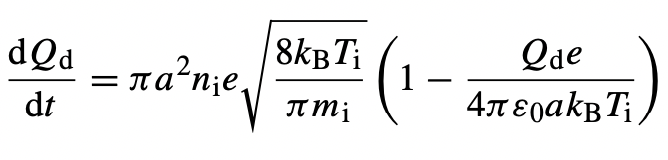 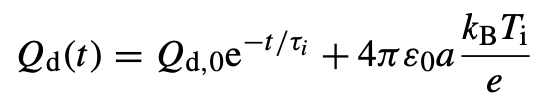 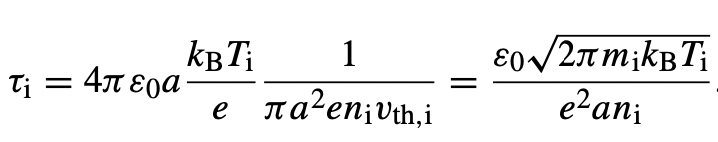 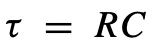 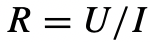 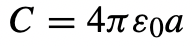 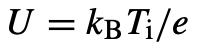 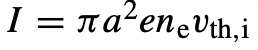 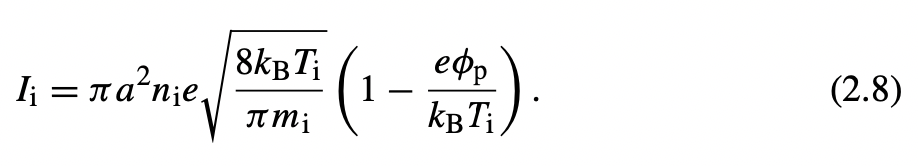 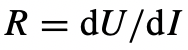 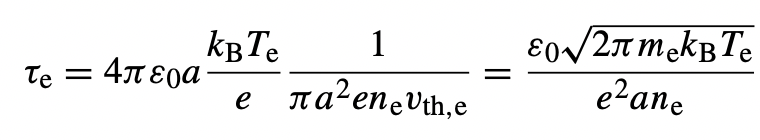 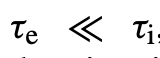 44
[Speaker Notes: Pozor je to pro verejnost … jednoduseji, schemata nazorna, ne moc analyz, jen par rovnic]
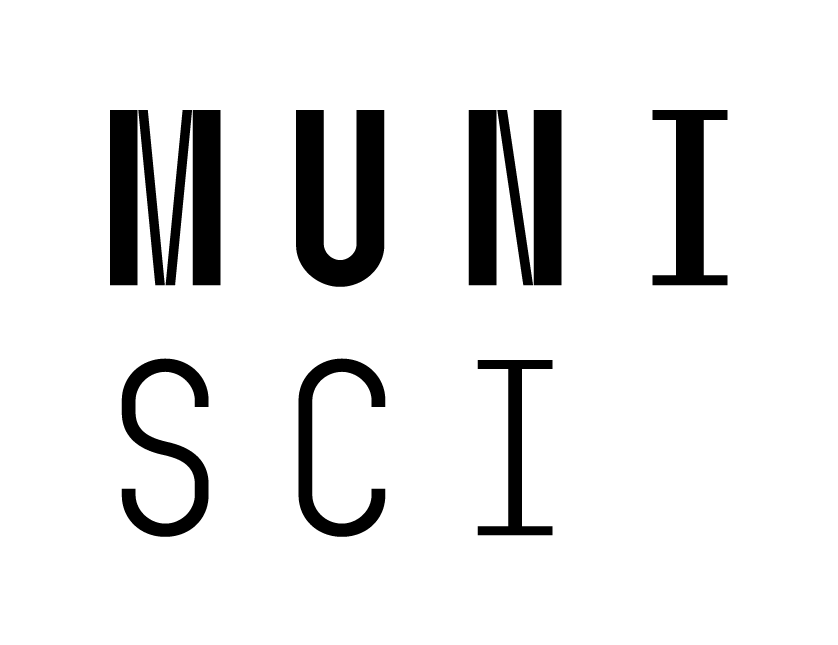 Nabíjení částice v okrajové vrstvě (sheath) rf plazmatu
v rf výbojích následují pohyb elektrického polepouze elektrony, ionty a prachové částice nestíhají

prachová částice pak bude periodicky v iontovém sheathu nebo v mraku elektronů


pro náboj v elektronovém mraku a sheathu pak platí:







kdy 

rovnováha je dosažena dle relaxačních dob:





rovnovážný stav je dosažen ve tvaru steady-state OML
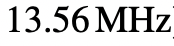 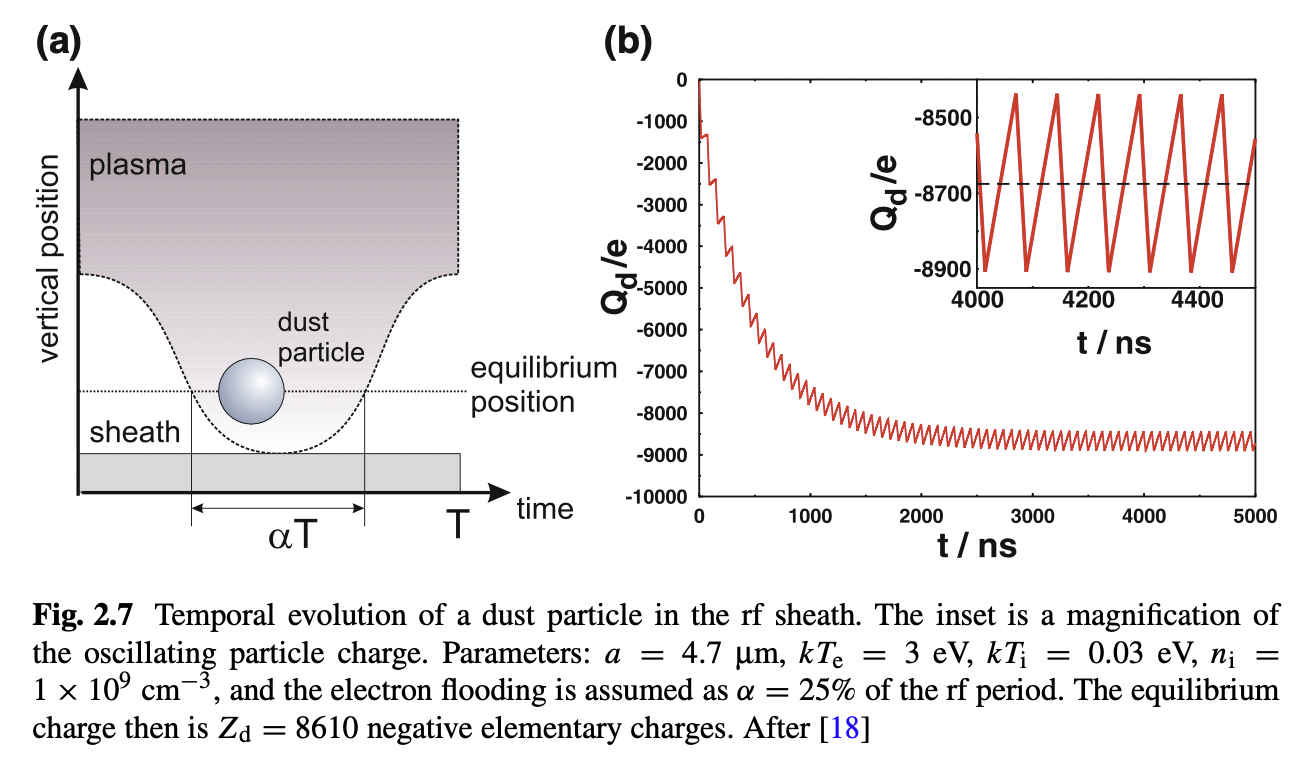 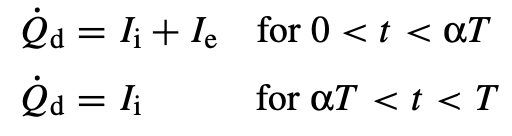 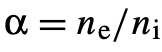 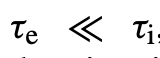 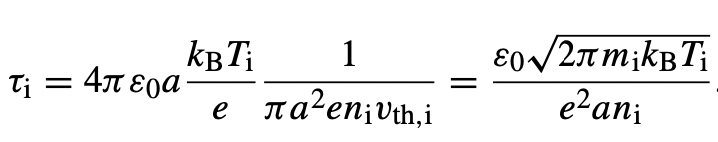 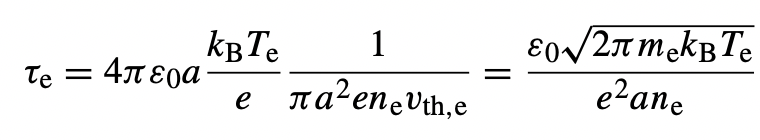 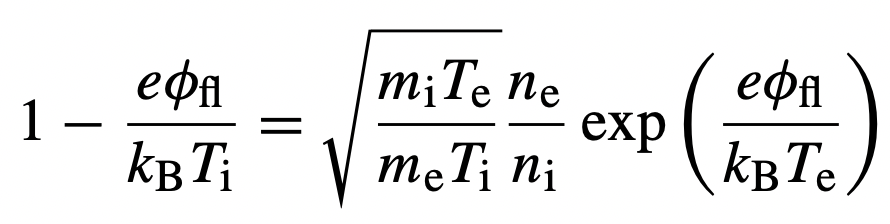 45
[Speaker Notes: Pozor je to pro verejnost … jednoduseji, schemata nazorna, ne moc analyz, jen par rovnic]
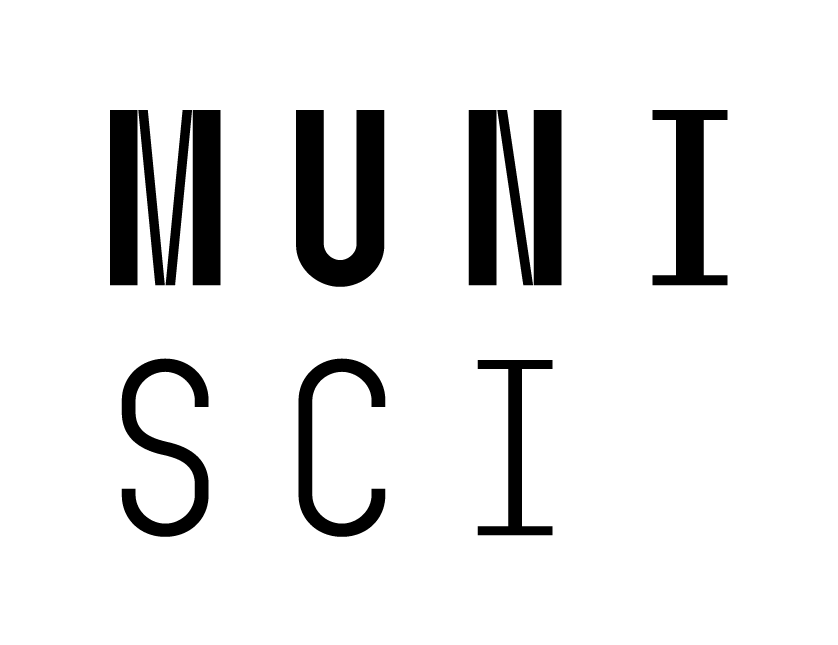 Stochastické fluktuace
pro plovoucí potenciál platí, že pravděpodobnost dopadu elektronu i iontu je shodnáto zobrazuje graf níže:
















pro velikost fluktuací náboje prachové částice vycházi ze simulací a analytických výpočtů vztah:
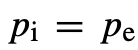 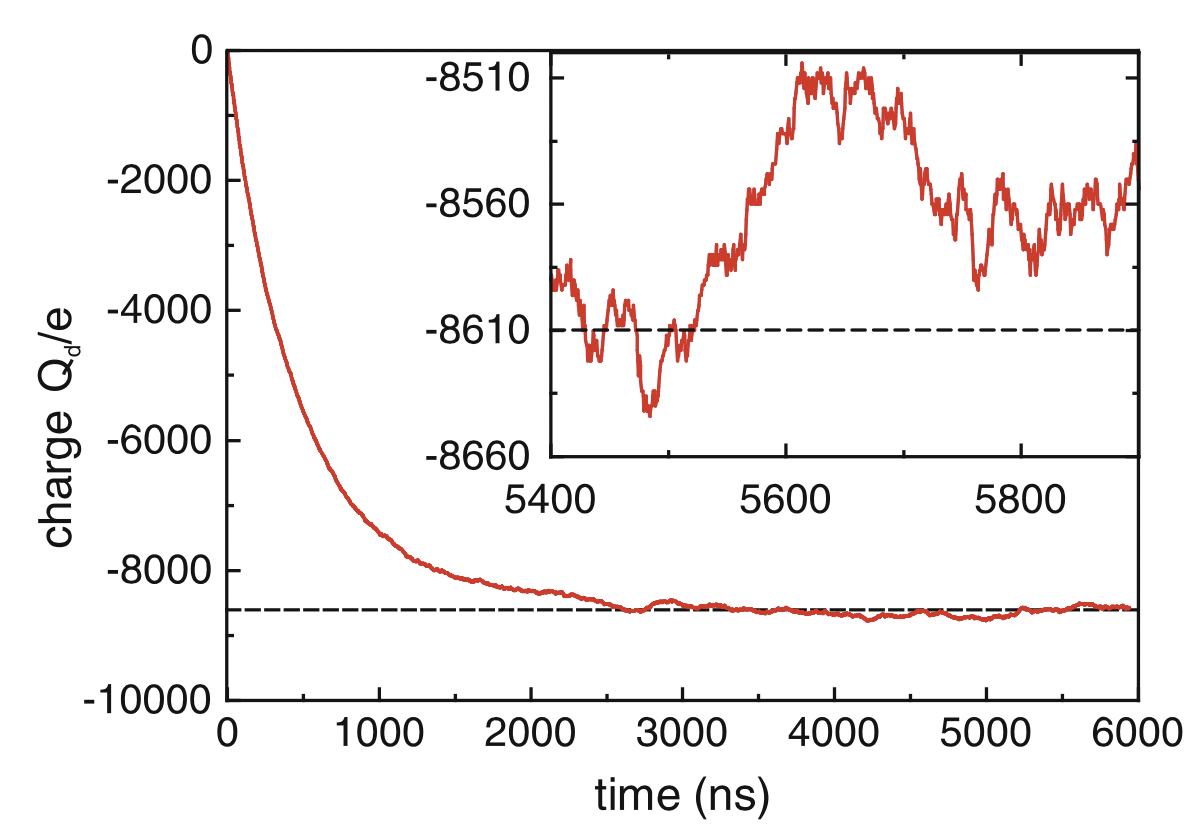 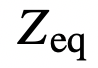 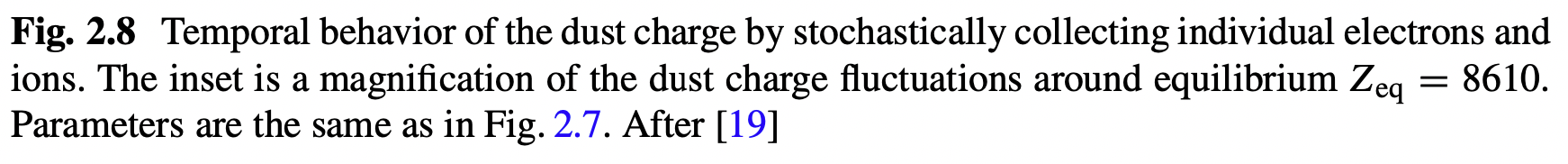 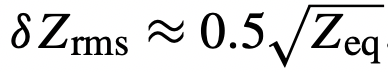 46
[Speaker Notes: Pozor je to pro verejnost … jednoduseji, schemata nazorna, ne moc analyz, jen par rovnic]
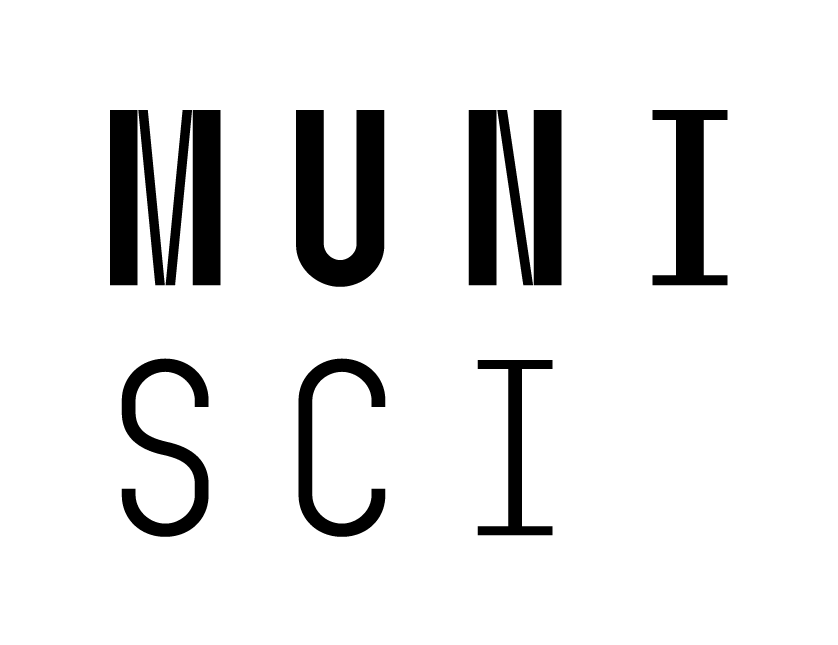 Systém s více částicemi a odčerpání elektronů
doposud jsme uvažovali o nabíjení jen jedné částice prachu

pro vysokou hustotu prachu 	je velká část elektronů vázánana tyto prachové částice, což ovlivní plazma samotné a samozřejmě taky pak nabíjení částic

uvažujme situaci na obrázku vpravo, pro plazma platí: 					a potenciál

předpokládejme, že hustota elektronů v prachovém oblaku bude škálována skrze změnu plazmového potenciálu v oblaku přes Boltzmannův faktor


pro plazma elektrických výbojů platí lépe:

kvazineutralita je spoluurčena i prachem:



přitom potenciál prachových zrn je třeba brát ve vztahu k potenciálu plazmatu v prachovém oblaku

přítomnost prachu odsávajícího elektrony se pak může projevit pozitivnějším potenciálem, viz obr. b), anglicky se tomu říká electron depletion
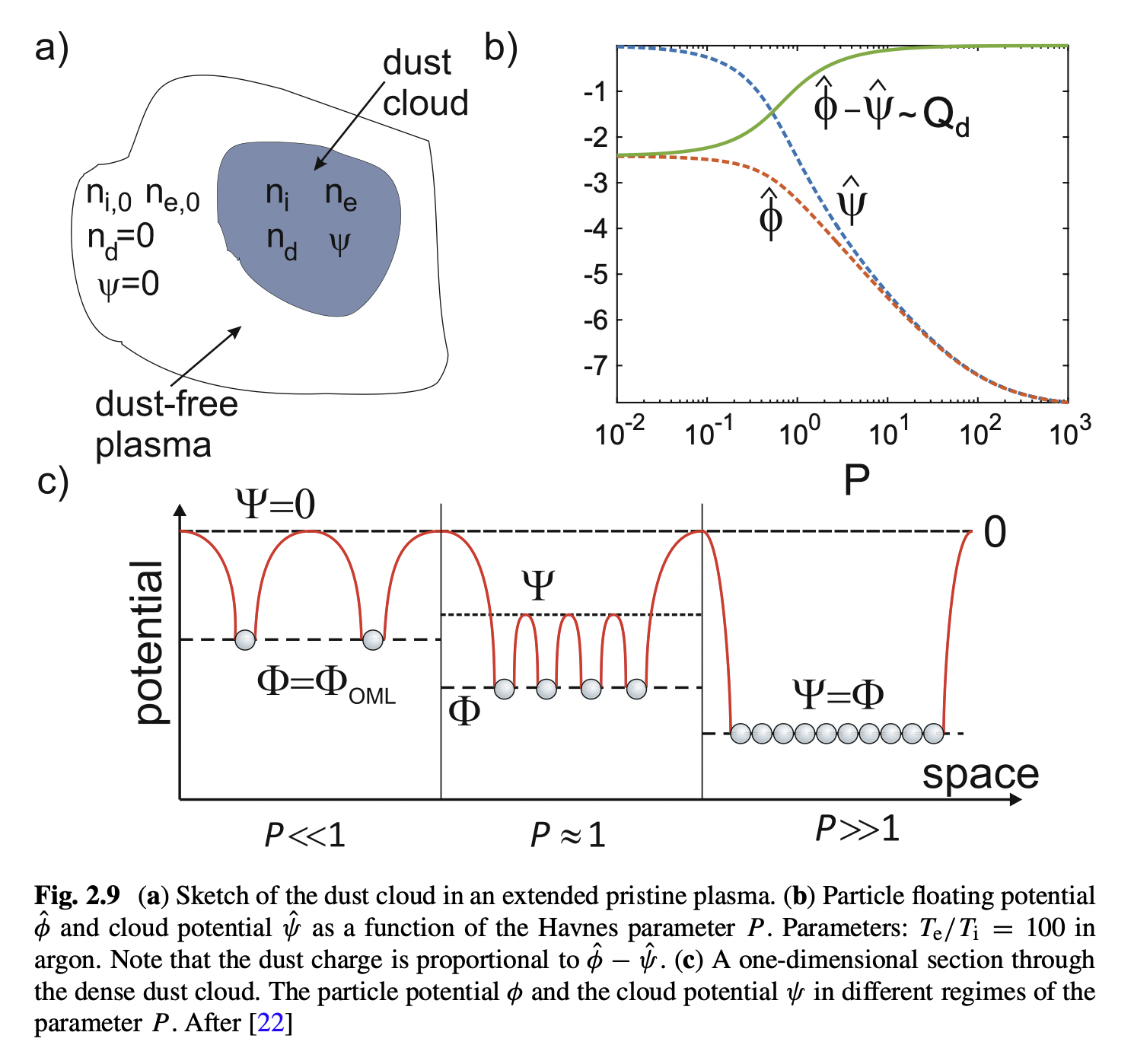 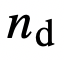 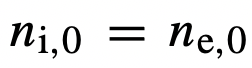 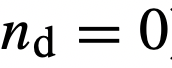 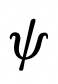 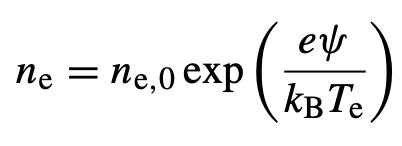 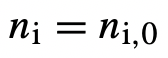 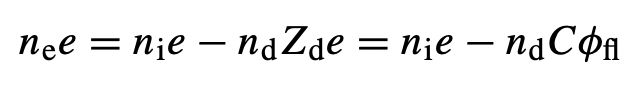 47
[Speaker Notes: Pozor je to pro verejnost … jednoduseji, schemata nazorna, ne moc analyz, jen par rovnic]
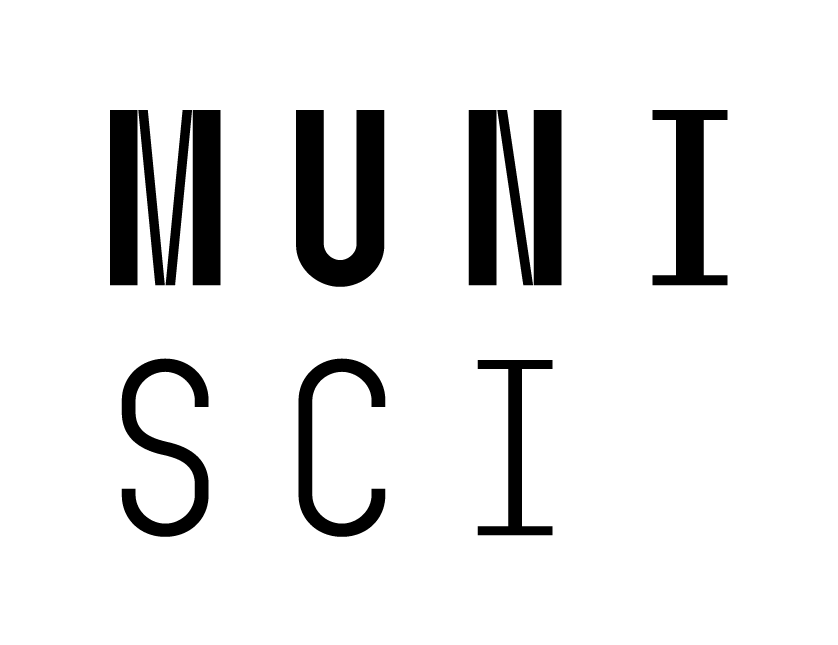 Systém s více částicemi a odčerpání elektronů
odčerpání elektronů (electron depletion) při zvýšeném počtu prachových částic může zredukovat potenciál plazmatu na hodnotu potenciálu plovoucího, viz obr. c)

použijeme-li pro popis normalizované potenciály:






můžeme přepsat podmínku kvazineutrality jako:





kde		je normalizovaná hustota elektronů a P vyjadřuje tzv. Havnesův parametr popisující vliv prachu na plazma





z dřívějšího pak víme:				a tedy


což znamená degeneraci potenciálů:			

a výslednou hustotu volných elektronů blízkou nule
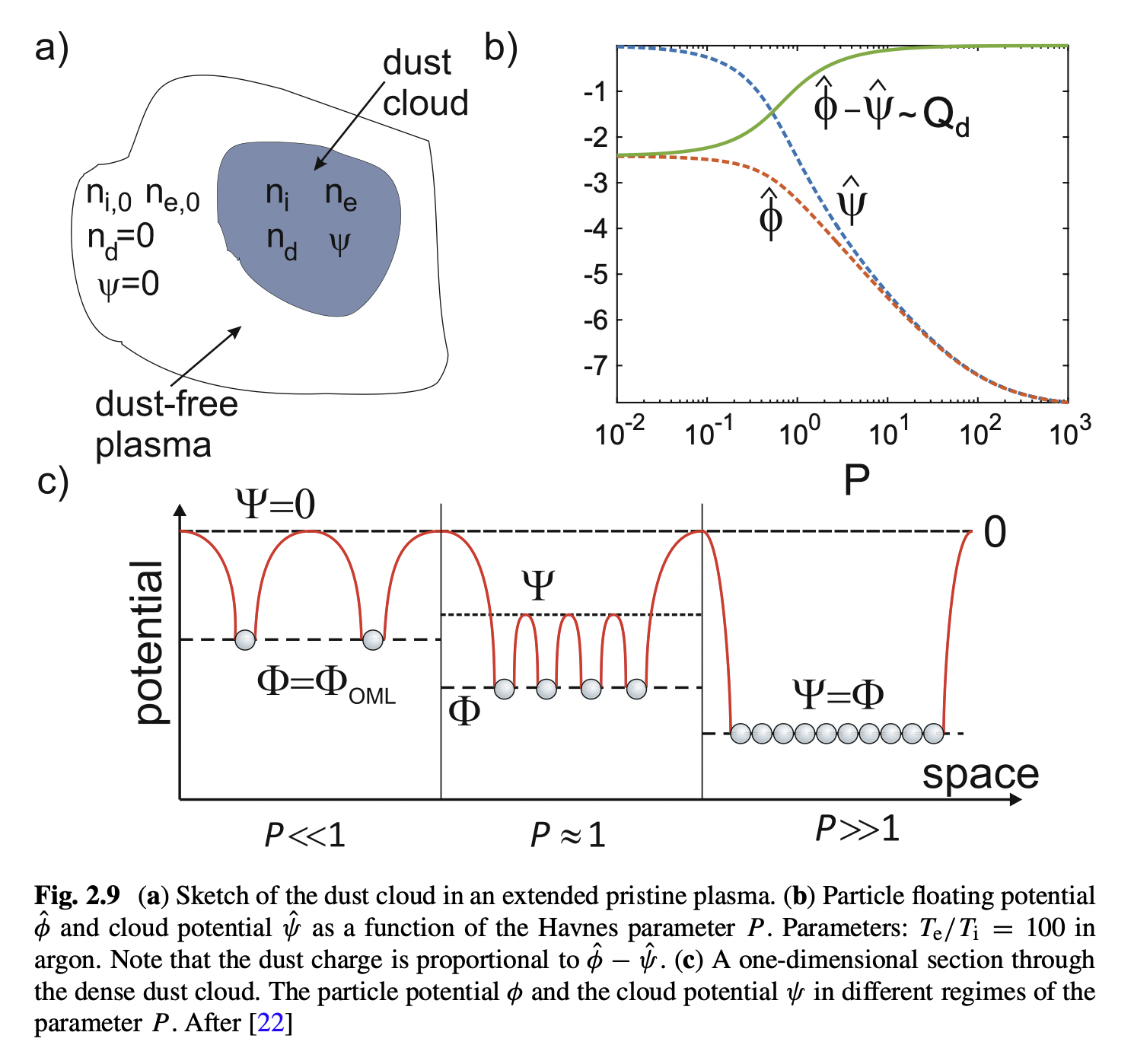 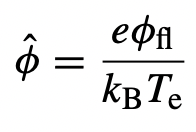 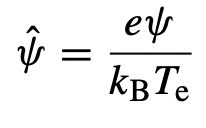 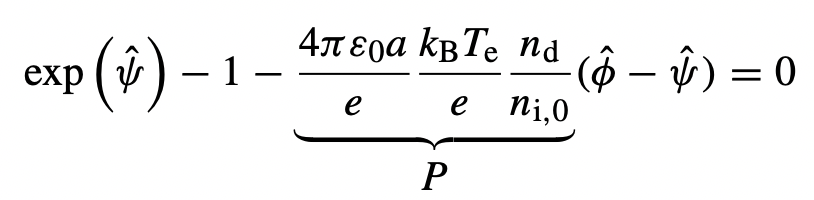 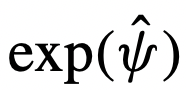 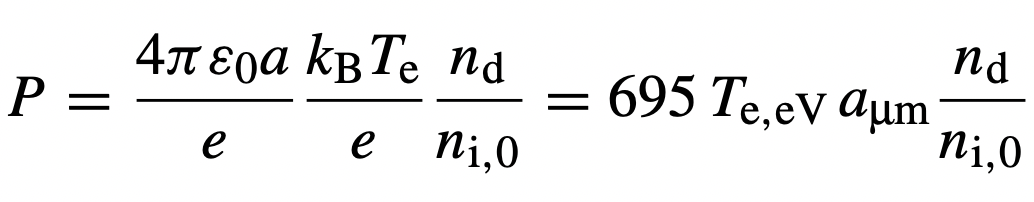 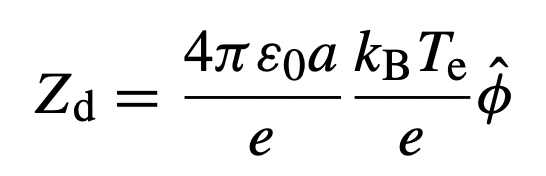 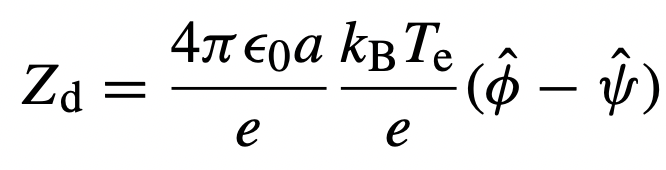 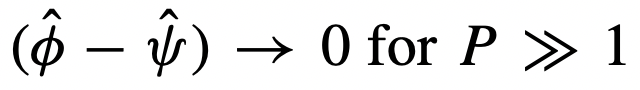 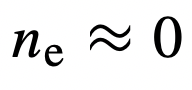 48
[Speaker Notes: Pozor je to pro verejnost … jednoduseji, schemata nazorna, ne moc analyz, jen par rovnic]
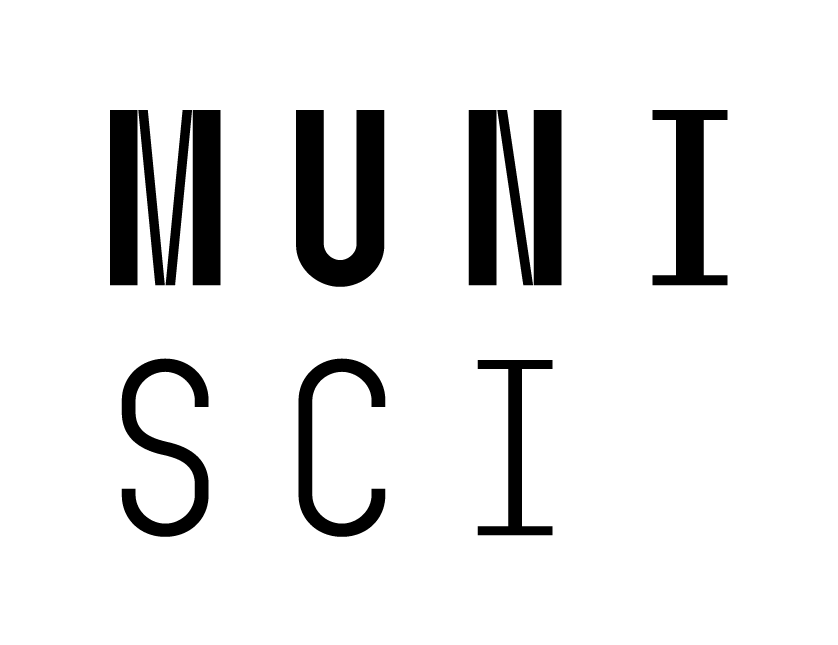 …pro zopakování
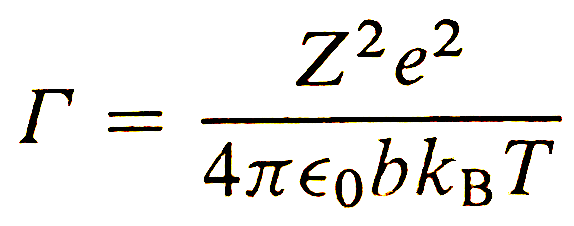 Coulombův parametr gama (podíl interakční energie (s nejbližším partnerem) a střední tepelné energie systému):
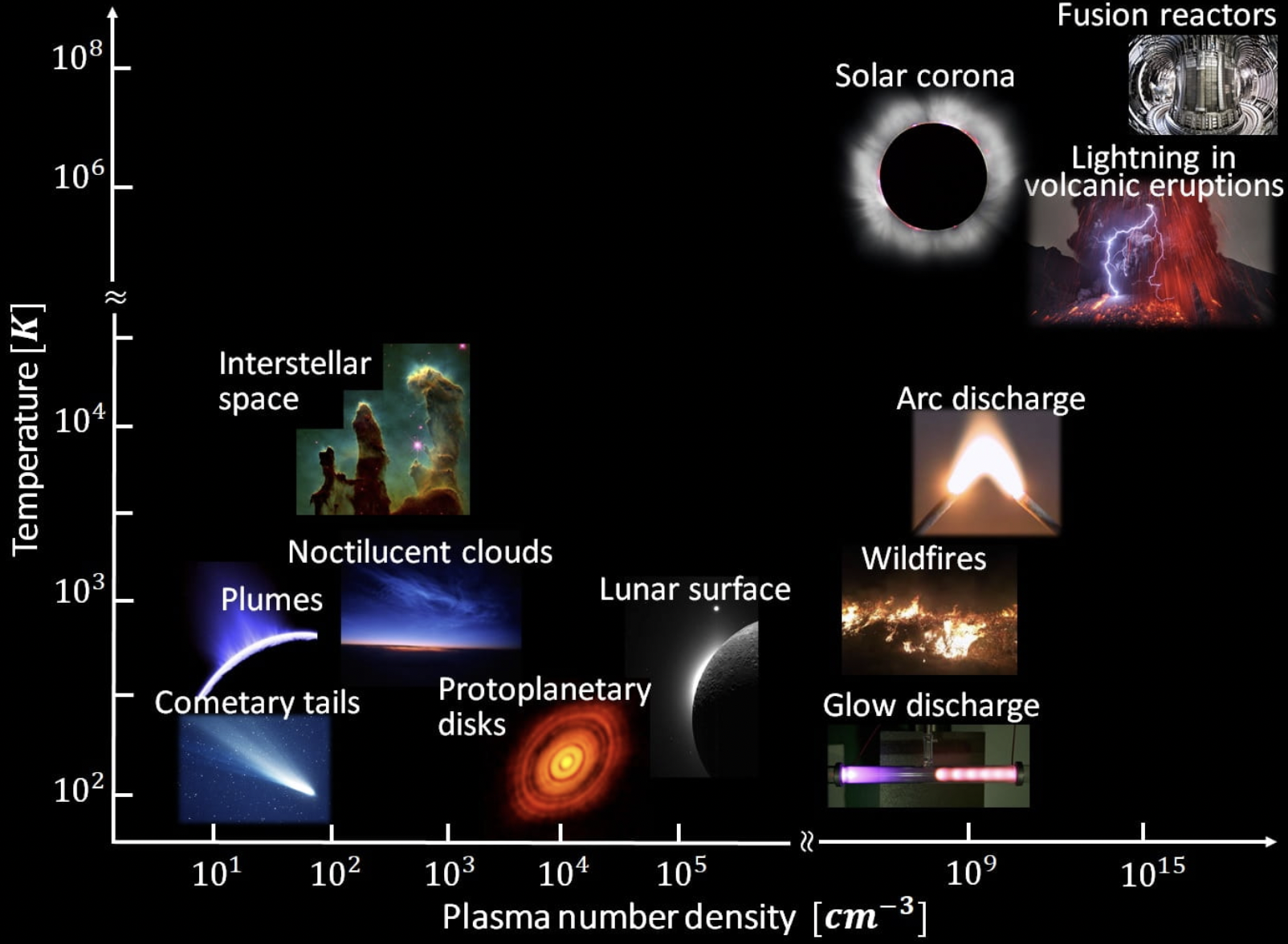 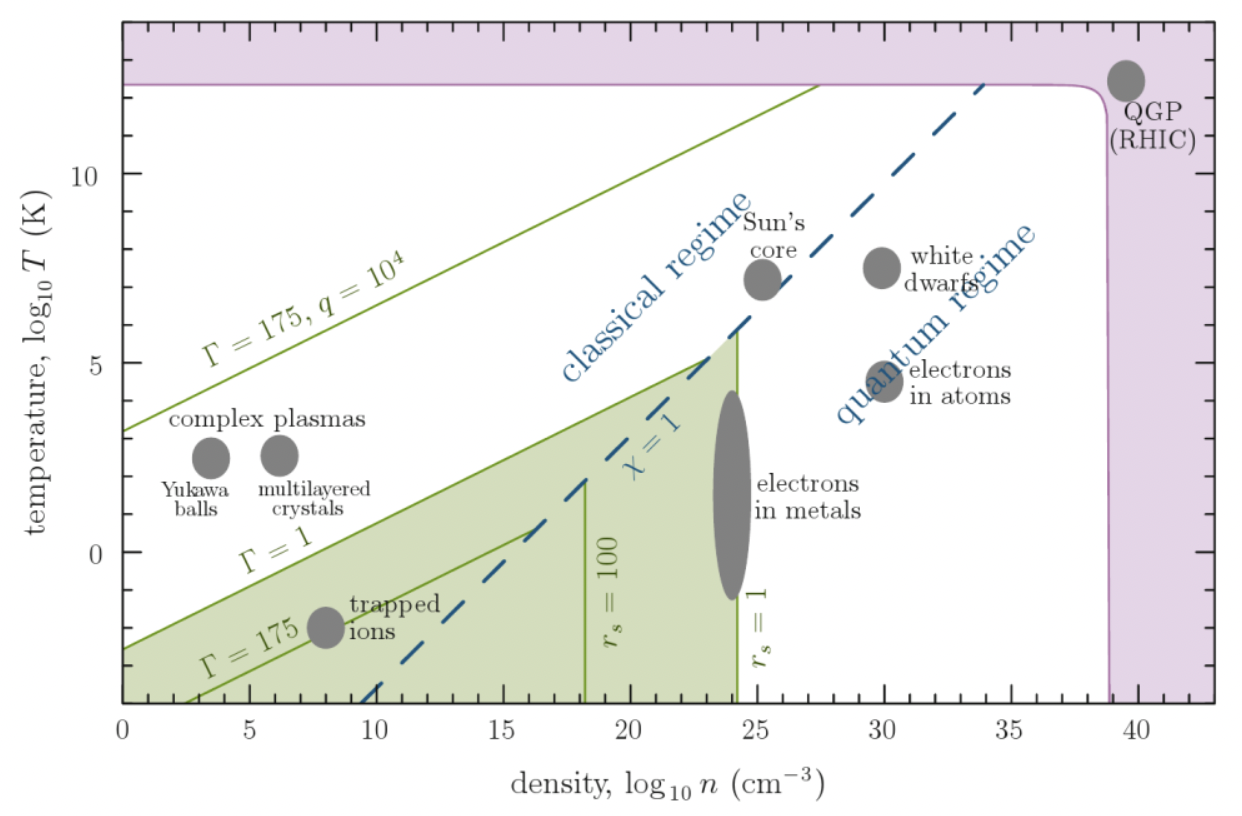 Fermiho plyn
49
[Speaker Notes: Pozor je to pro verejnost … jednoduseji, schemata nazorna, ne moc analyz, jen par rovnic]
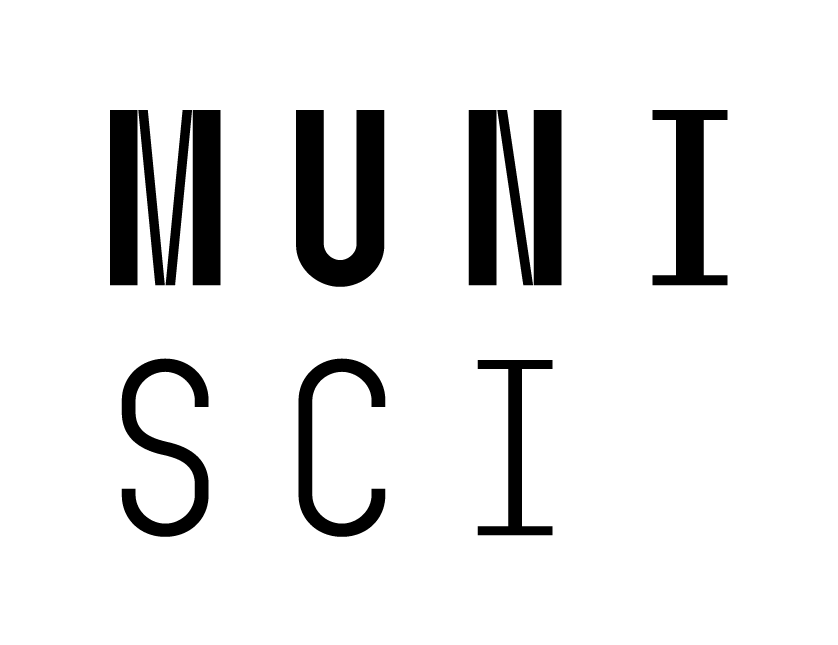 Interakce v prachovém plazmatu
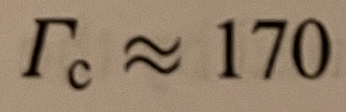 Krystalizace systému (tedy vytvoření pravidelné periodické struktury) nastává pro gama vyšší než kritické




hlavními silami jsou zde síla gravitační:




síla elektrická:




a síla termoporetická:



dalšími silami mohou být síla vlivem driftujících iontů


kombinací výše uvedených sil pak můžeme popisovat systém chycený v různě-rozměrných pastech

Vzájemná interakce N-částicových systému je pak studována i numerickými počítačovými simulacemi
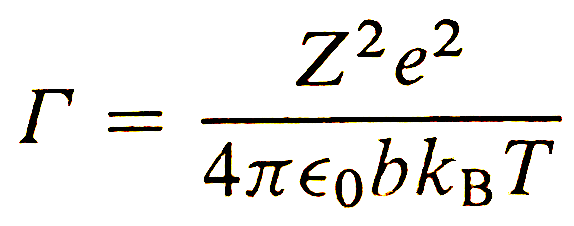 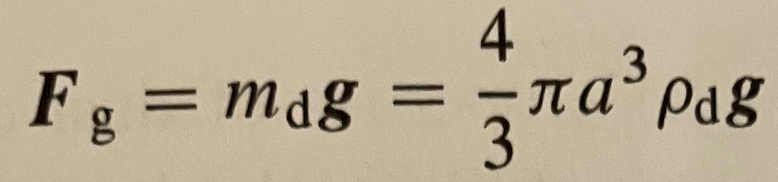 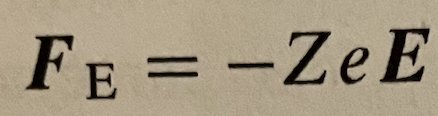 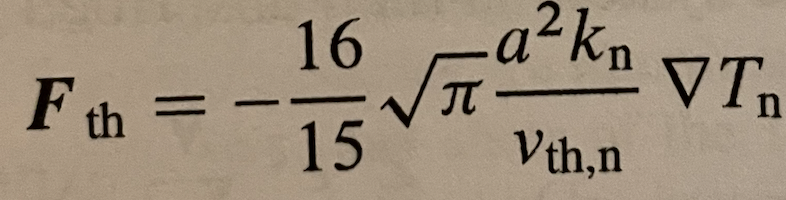 50
[Speaker Notes: Pozor je to pro verejnost … jednoduseji, schemata nazorna, ne moc analyz, jen par rovnic]
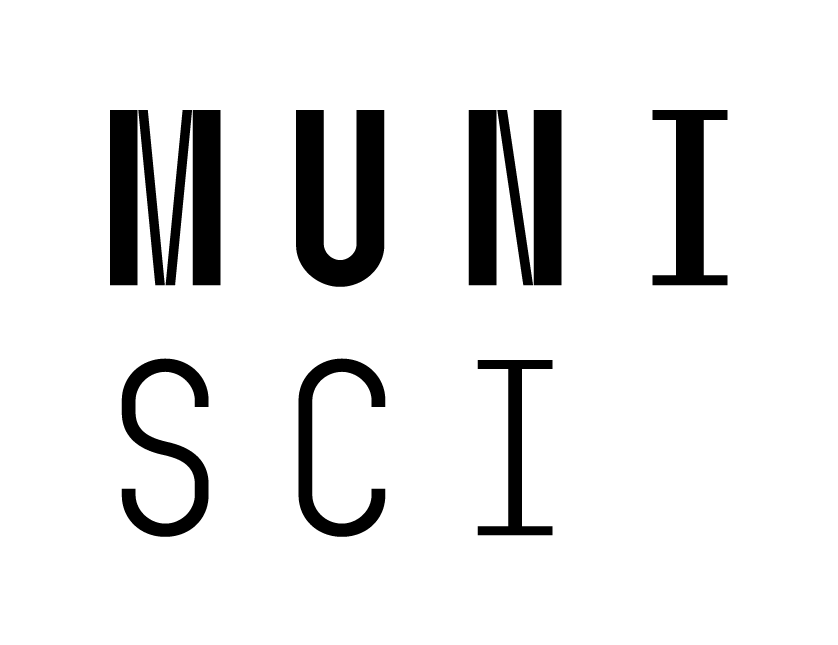 Různě-rozměrné pasti pro prašné plazma
2D
1D
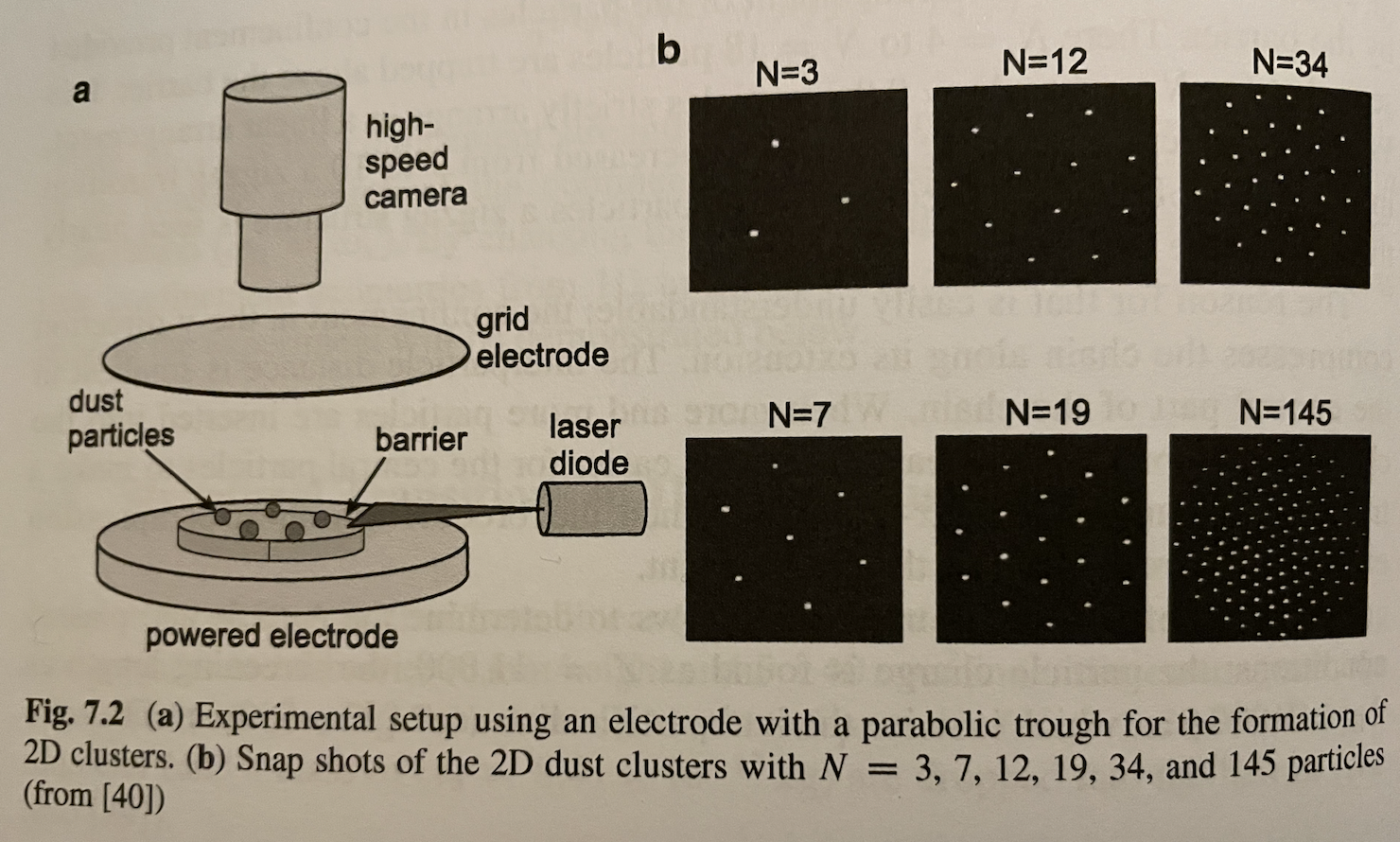 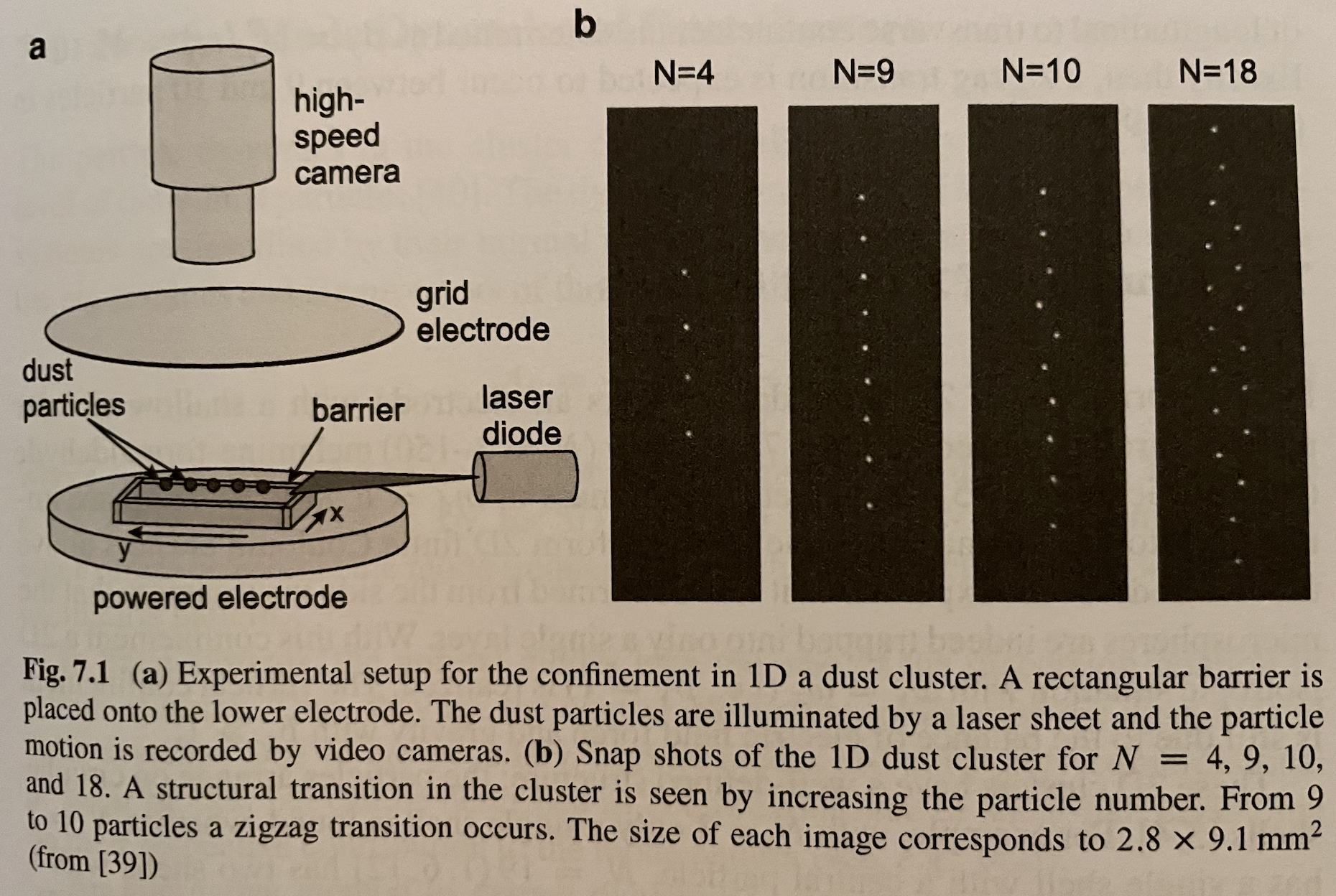 3D
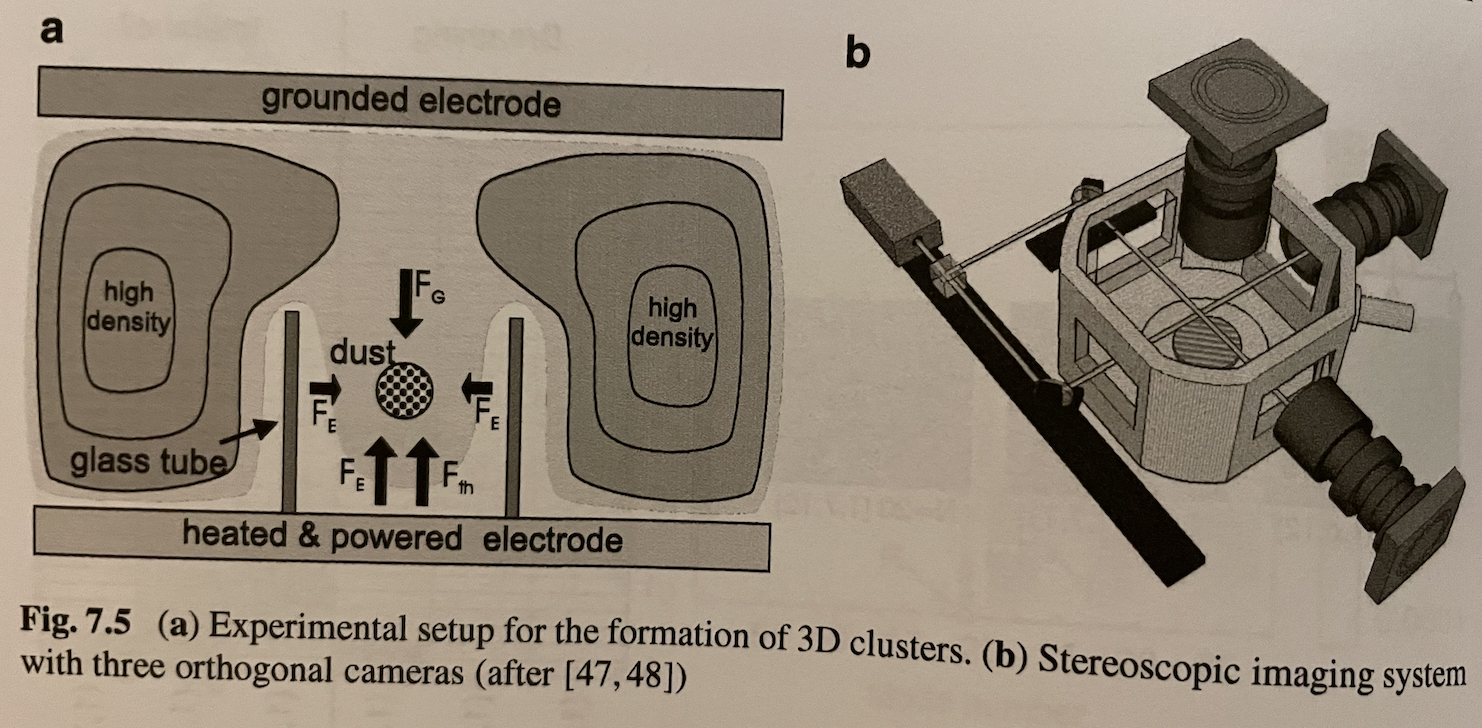 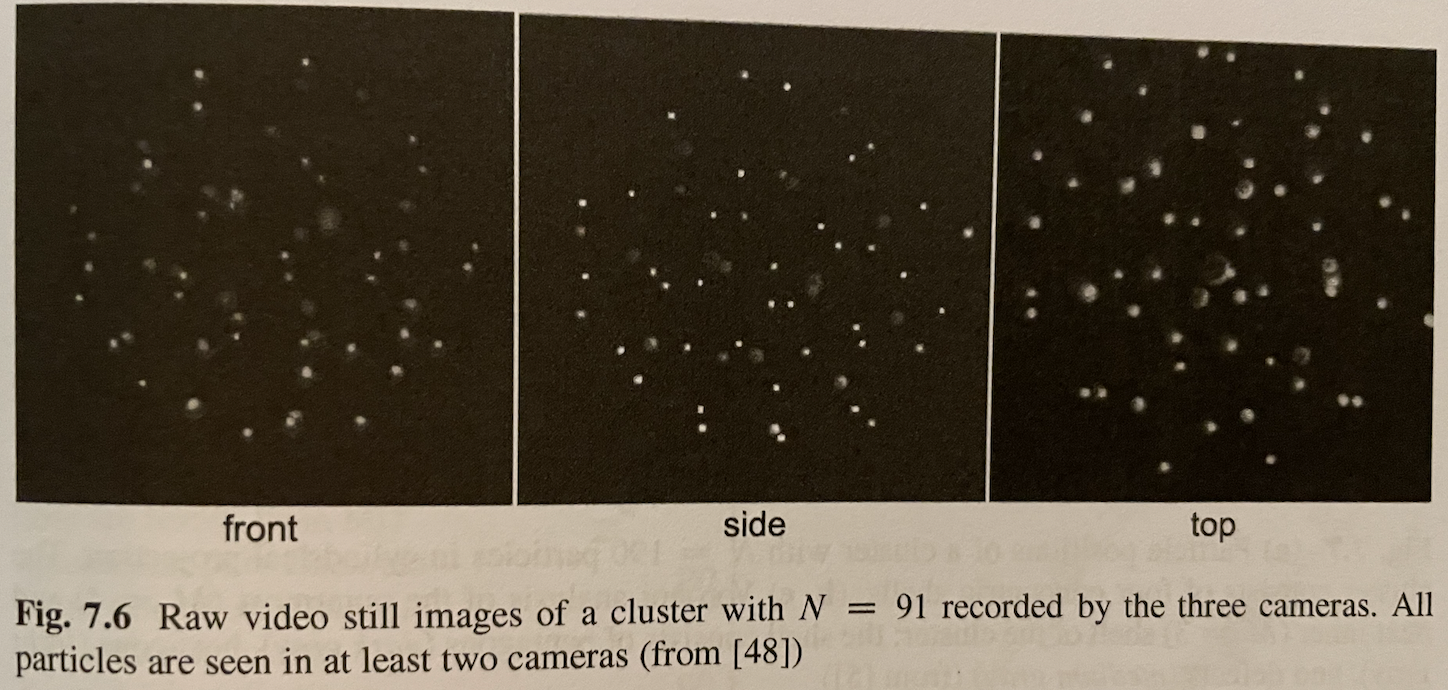 51
[Speaker Notes: Pozor je to pro verejnost … jednoduseji, schemata nazorna, ne moc analyz, jen par rovnic]
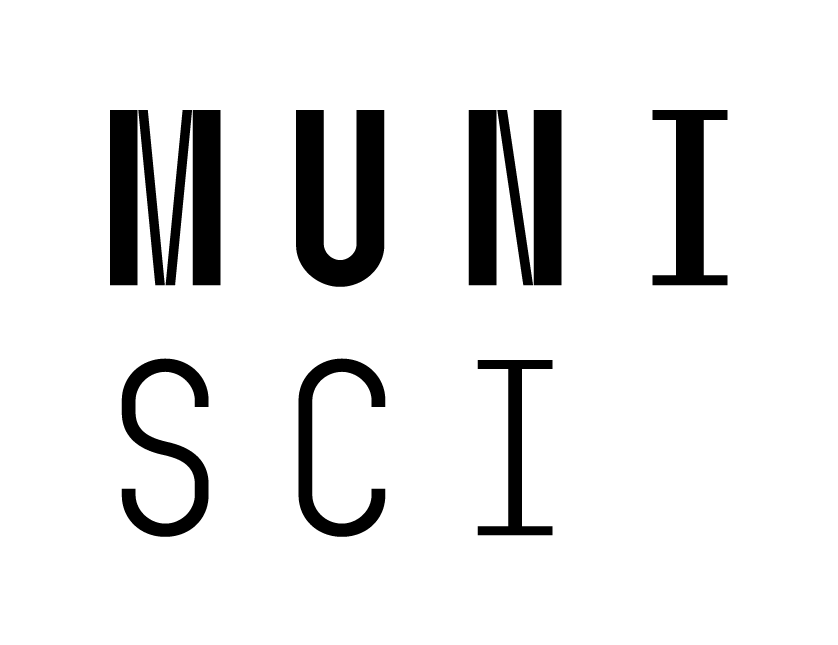 Studium prašného plazmatu experimentálně
experimentální setupy pro studium interakce prachu a plazmatu a vzájemné interakce částic



zobrazovací techniky pro korektní určení polohčástic prachu
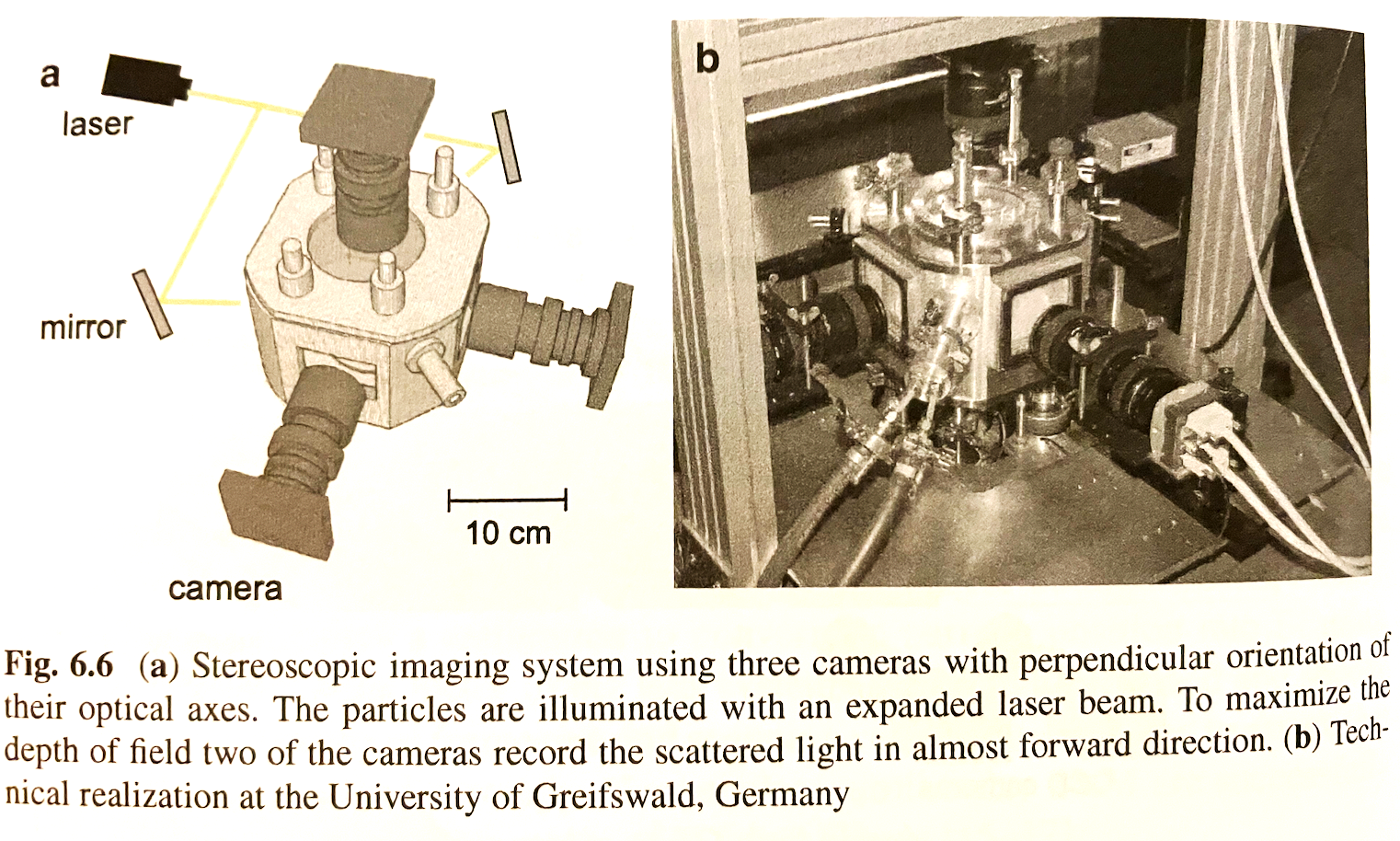 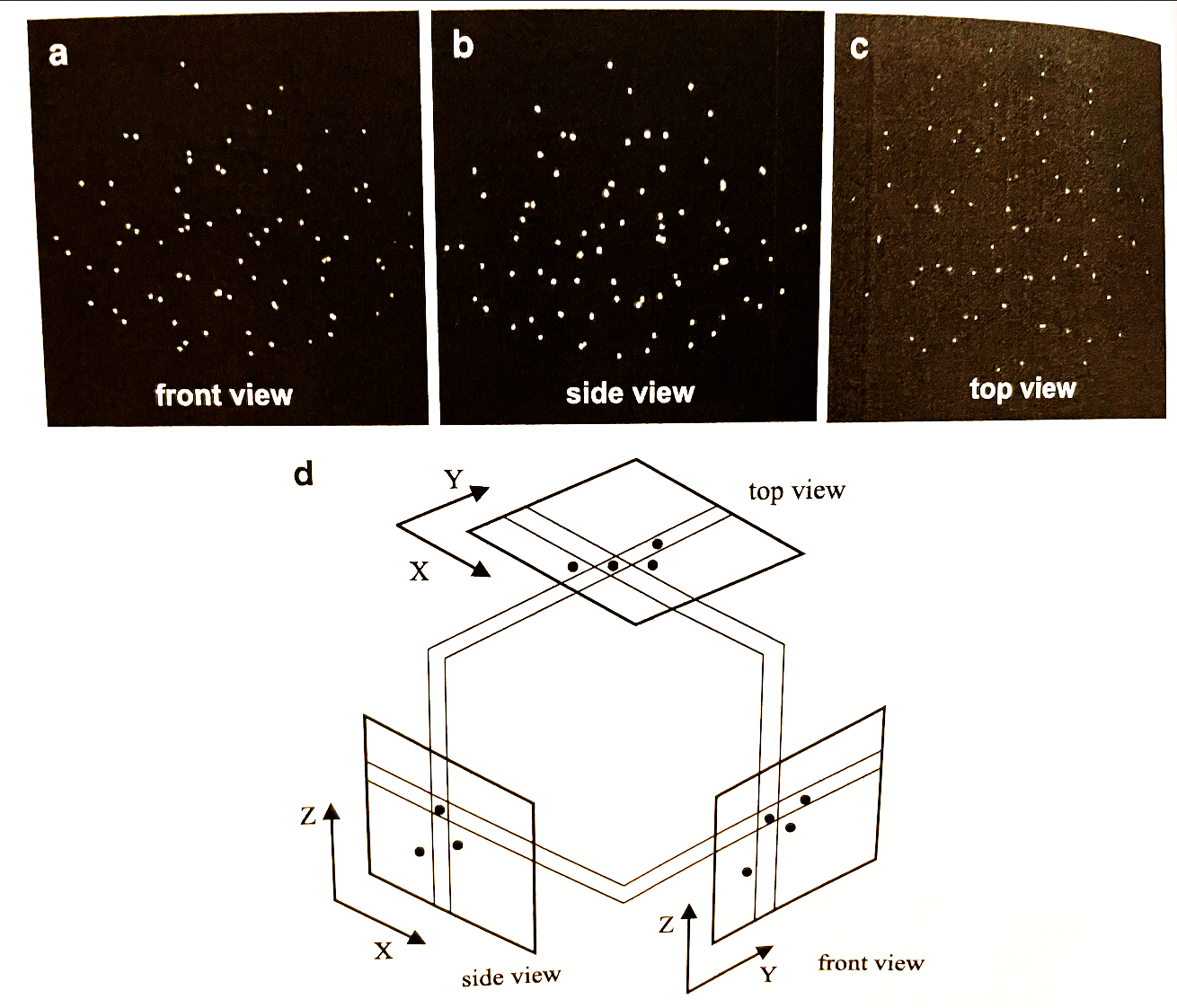 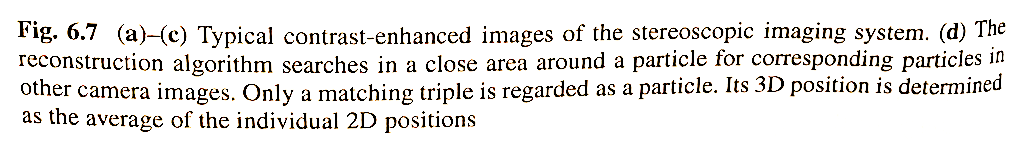 52
[Speaker Notes: Pozor je to pro verejnost … jednoduseji, schemata nazorna, ne moc analyz, jen par rovnic]
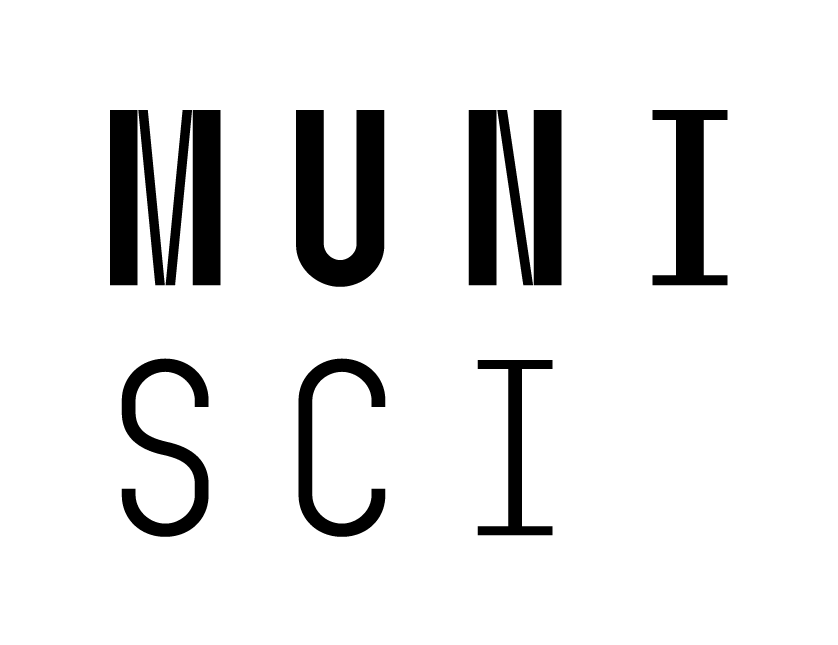 Studium 3D struktur
Jde o tzv. Yukawovu kouli, která se skládá s nabitých prašných částic o stejných rozměrech

Studovány jsou analogické vlastnosti jako u pevných látek: krystalizace, tání, vliv nečistot na periodickou strukturu, reakce na deformace, apod.
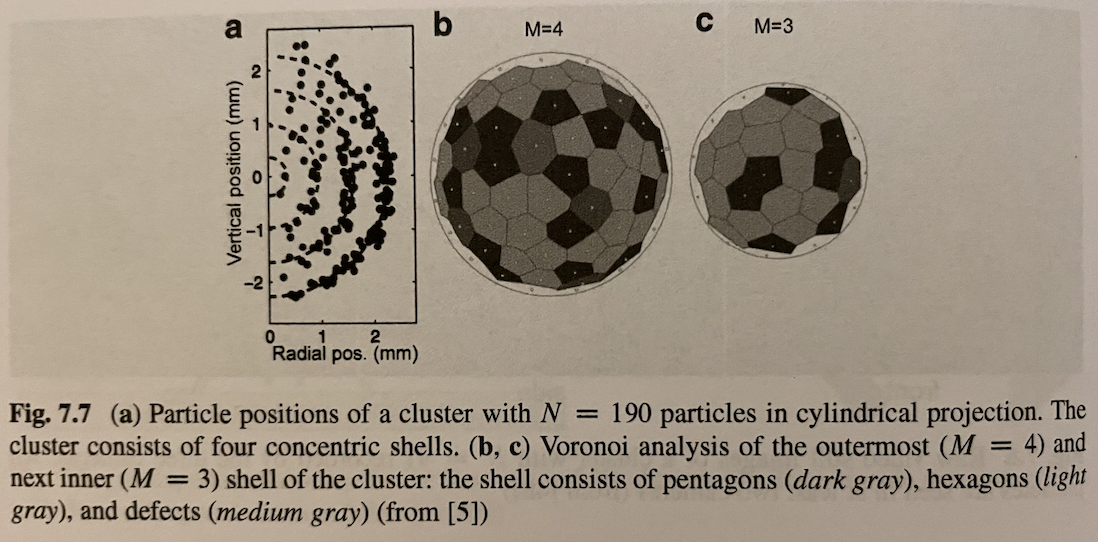 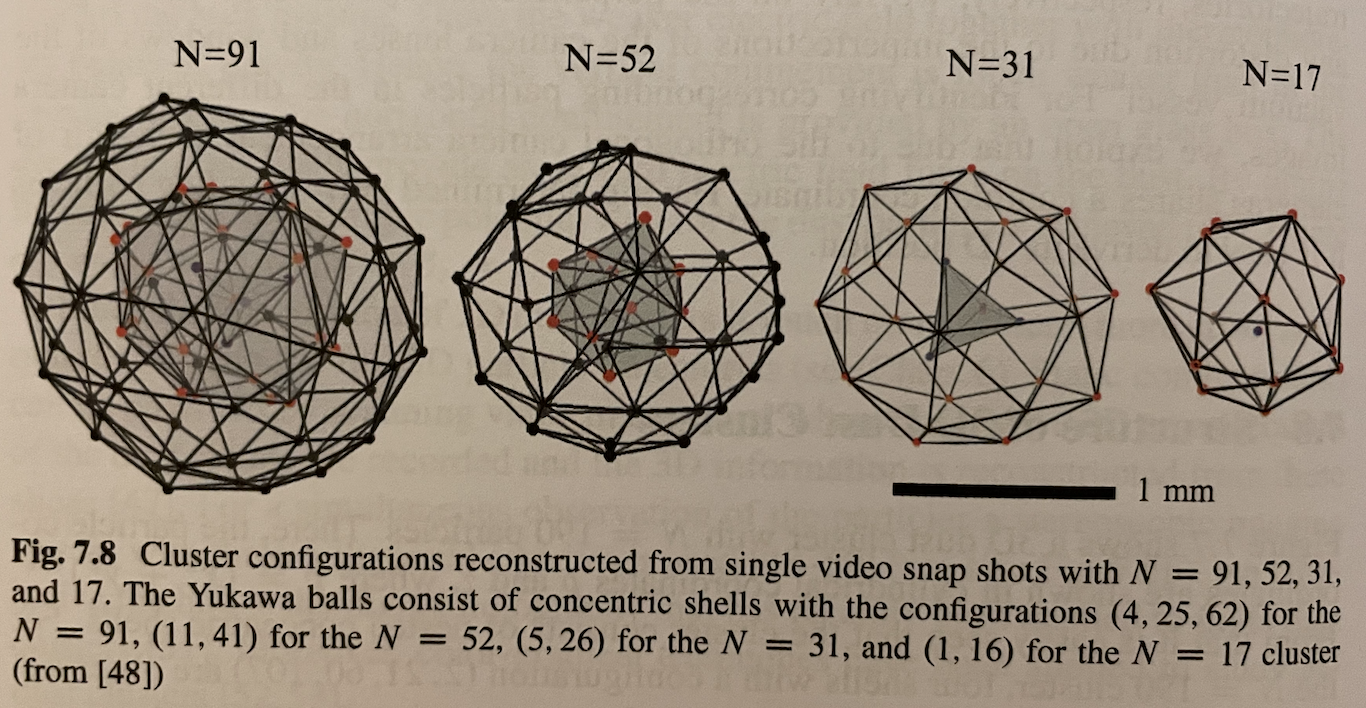 53
[Speaker Notes: Pozor je to pro verejnost … jednoduseji, schemata nazorna, ne moc analyz, jen par rovnic]